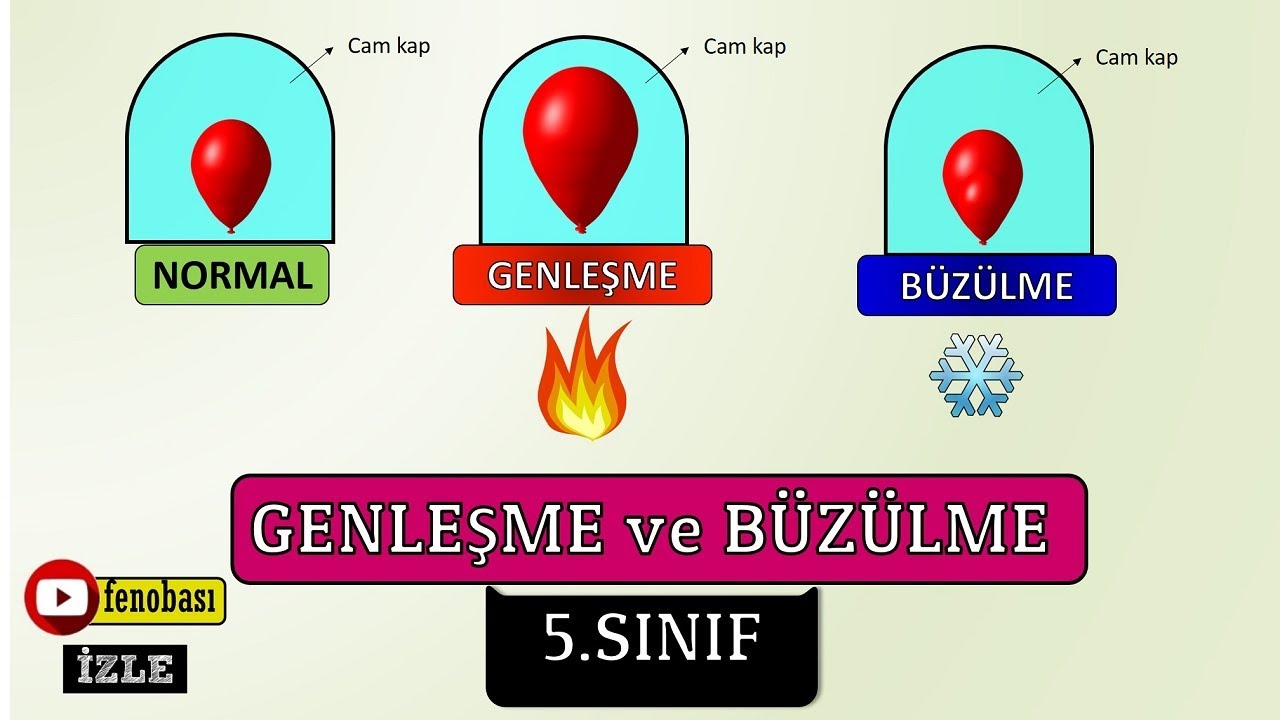 ISI MADDELERİ ETKİLER
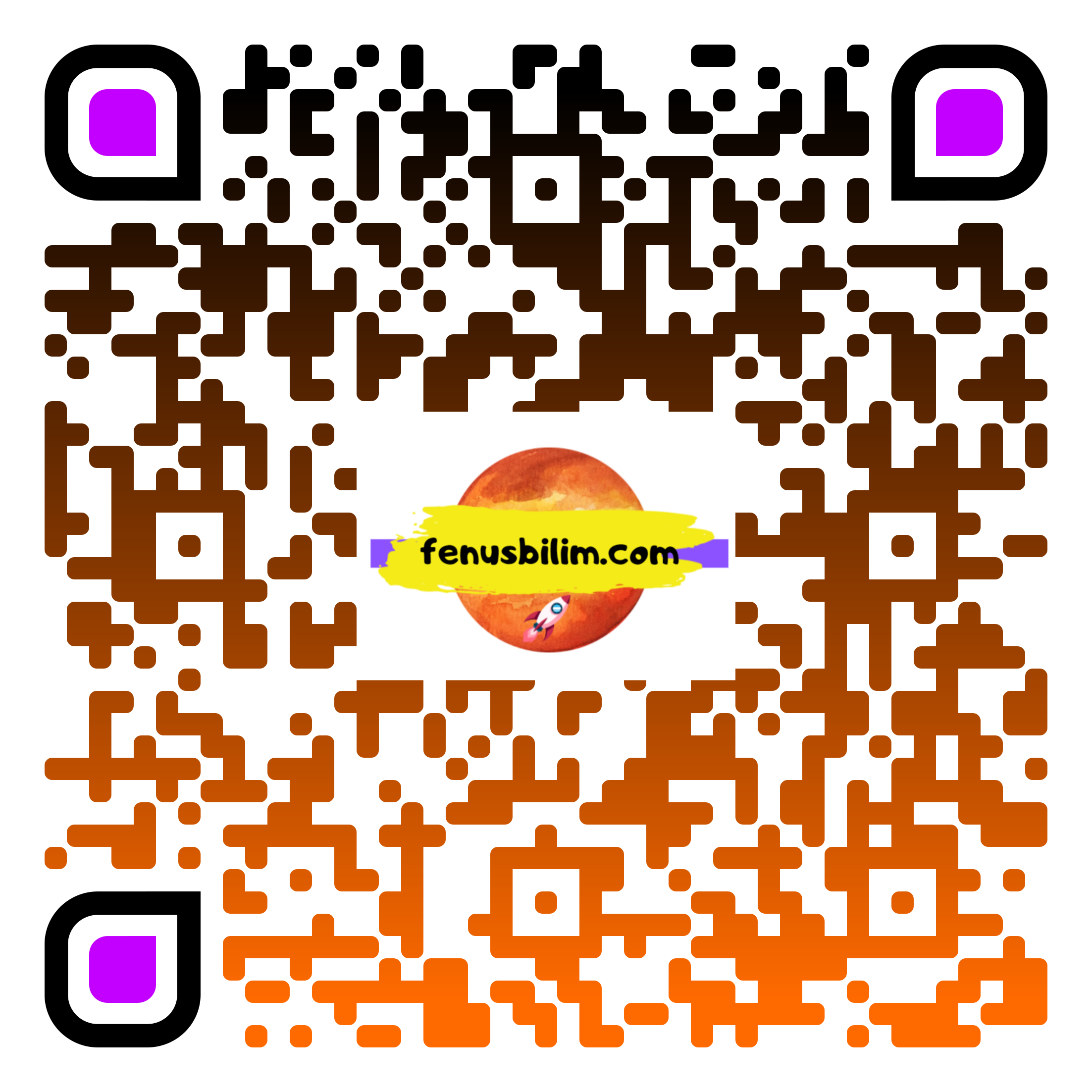 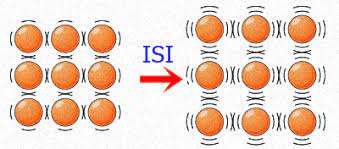 Isı alan yani sıcaklığı artan maddelerin hacminin artmasına genleşme denir.
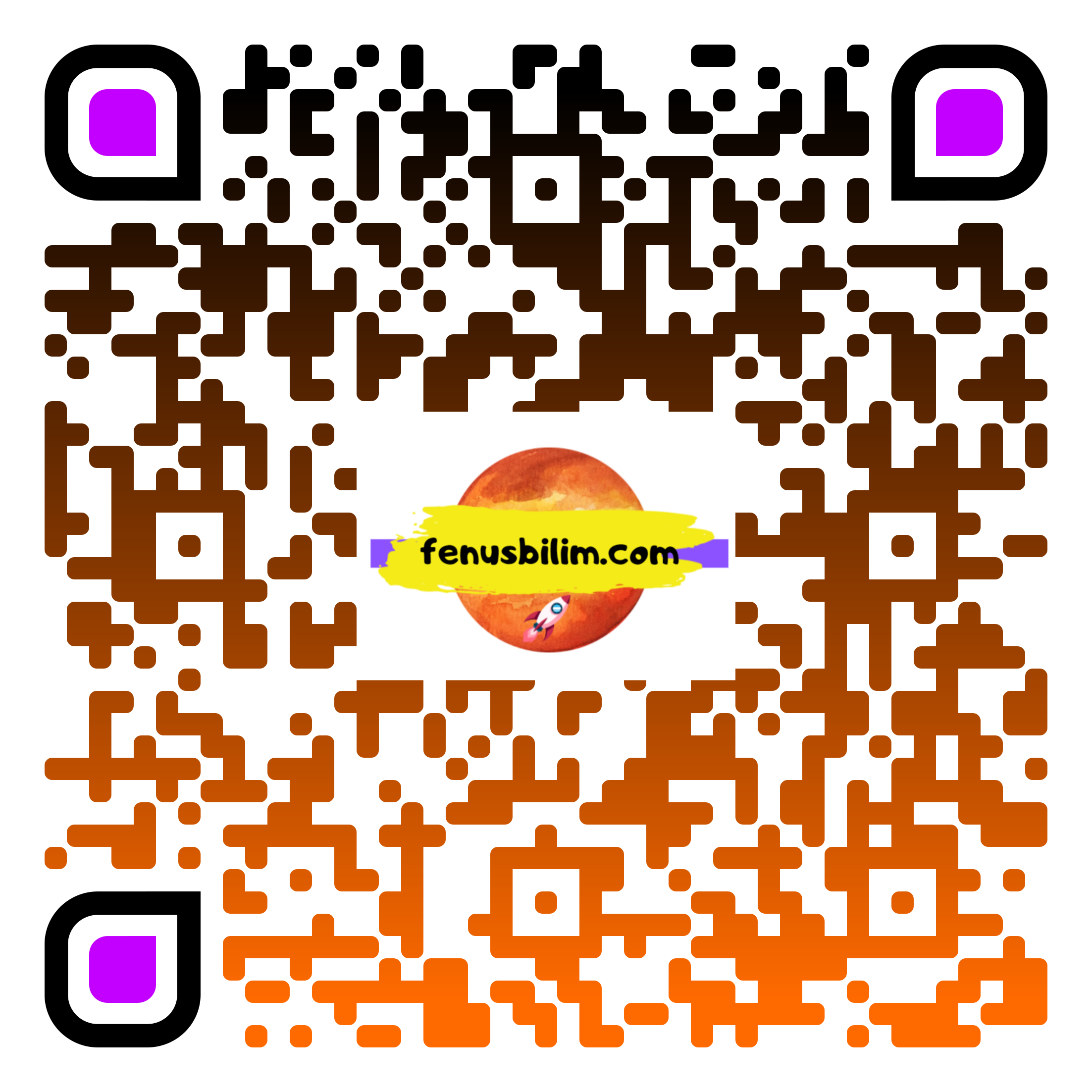 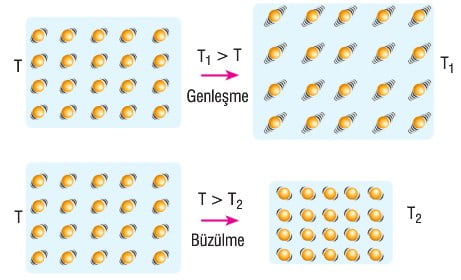 Isı veren yani soğuyan maddelerin hacimlerinin azalmasına büzülme denir
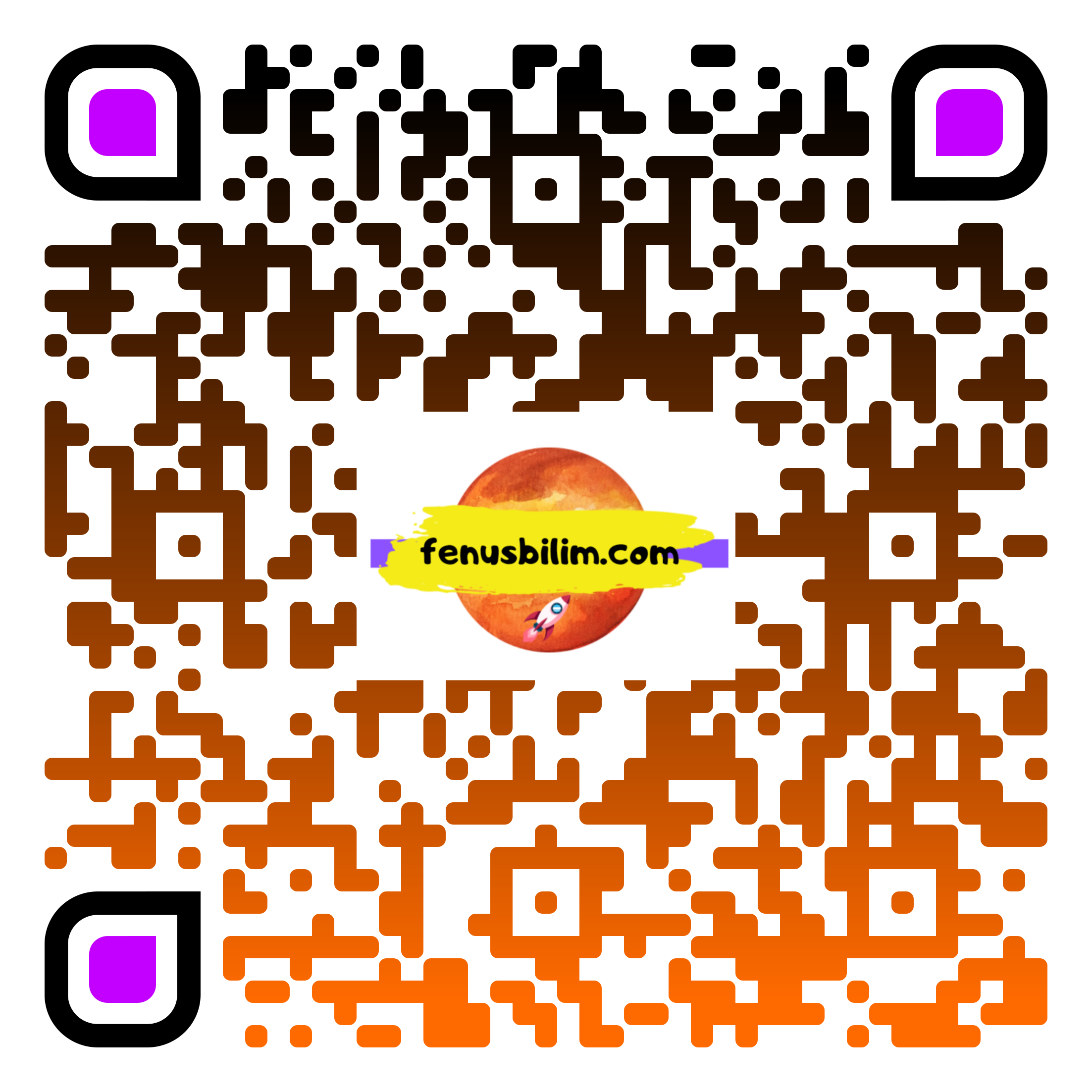 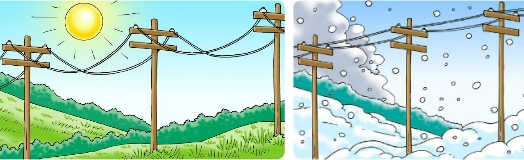 Genleşme ve büzülme maddeler katı , sıvı ve gaz haldeyken de gerçekleşir.
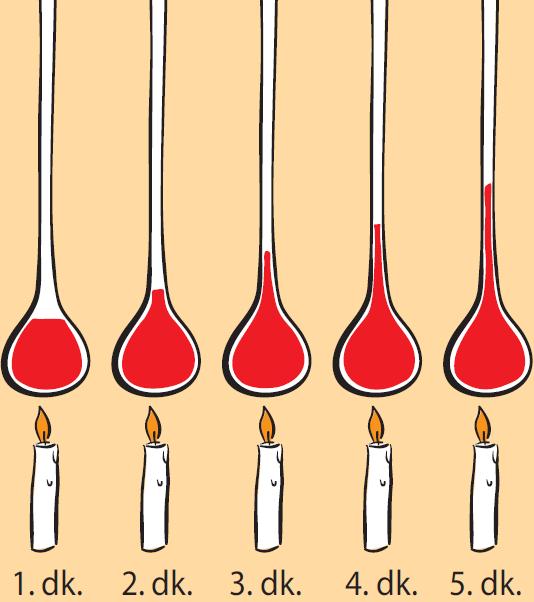 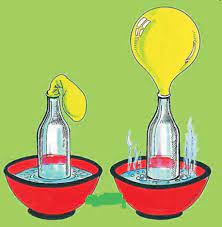 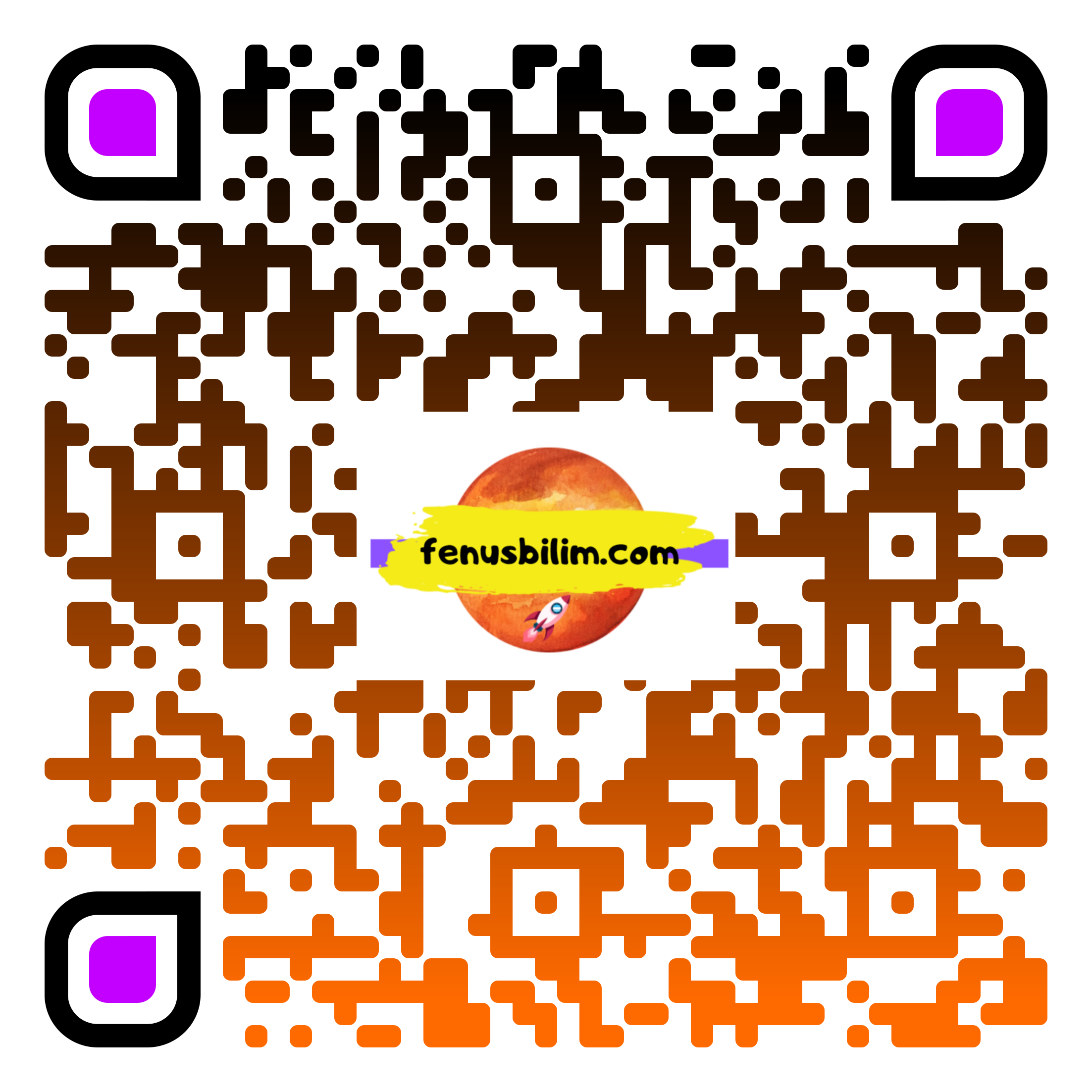 KATILARDA GENLEŞME
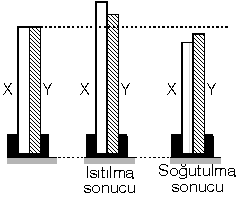 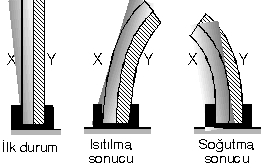 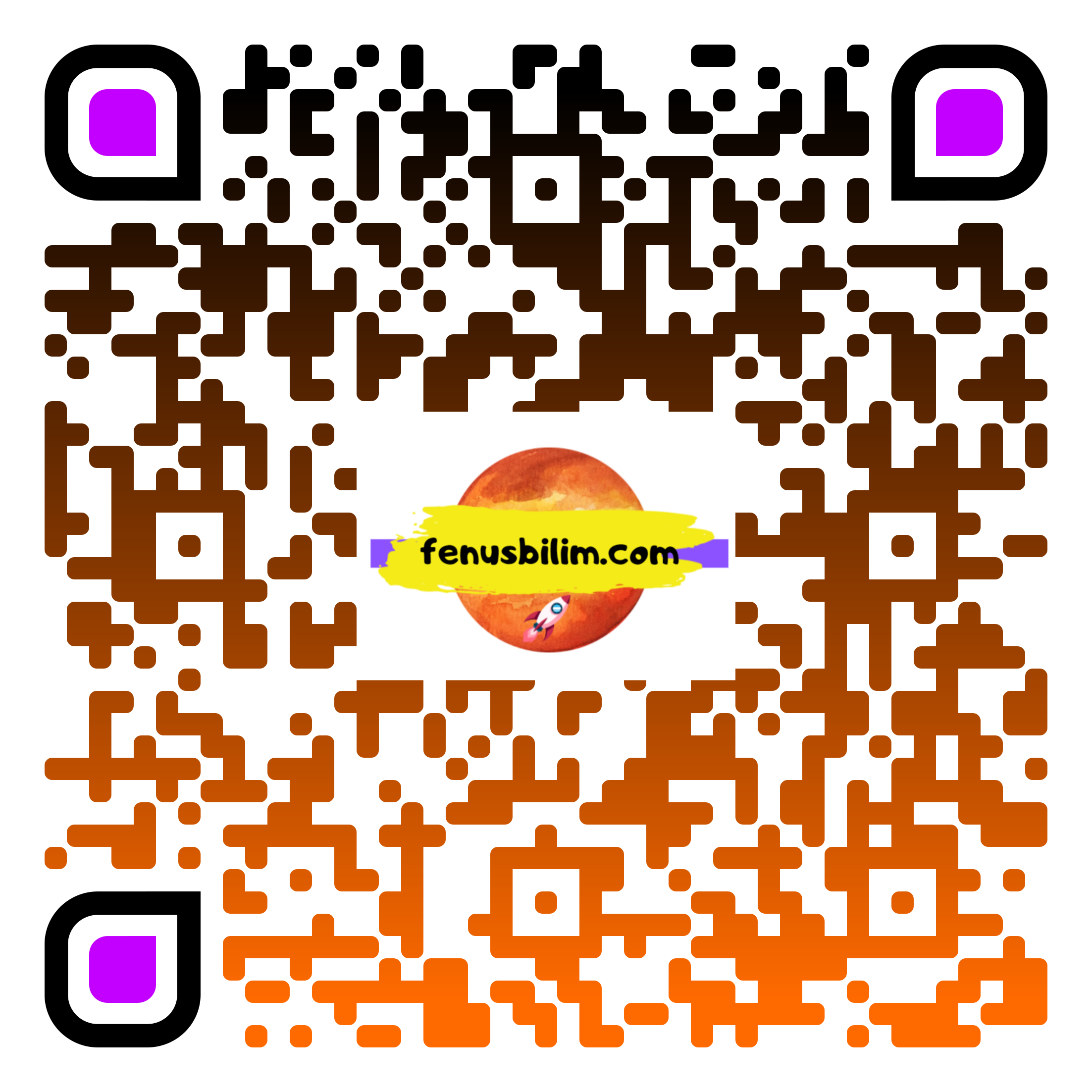 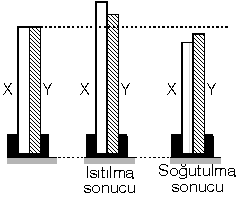 Isıtılan katı haldeki maddeler, ısının etkisiyle hacimlerinde artma meydana gelir.
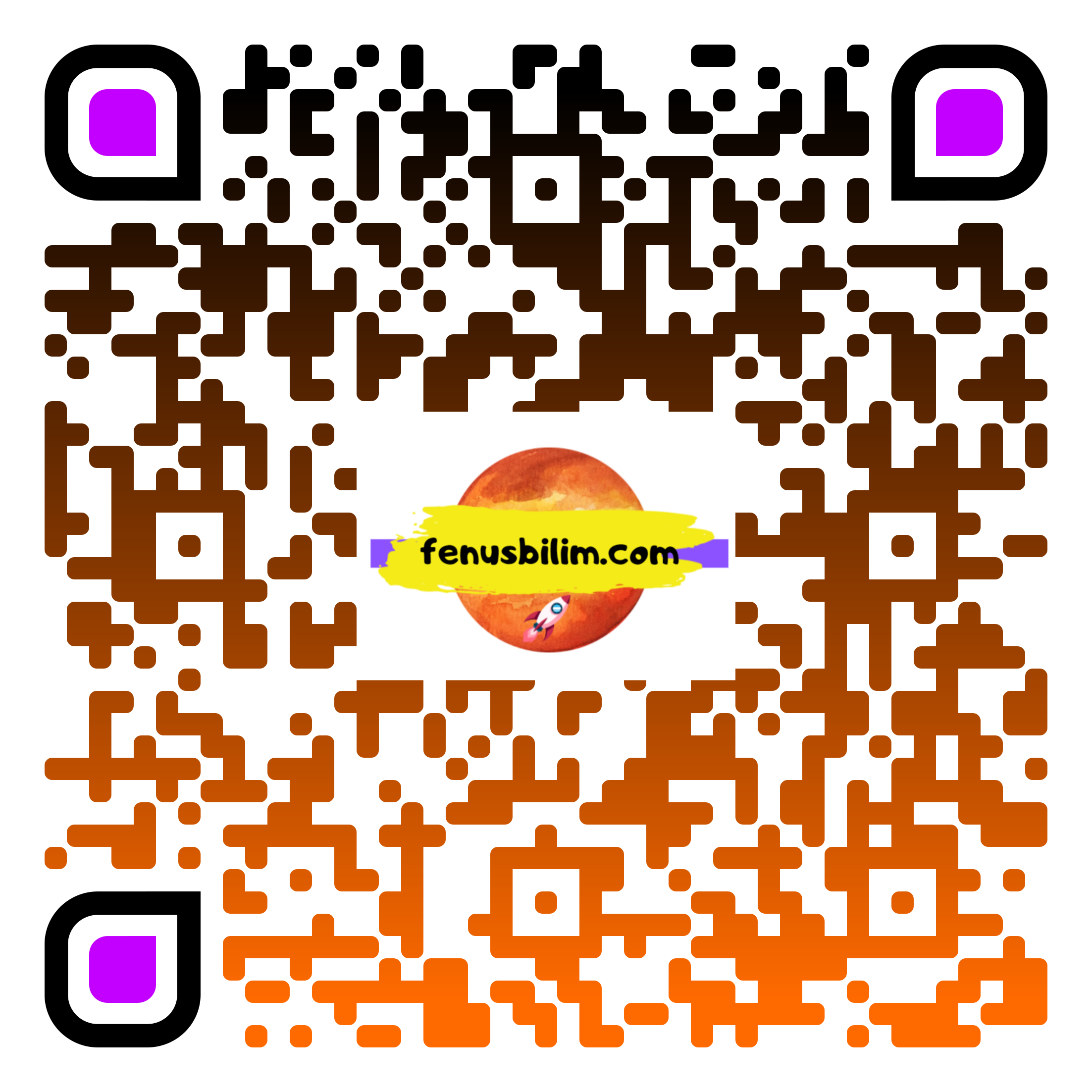 Katılarda Genleşme (5.sinif)
https://www.youtube.com/watch?v=ZDEQERTgmok
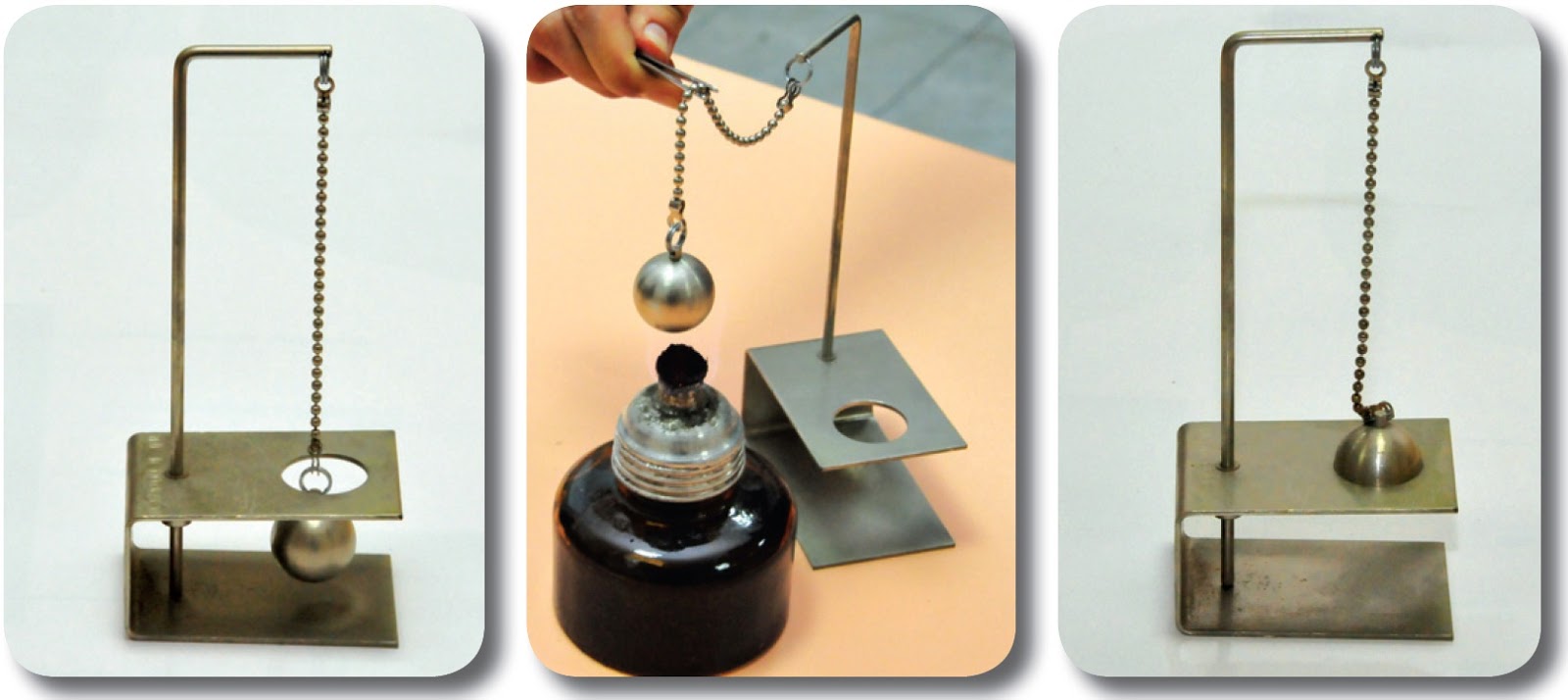 Halkadan rahatlıkla geçebilen metal küre ısıtıldığında hacminde artma meydana gelip genleştiği için halkadan geçemez.
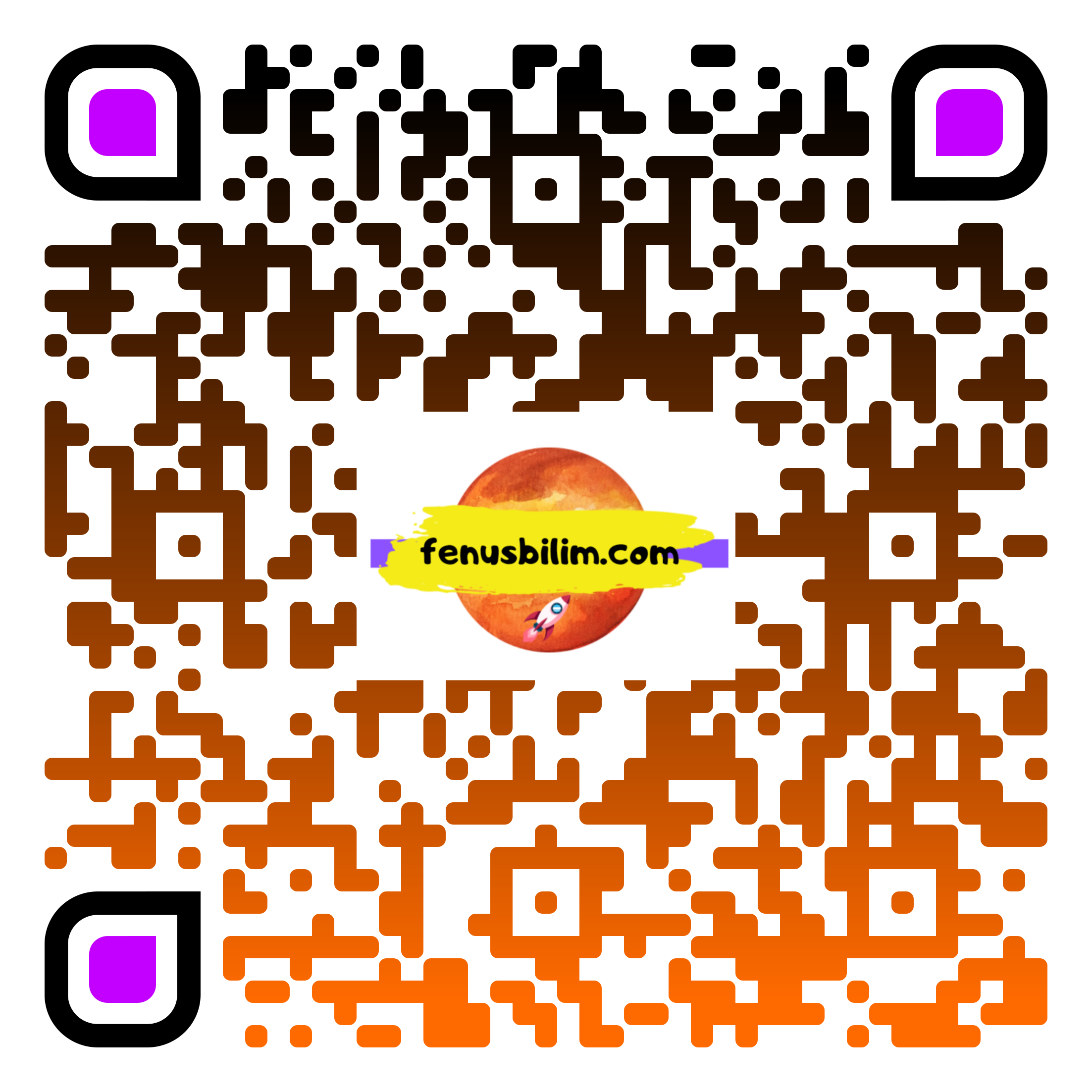 GRAVZANT HALKASI - GENLEŞME - BÜZÜLME - ISI VE SICAKLIK - 5. SINIF FEN BİLİMLERİ
https://www.youtube.com/watch?v=r818PllEQDw
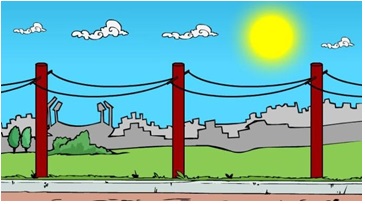 Yaz mevsiminde elektrik tellerinin uzaması
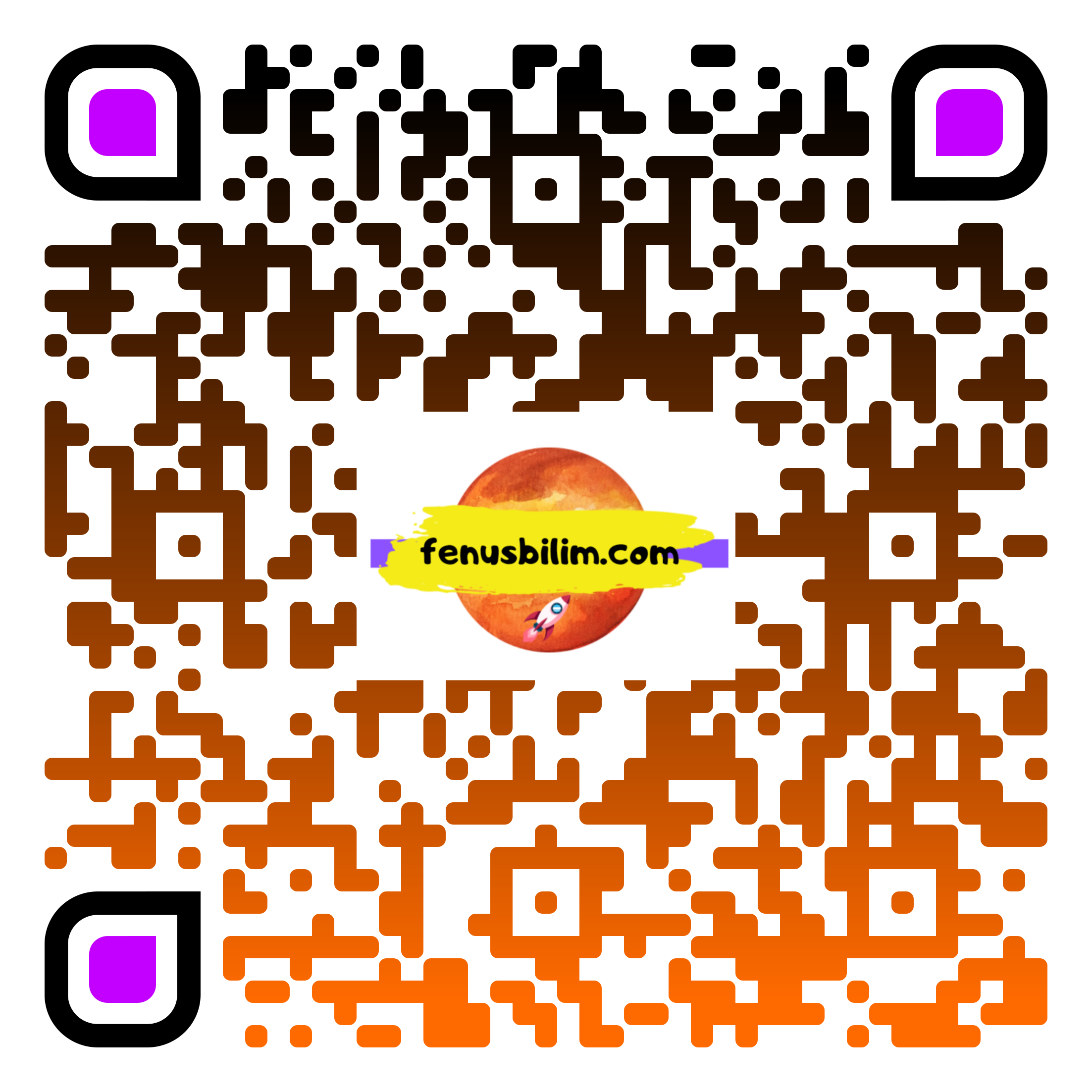 Katılarda genleşme- metal cifti ile termostat mantığı
https://www.youtube.com/watch?v=7W1C1bcrzDM
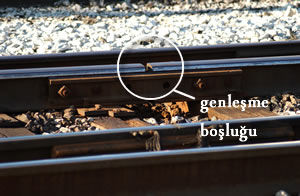 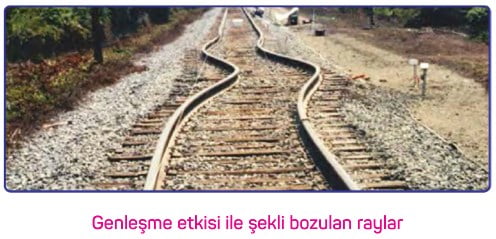 Tren rayları arasındaki boşlukların yazın raylar genleştiği için azalması
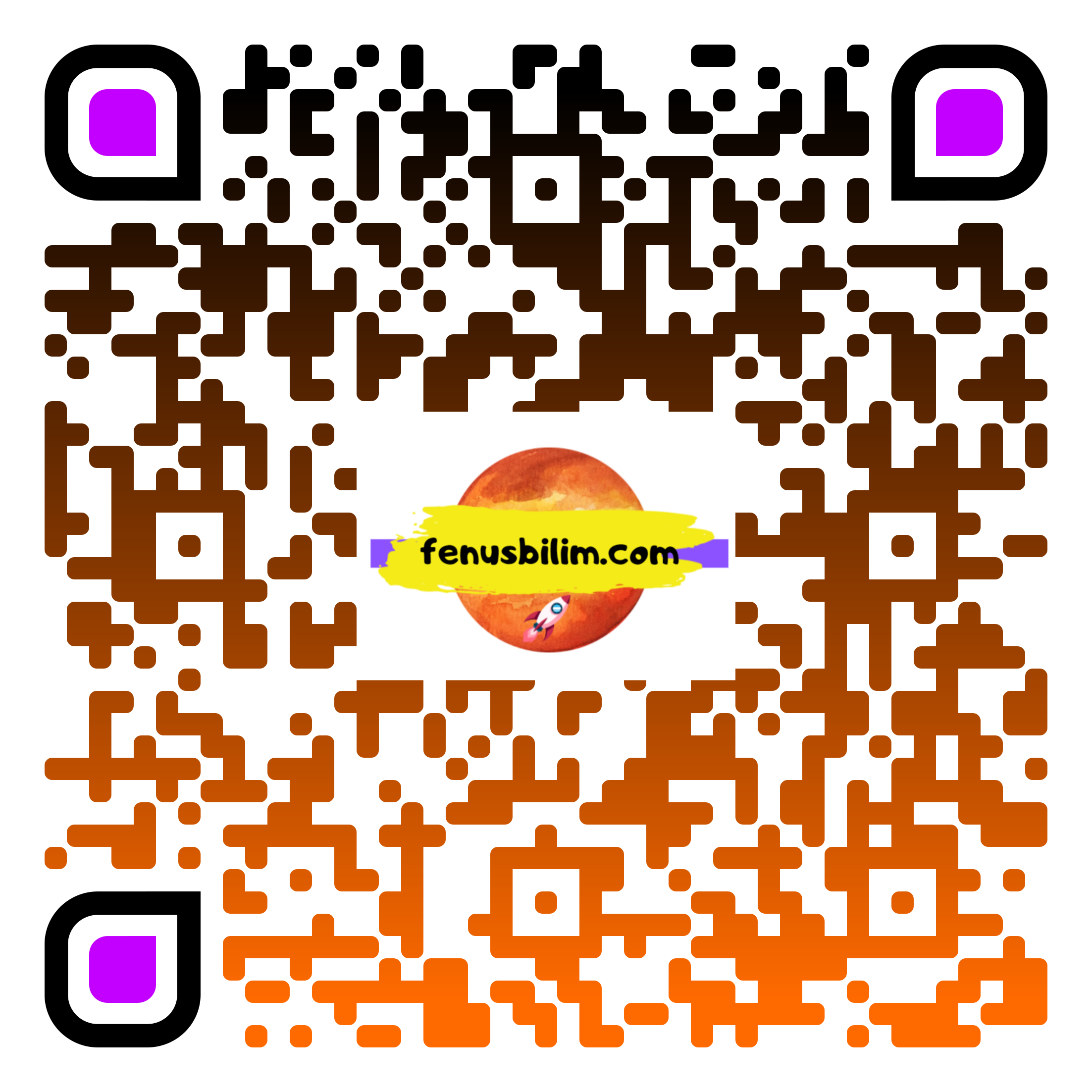 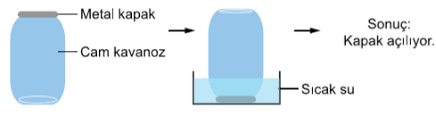 Açılmayan metal konserve kapağının sıcak su dökülünce kapağın genleşerek kavanozun açılması
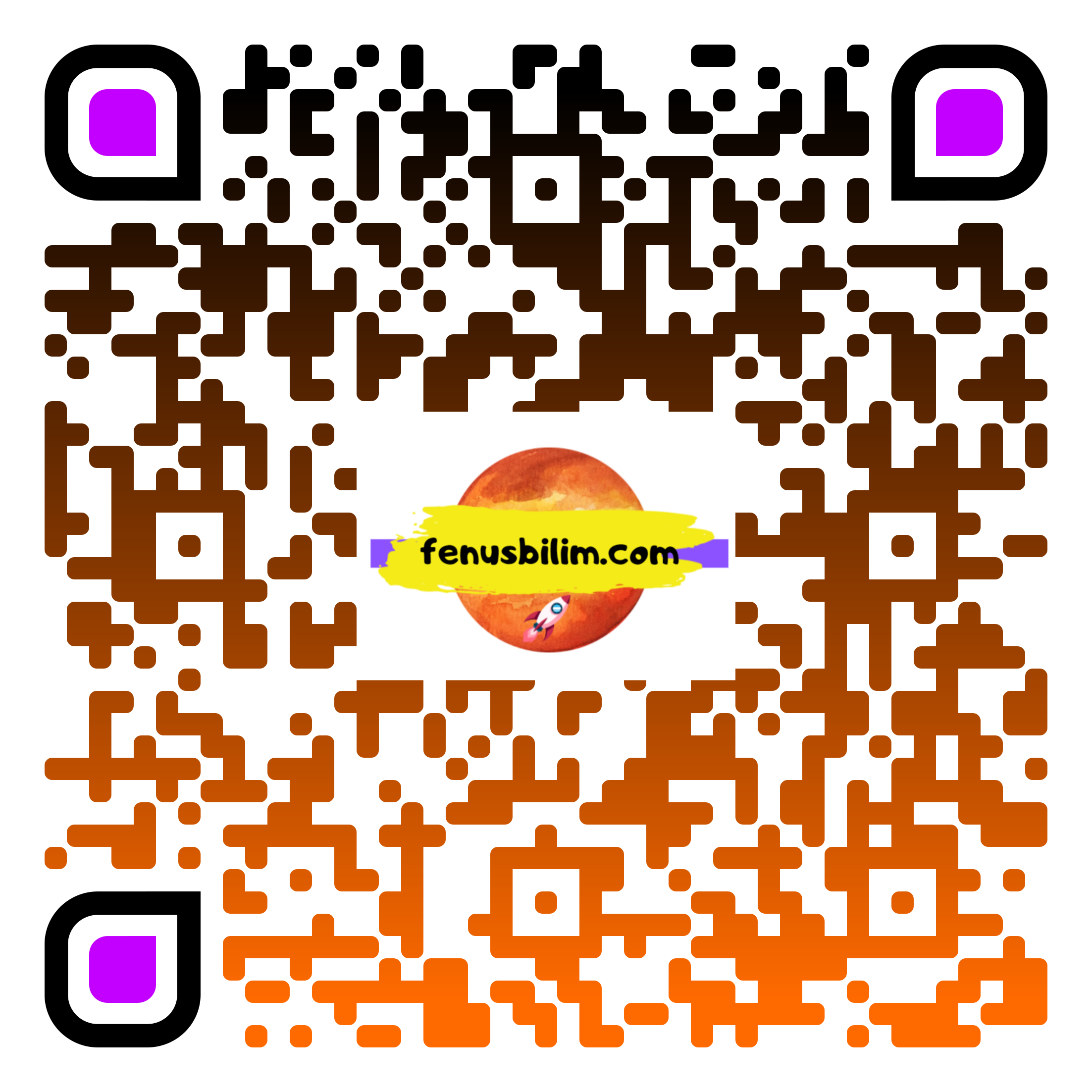 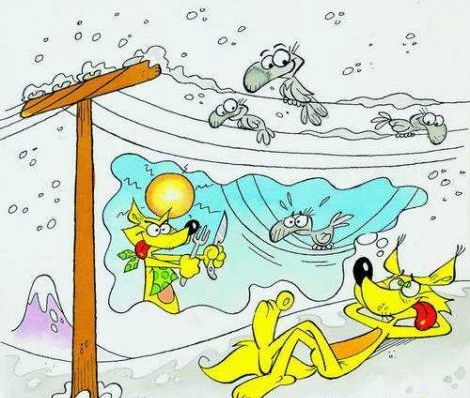 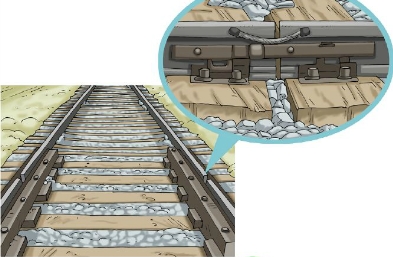 KATILARDA BÜZÜLME
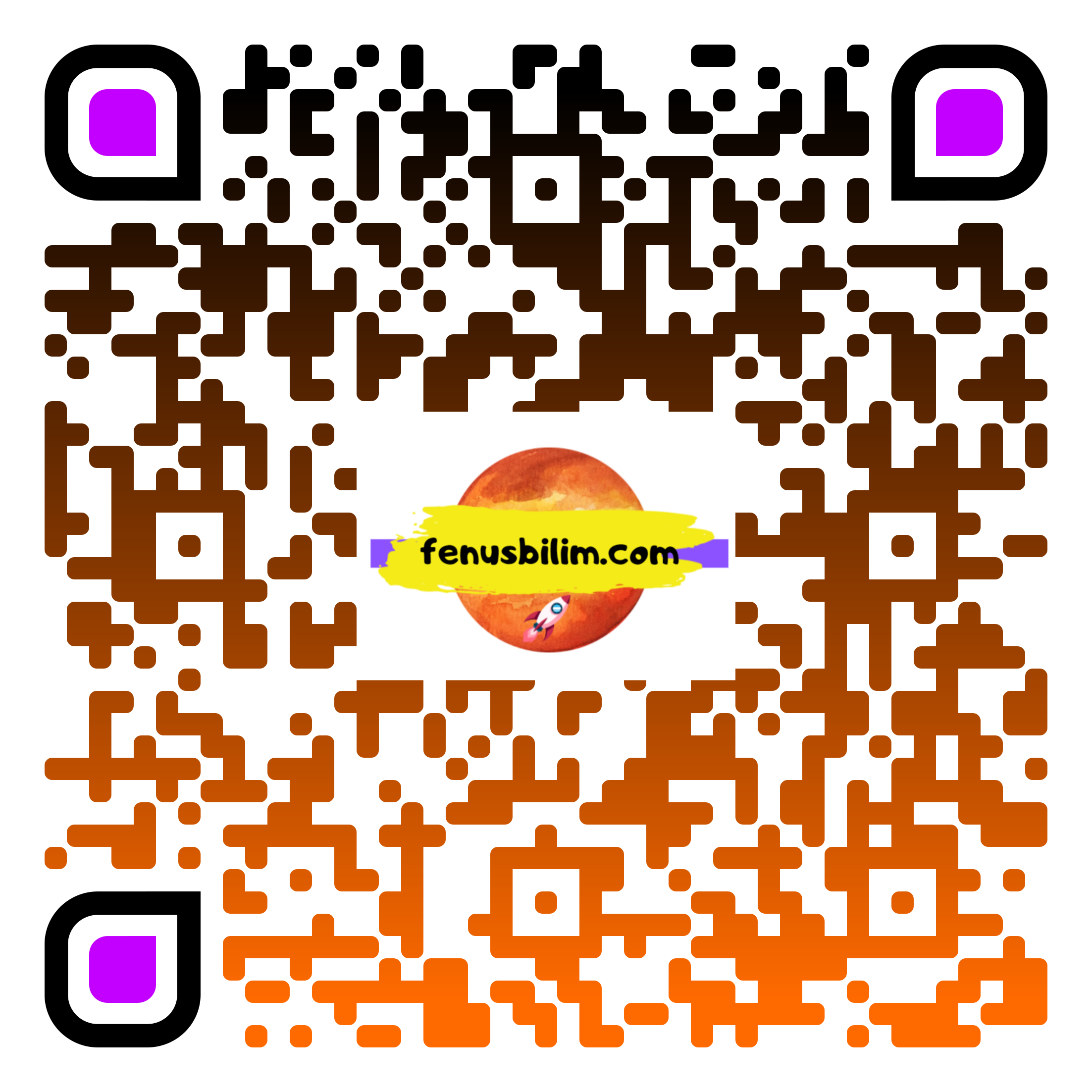 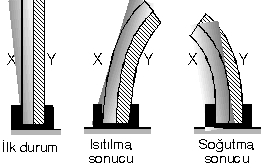 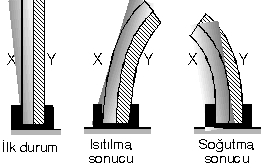 Soğutulan katı maddeler, büzülerek hacimlerinde azalma meydana gelir.
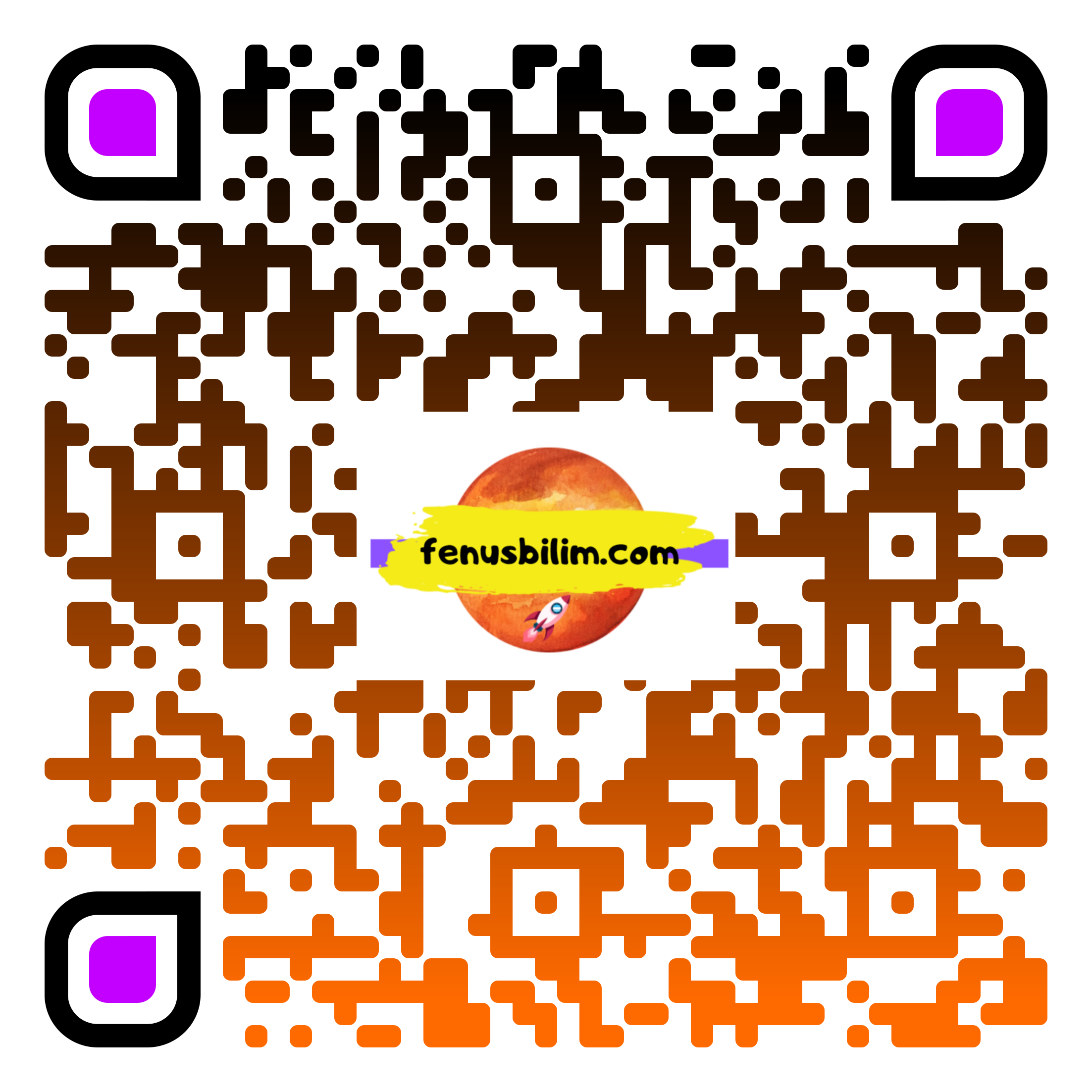 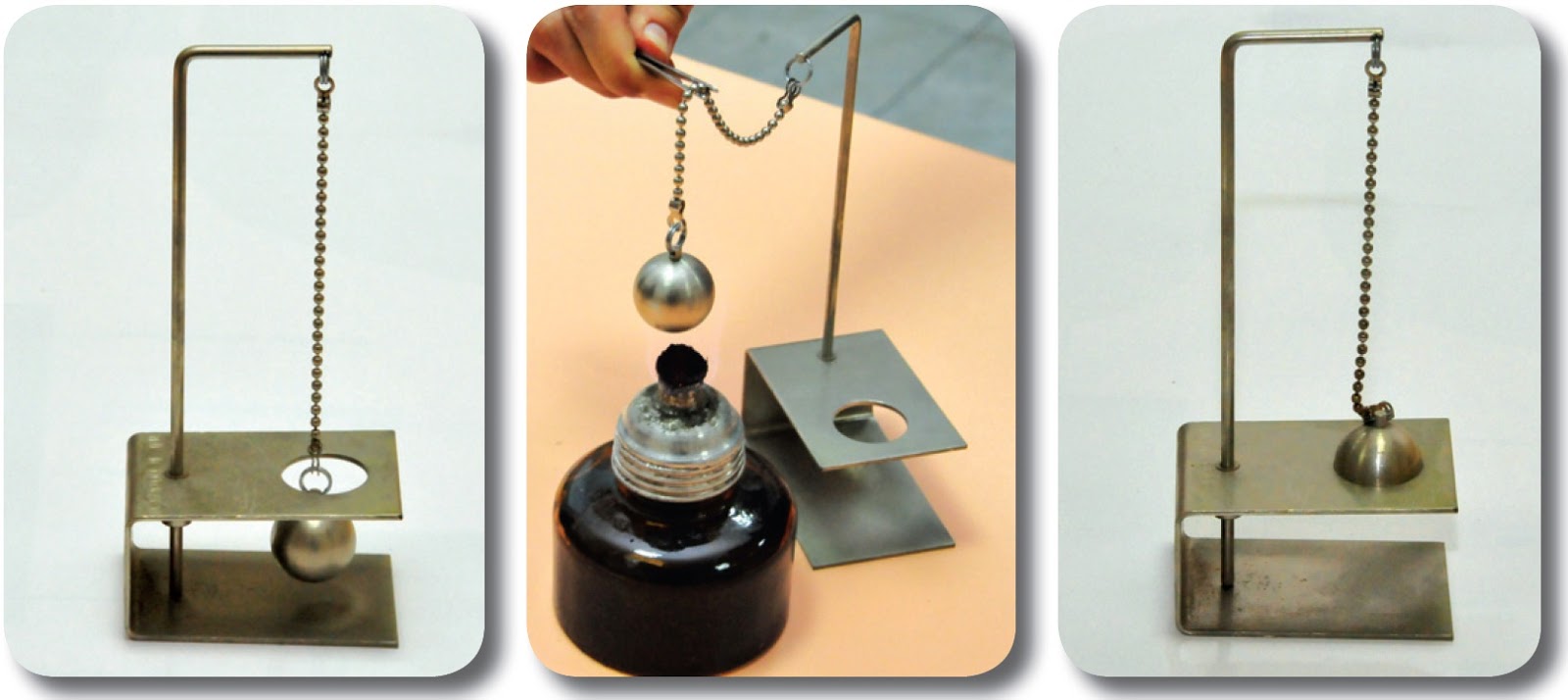 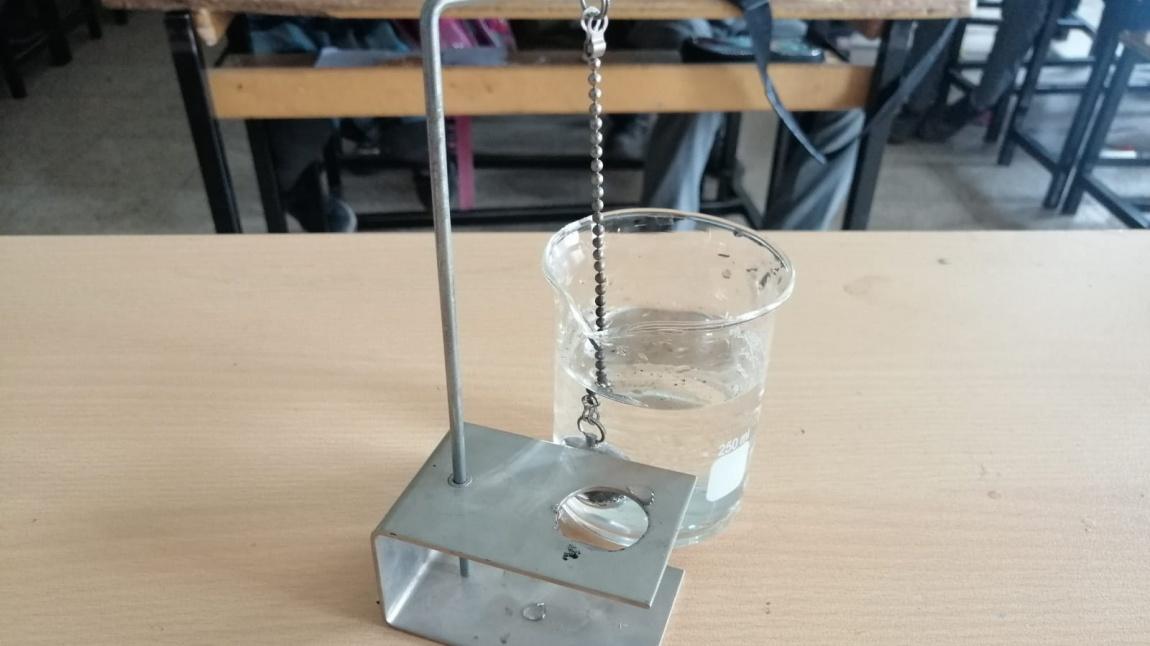 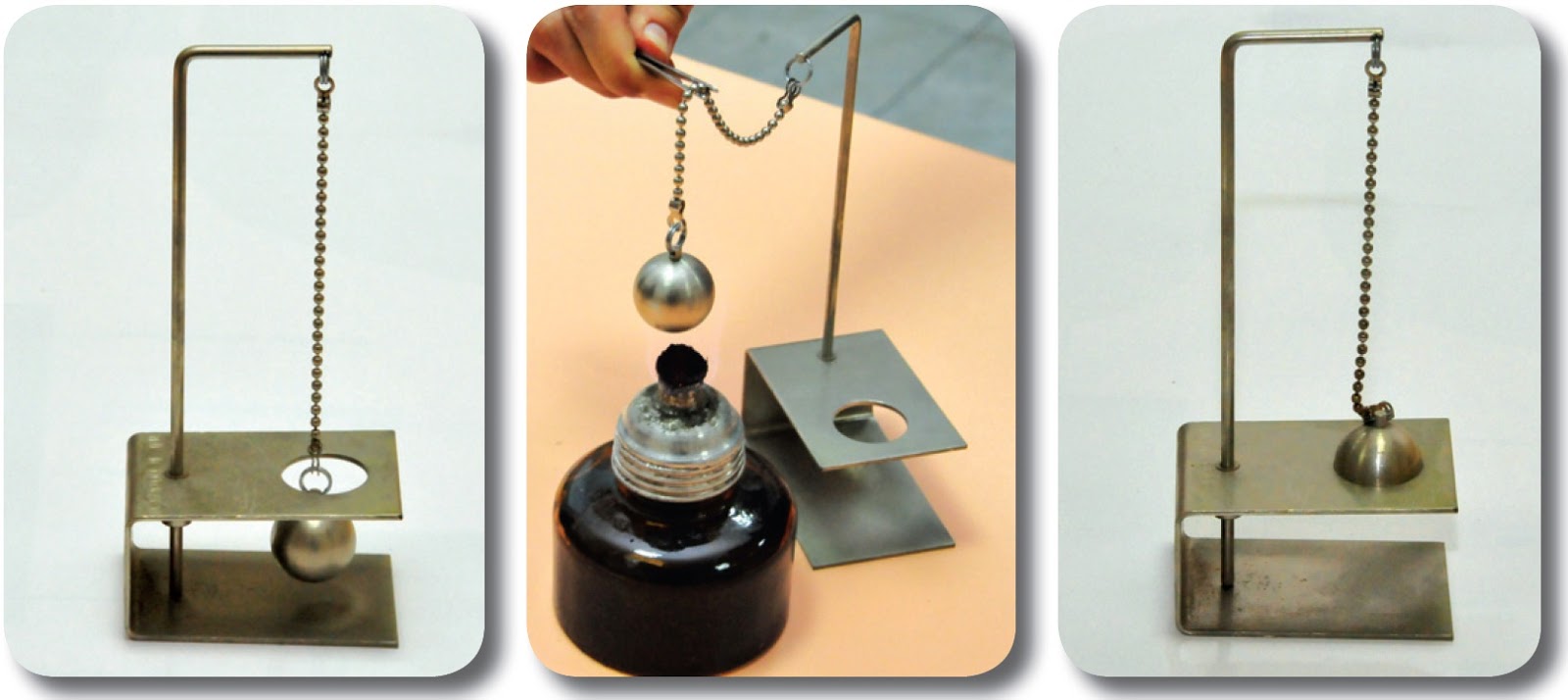 Isıtılmış olan metal küre soğutulduğunda büzülüp halkanın içinden geçer
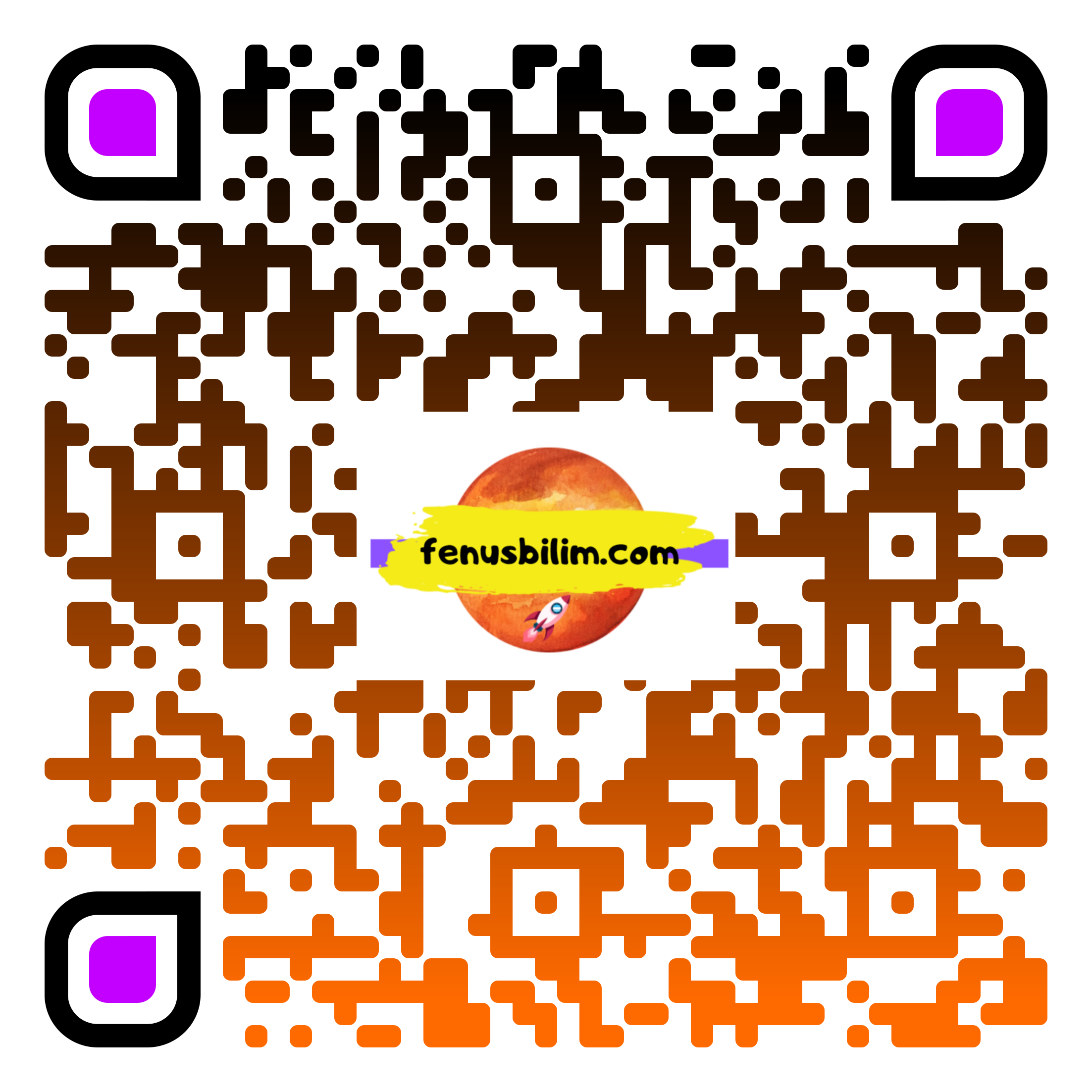 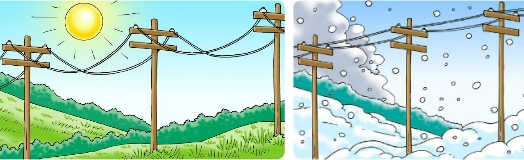 Kış mevsiminde elektrik tel­lerinin gergin durması
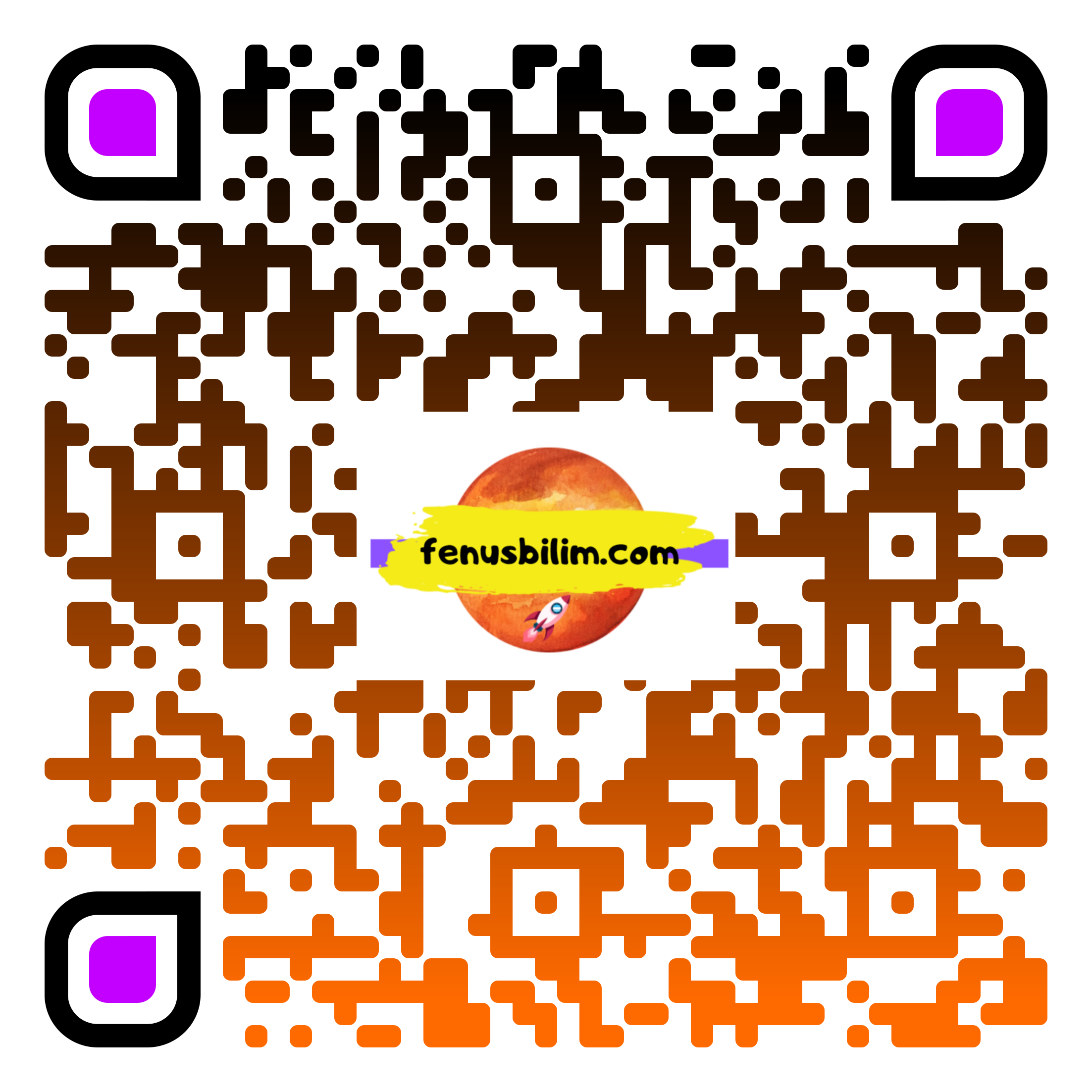 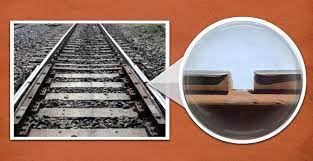 Tren rayları arasındaki boşluğun kışın raylar büzüldüğü için artması
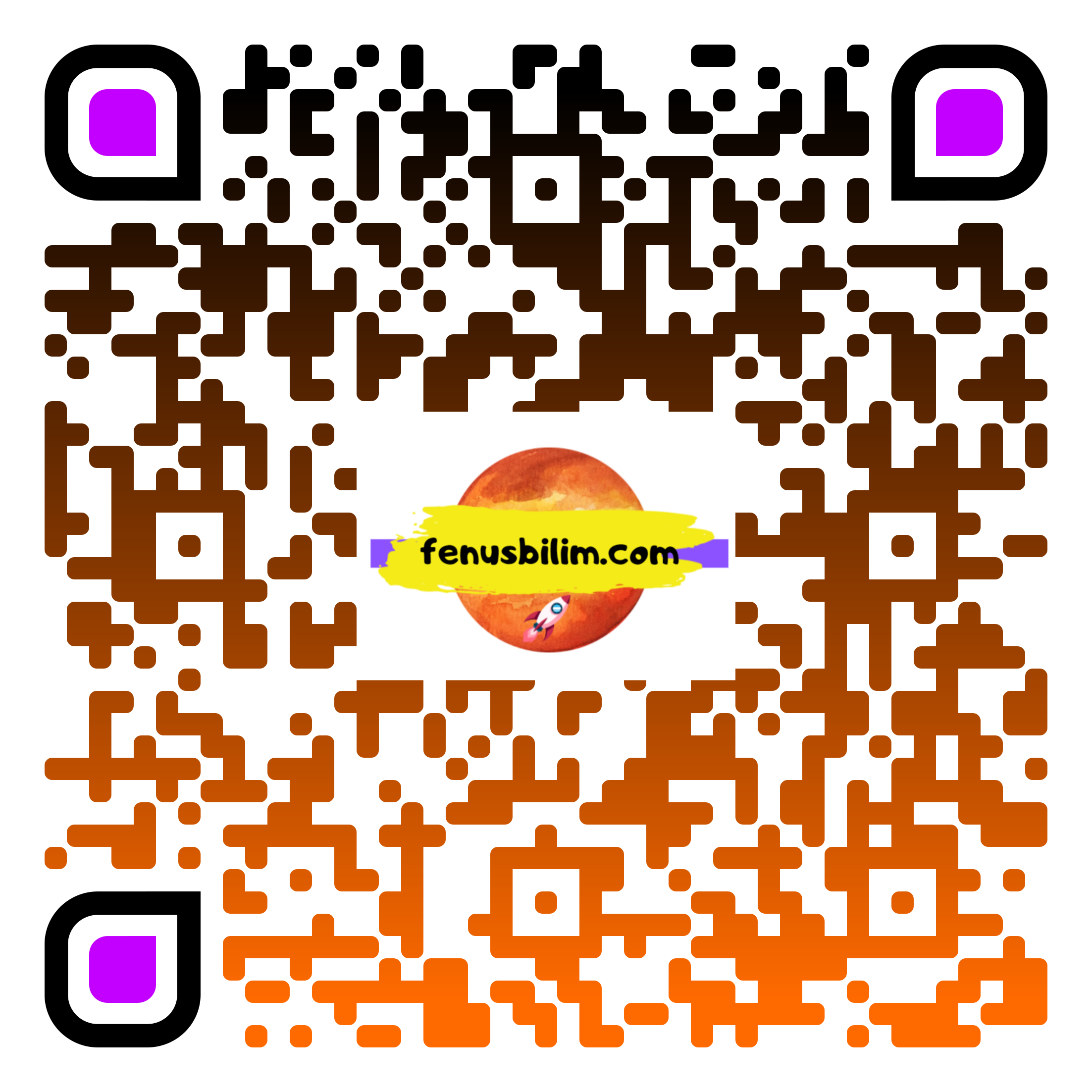 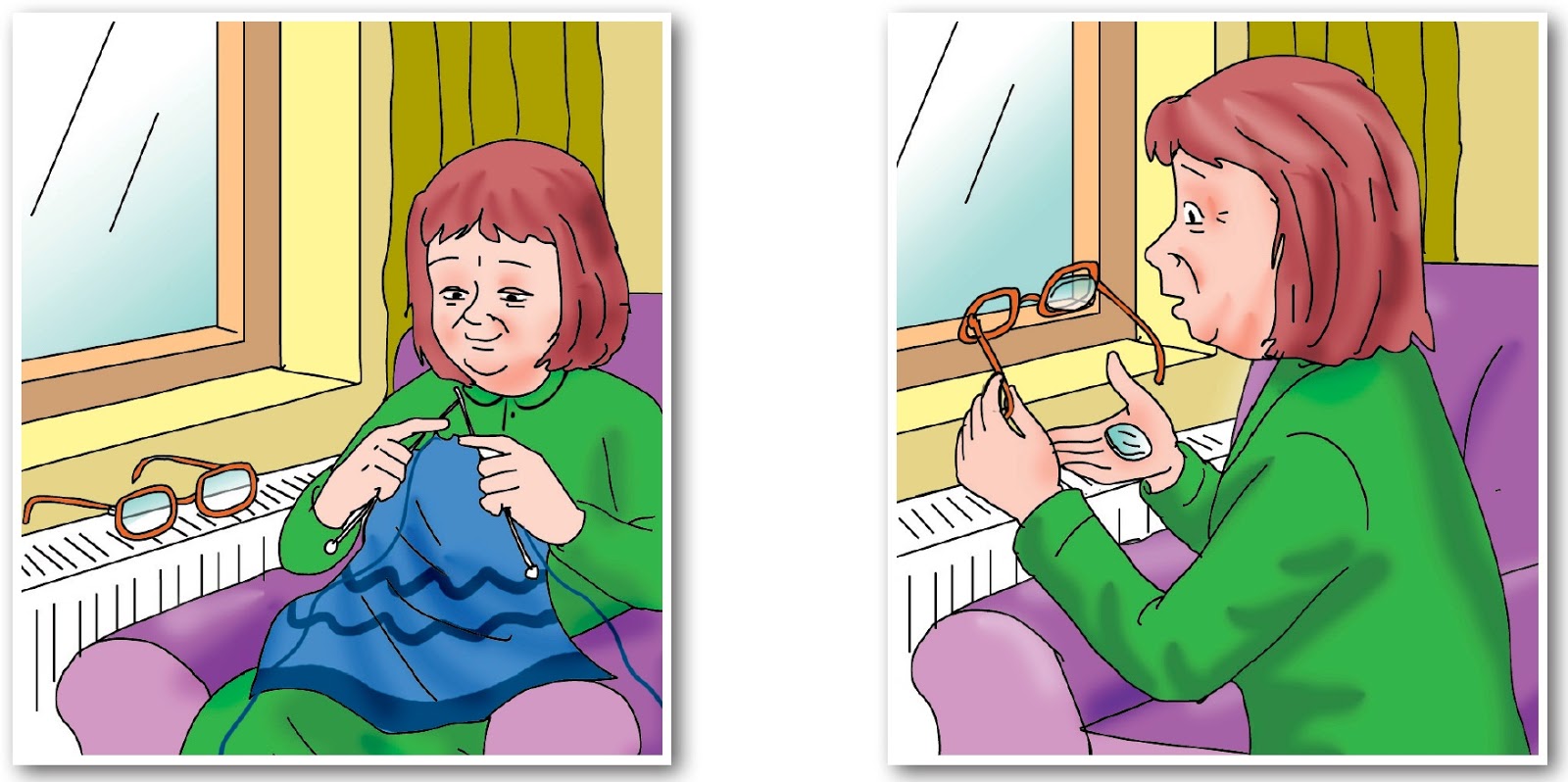 Gözlük camlarının çerçeveye takıldıktan sonra soğutularak camın genleşmesi sağlanır ve çerçeve camı sıkıca tutar
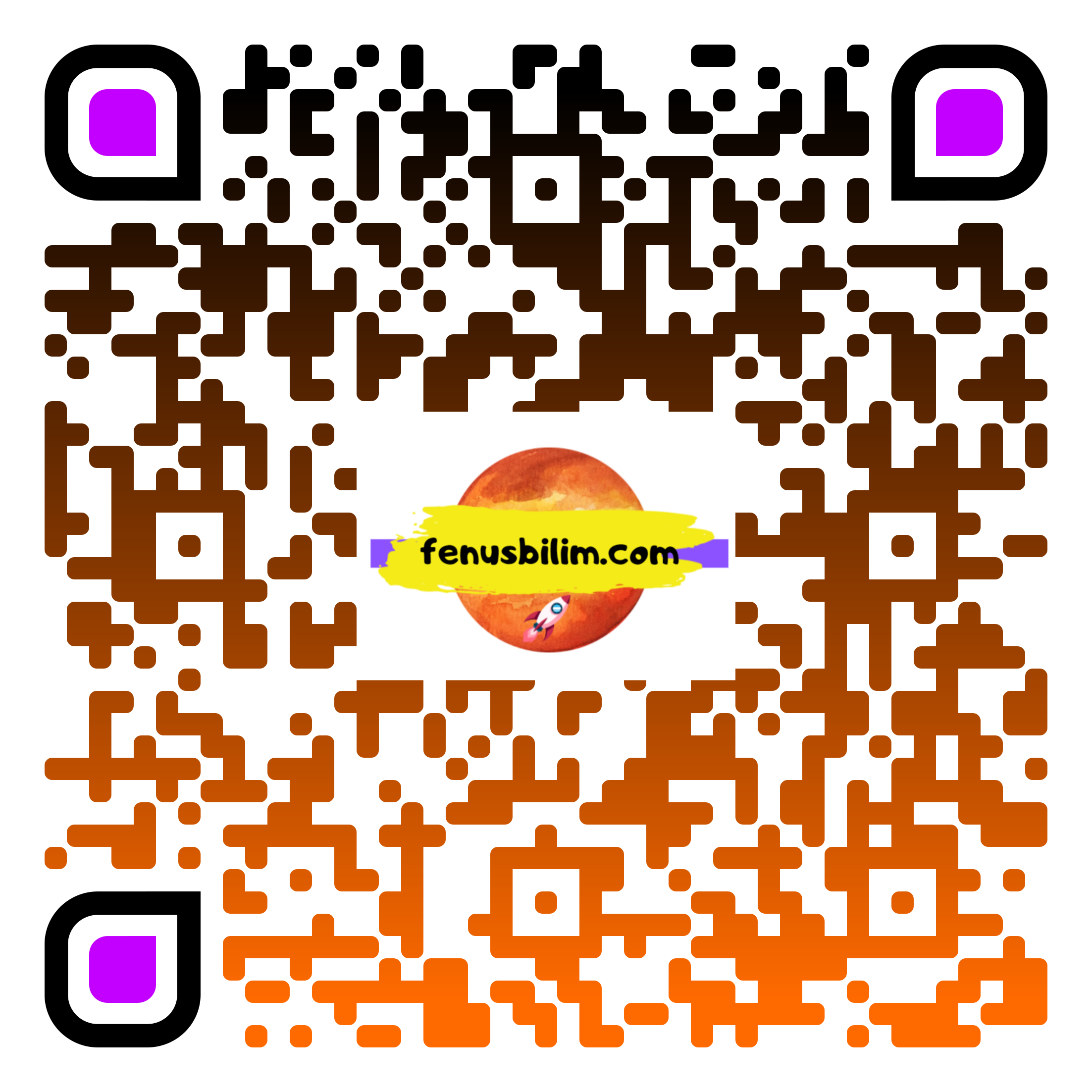 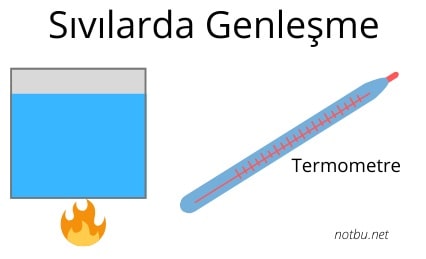 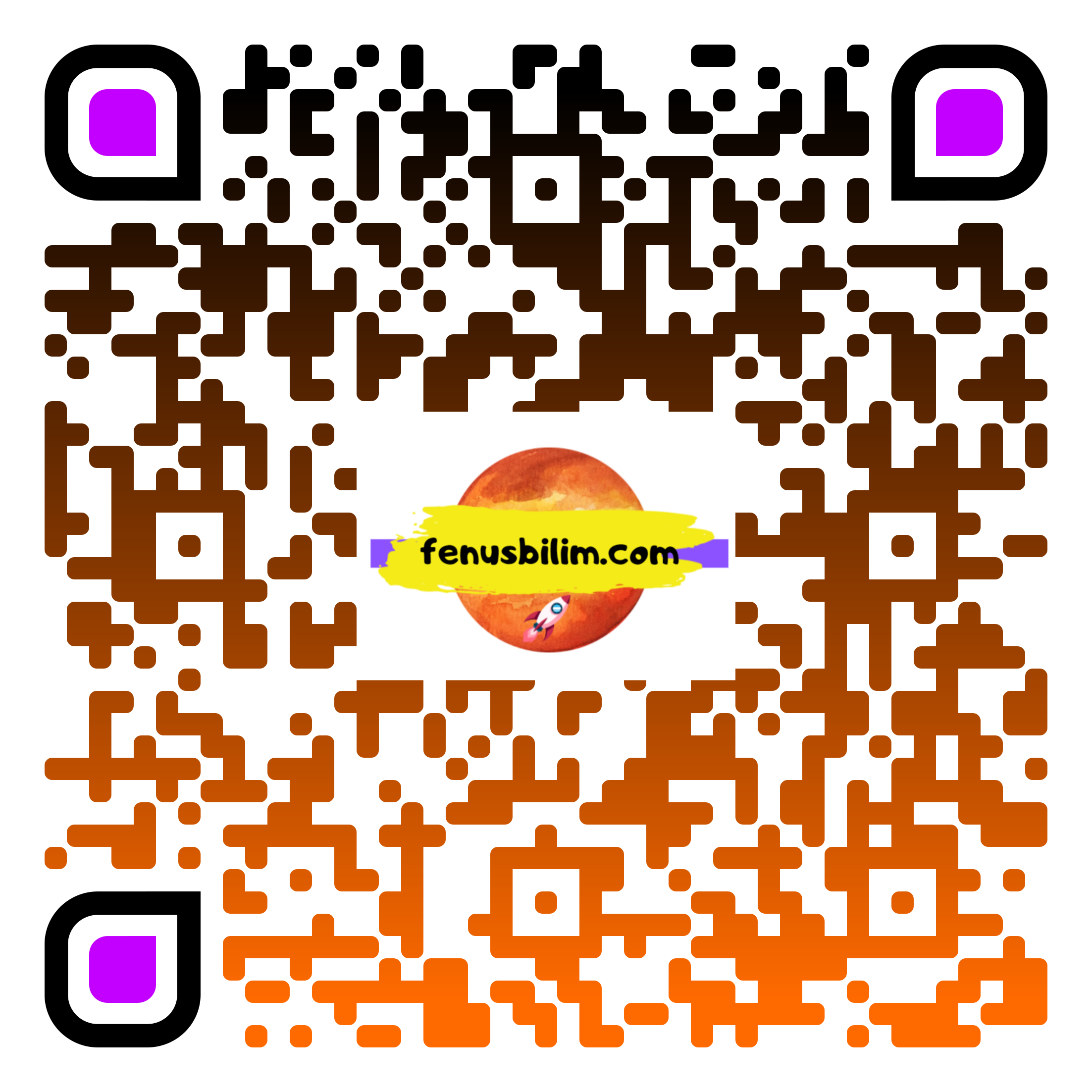 Isıtılan sıvılar genellikle hacimlerinde artma meydana gelir ve genleşir
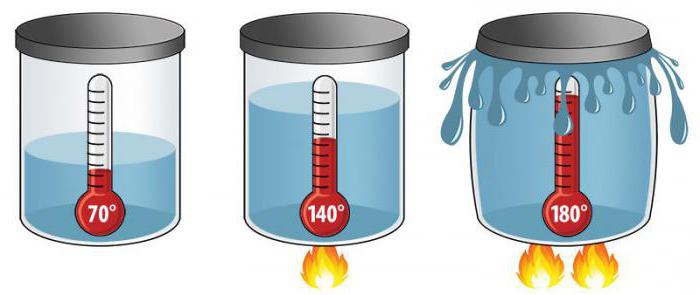 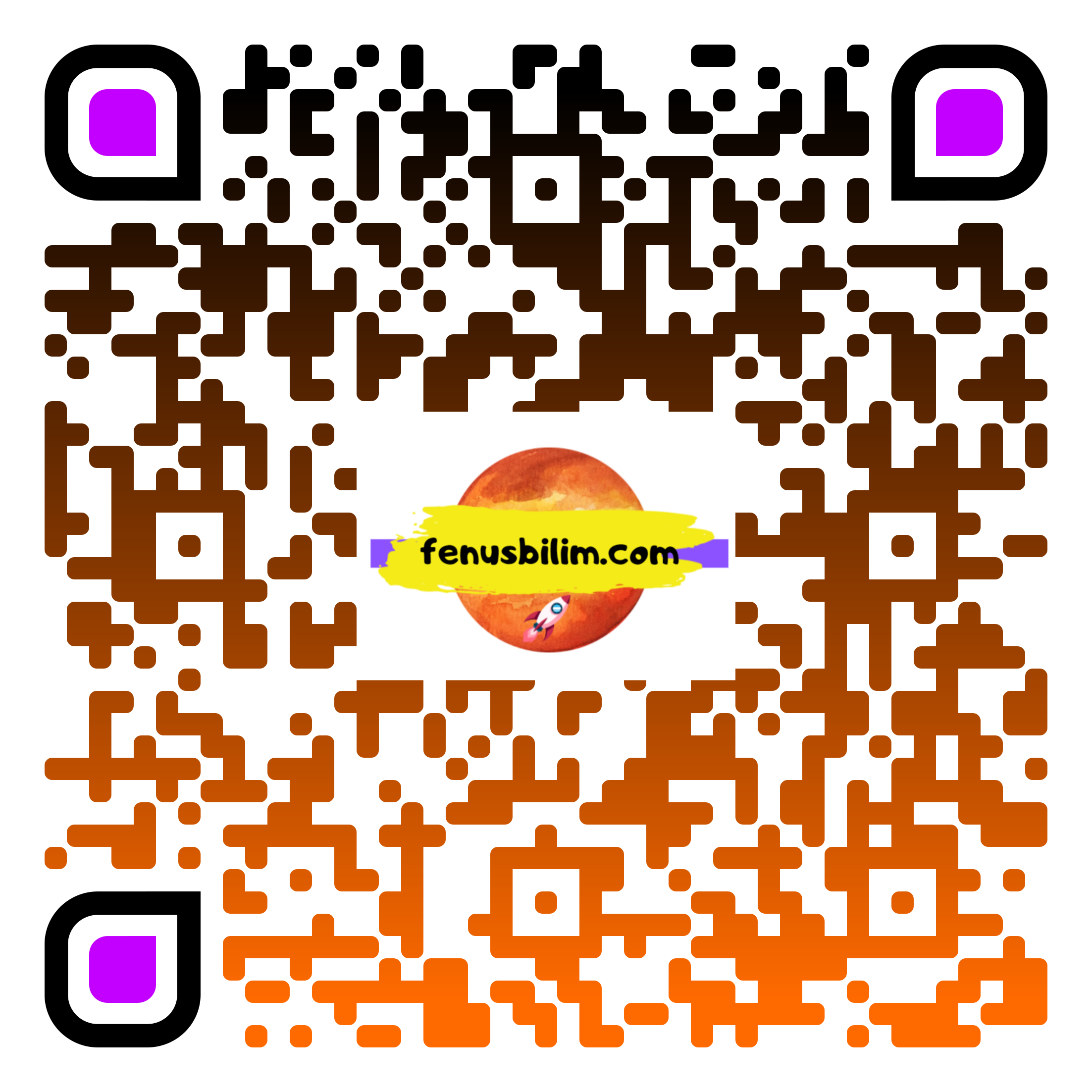 Sıvılarda genleşme (5.sınıf)
https://www.youtube.com/watch?v=p4KJZPK9GvA
Termometrelerde kullanılan civa ve alkolün ısıtılınca genleşmesi
Kaynayan sütün taşması hacimlerinde artma meydana gelir ve genleşir
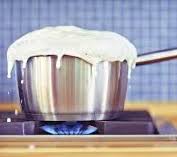 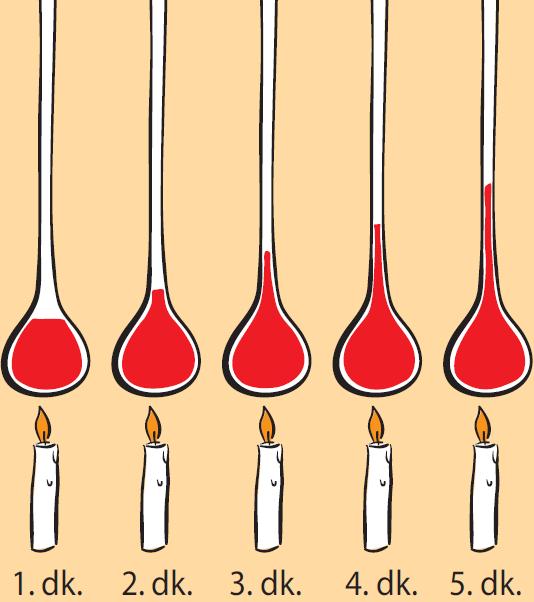 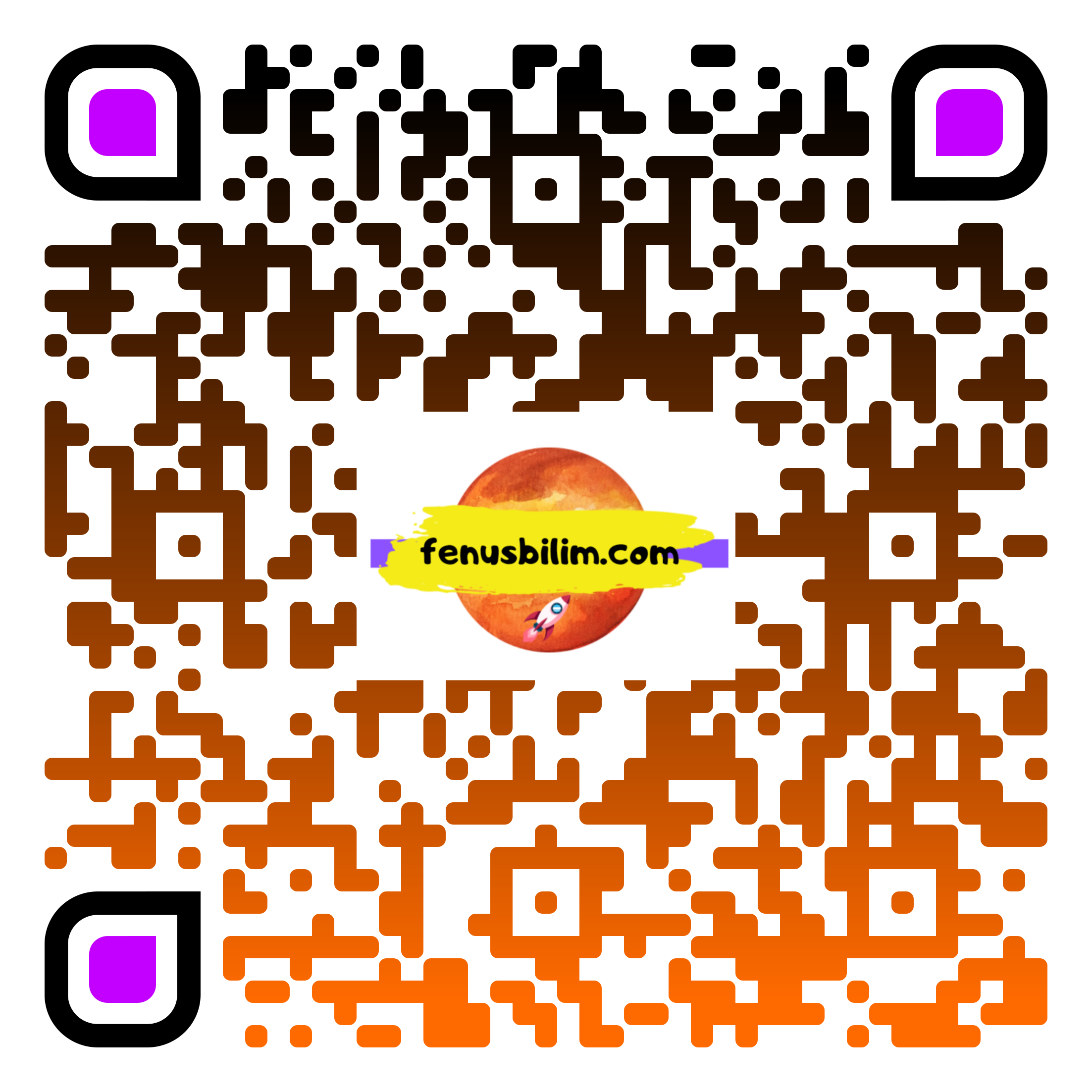 SIVILARDA BÜZÜLME
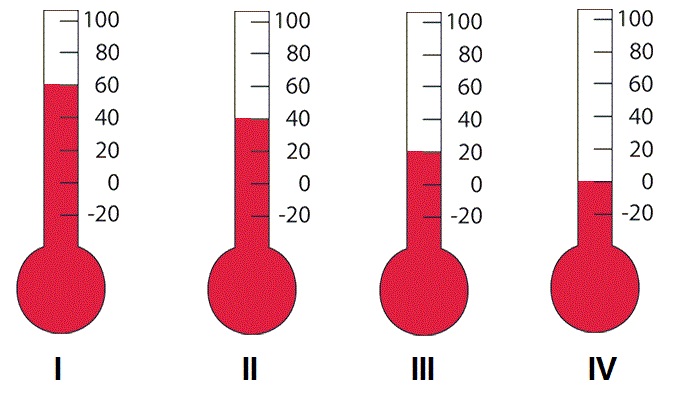 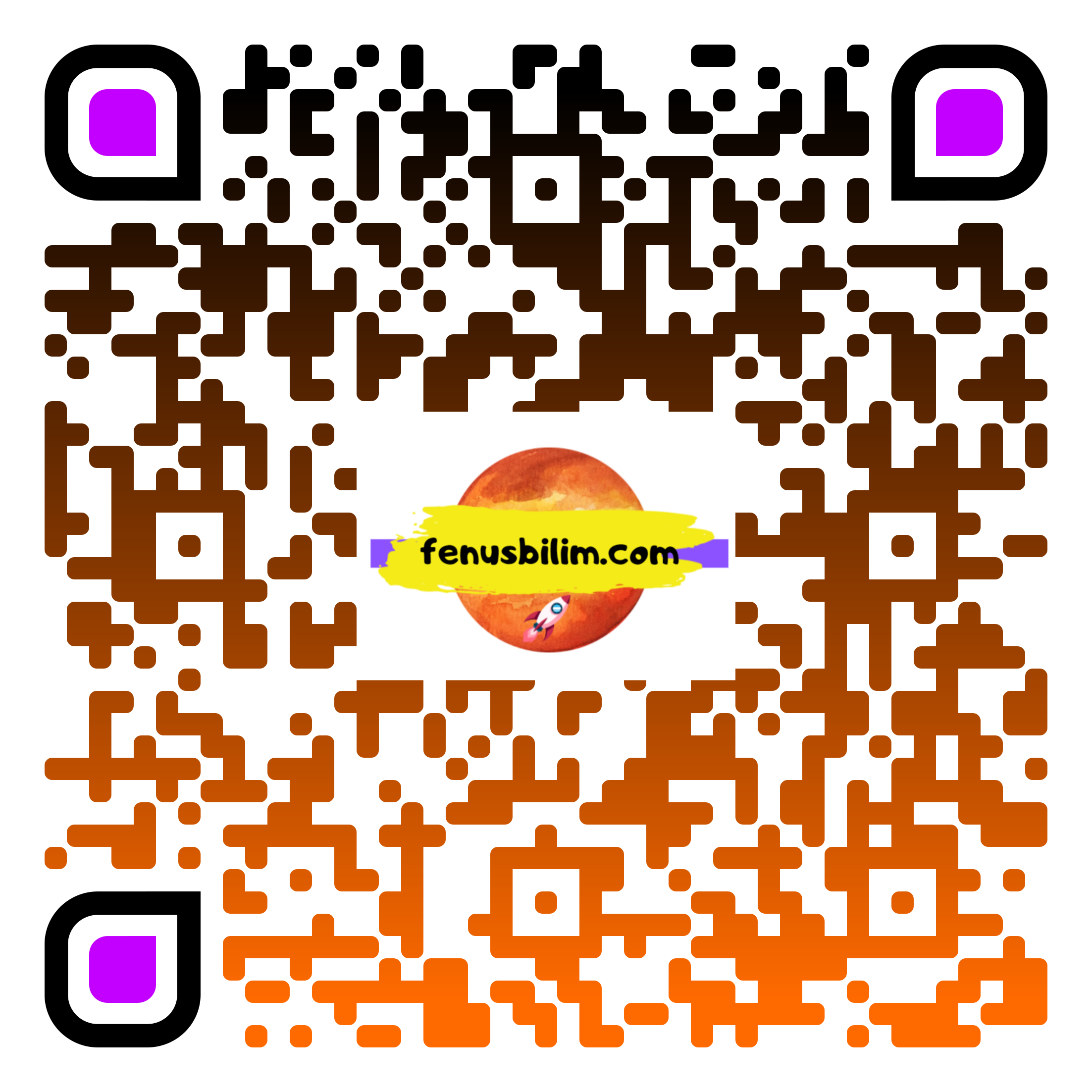 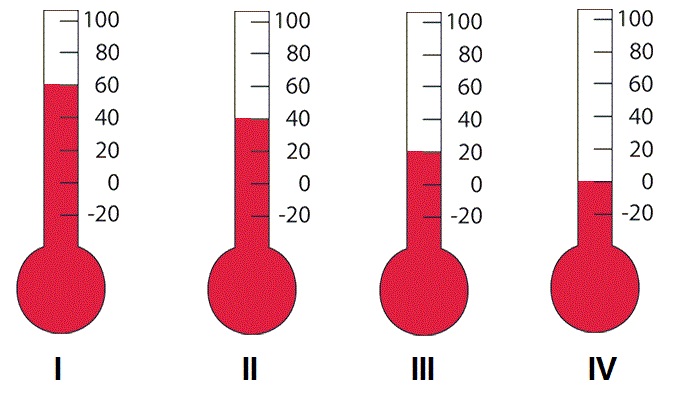 Soğutulan sıvıların genelliklerinde hacimlerinde azalma meydana gelir ve büzülür.
Termometrelerde kullanılan civa ve alkolün soğutulunca büzülmesi
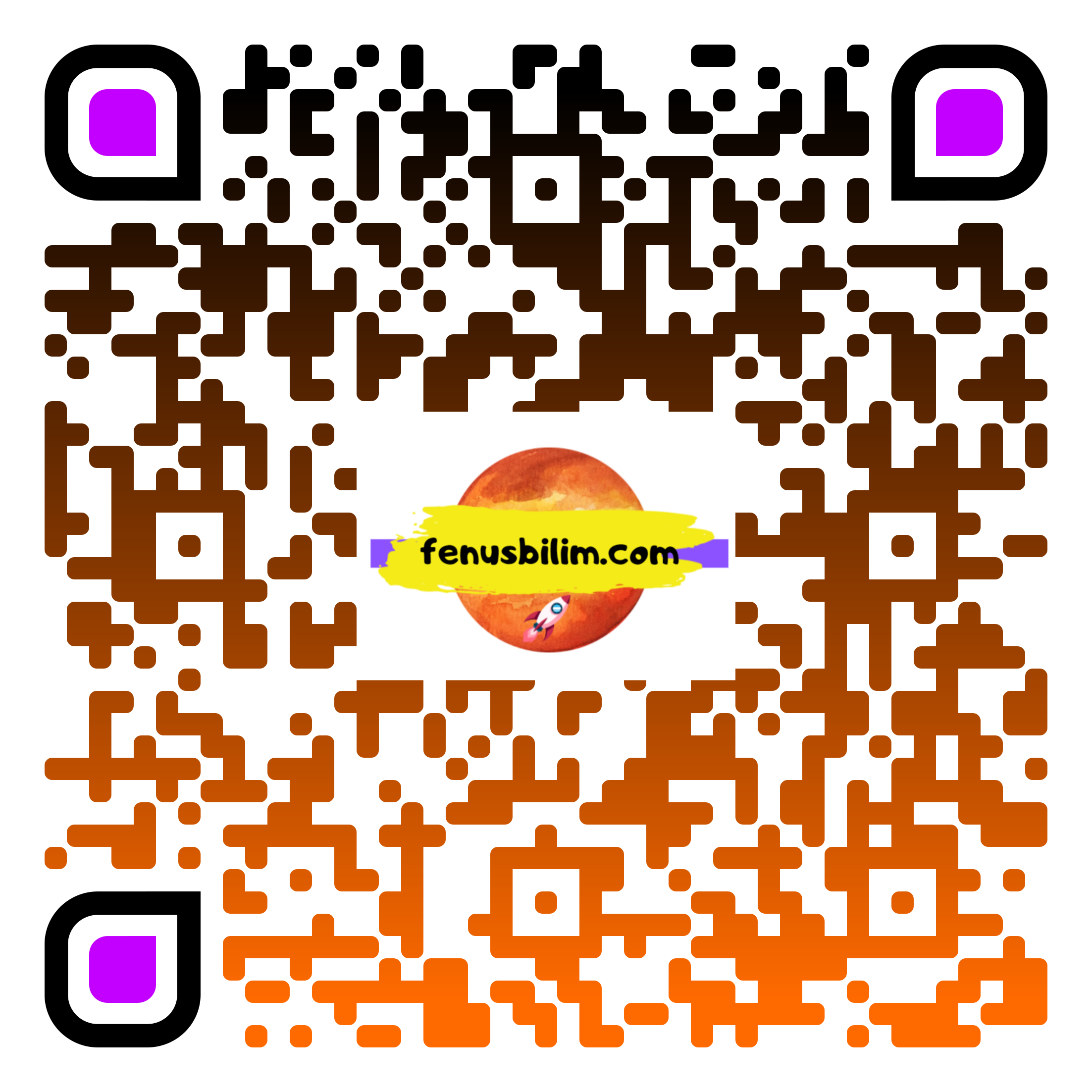 GAZLARDA GENLEŞME
Isıtılan gazların hacimlerinde artma meydana gelir ve genleşir
Sıcak hava balonları ve dilek fenerleri içindeki hava ısı etkisiyle genleştiği için uçarlar
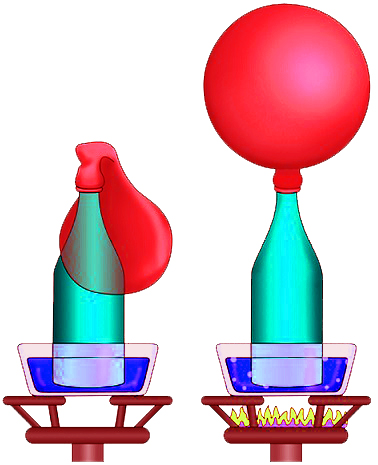 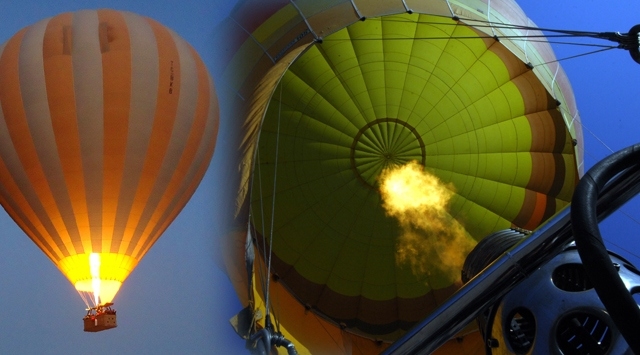 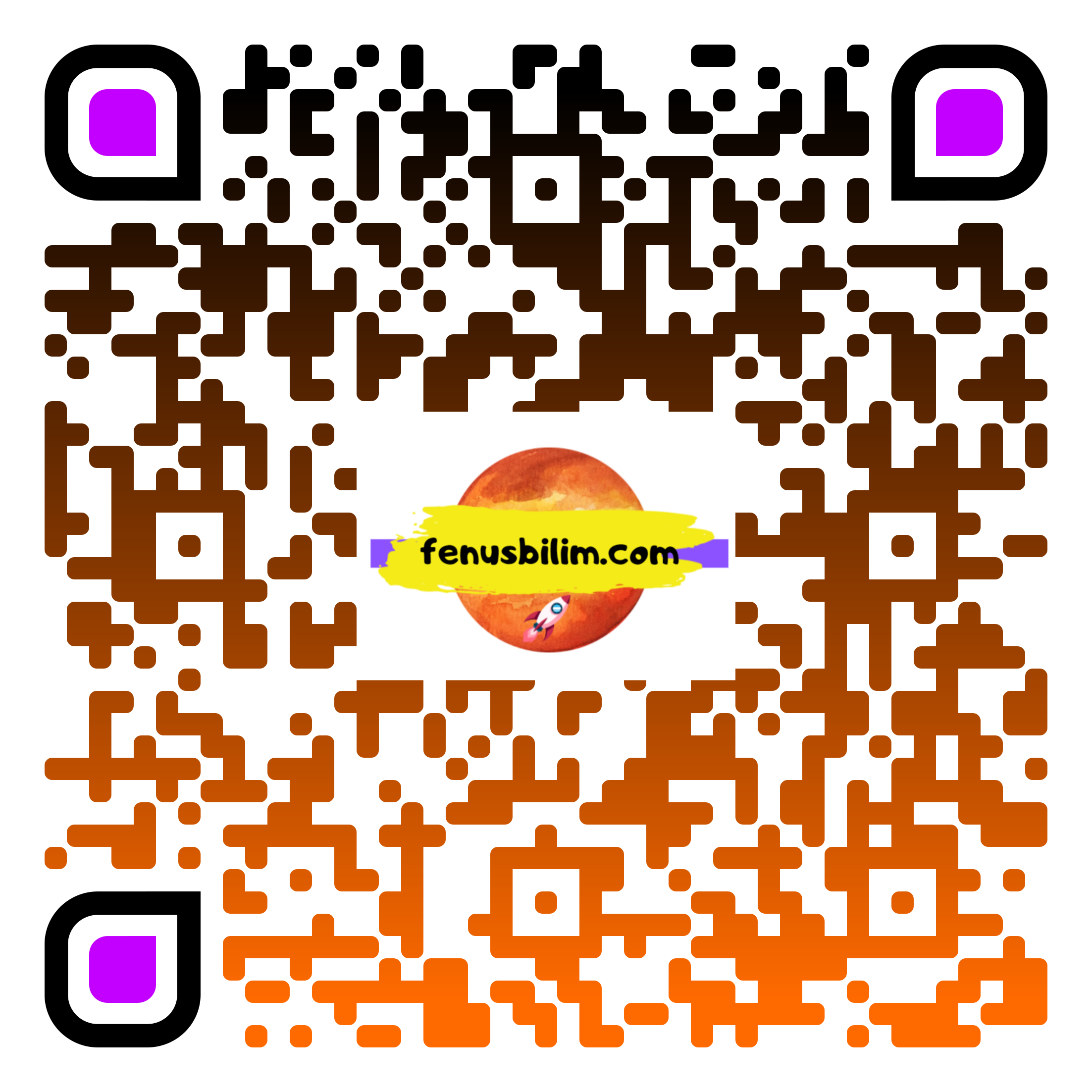 Gazların genleşmesi (5.Sinif)
https://www.youtube.com/watch?v=n02wGJyqIAA
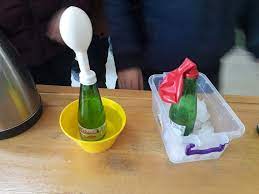 GAZLARDA BÜZÜLME
Soğutulan gazların hacimlerinde azalma meydana gelir ve büzülür.
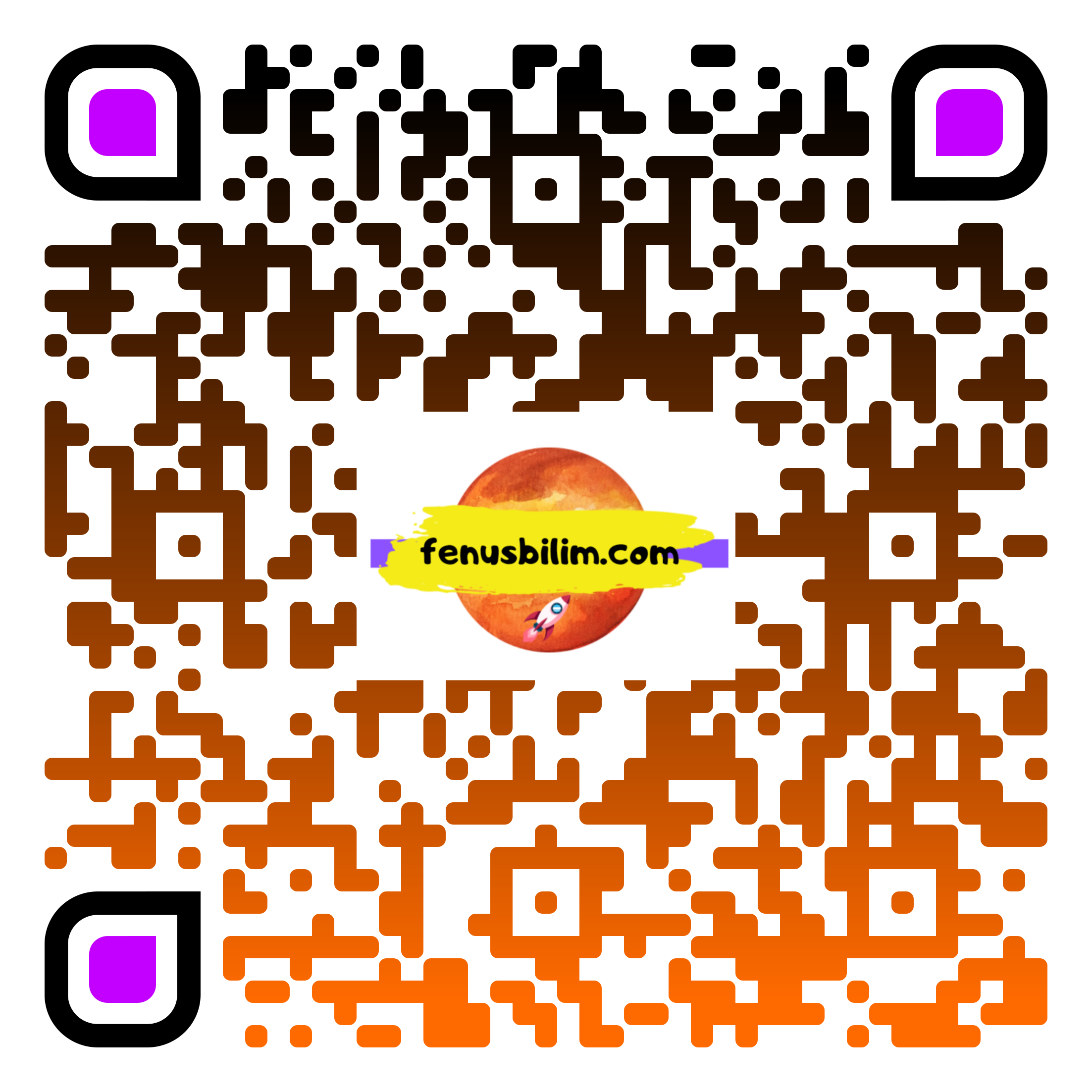 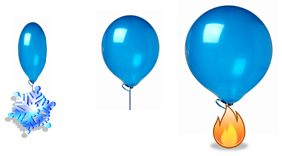 Soğuk zeminde unutulan topun içerisindeki hava büzüleceği için topun havası iner.
Kışın araç lastiklerinin içindeki gazlar büzüldüğü için lastikler patlamış gibi durur.
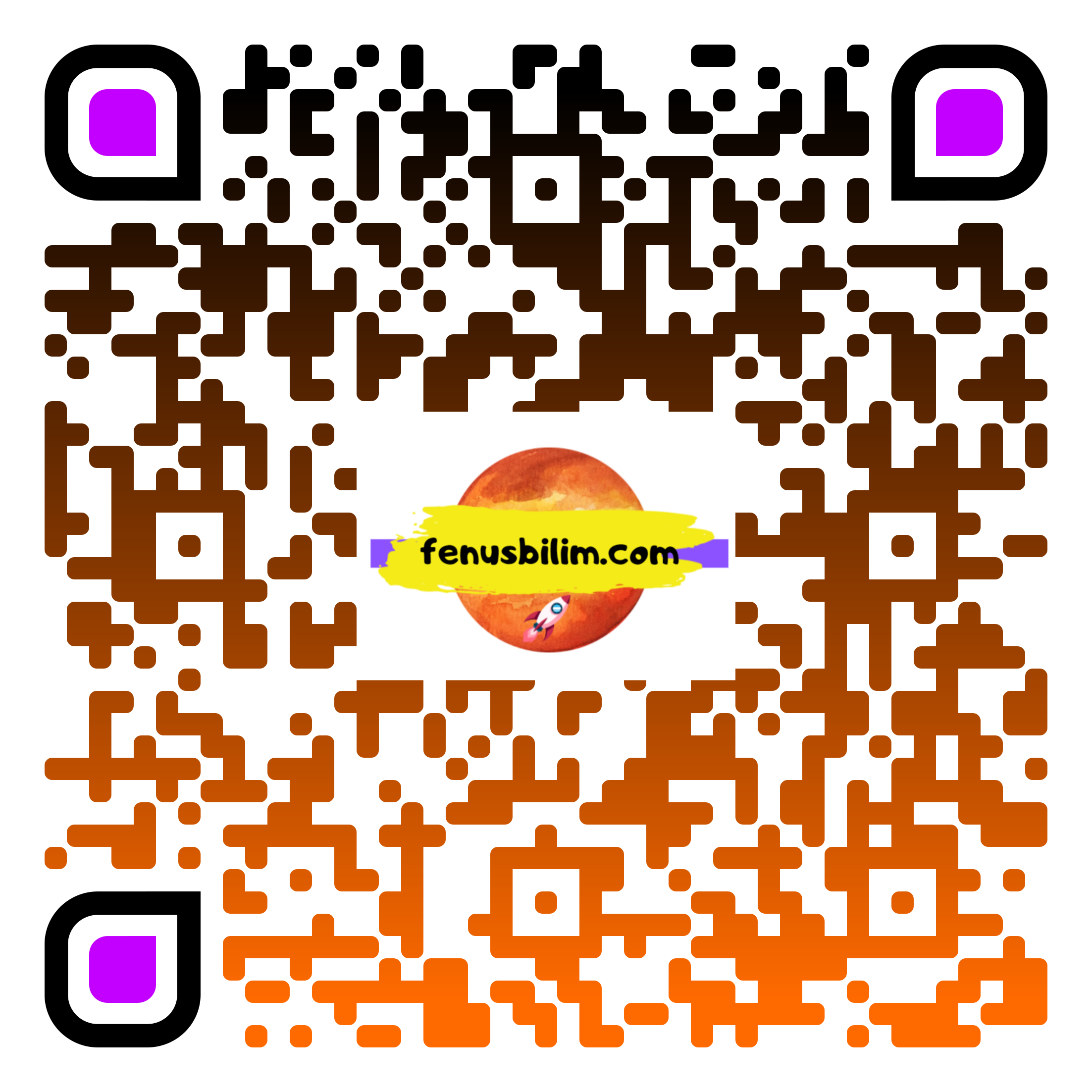 5. Sınıf Fen Bilimleri | Isının Maddeler Üzerindeki Etkisi
https://www.youtube.com/watch?v=6RK2IzjwV-A
Genleşen metal çiftleri simülasyon
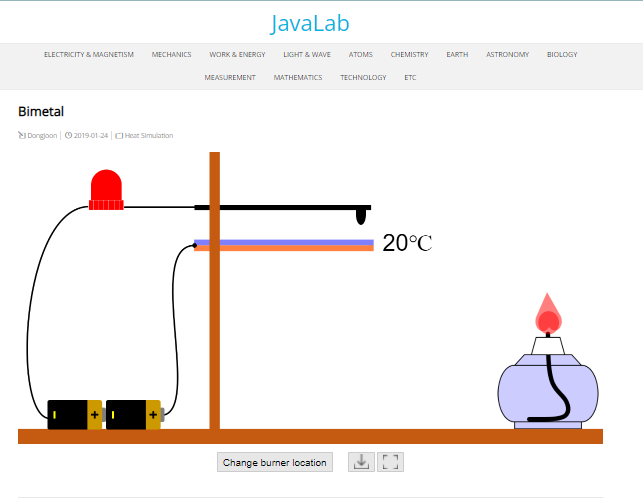 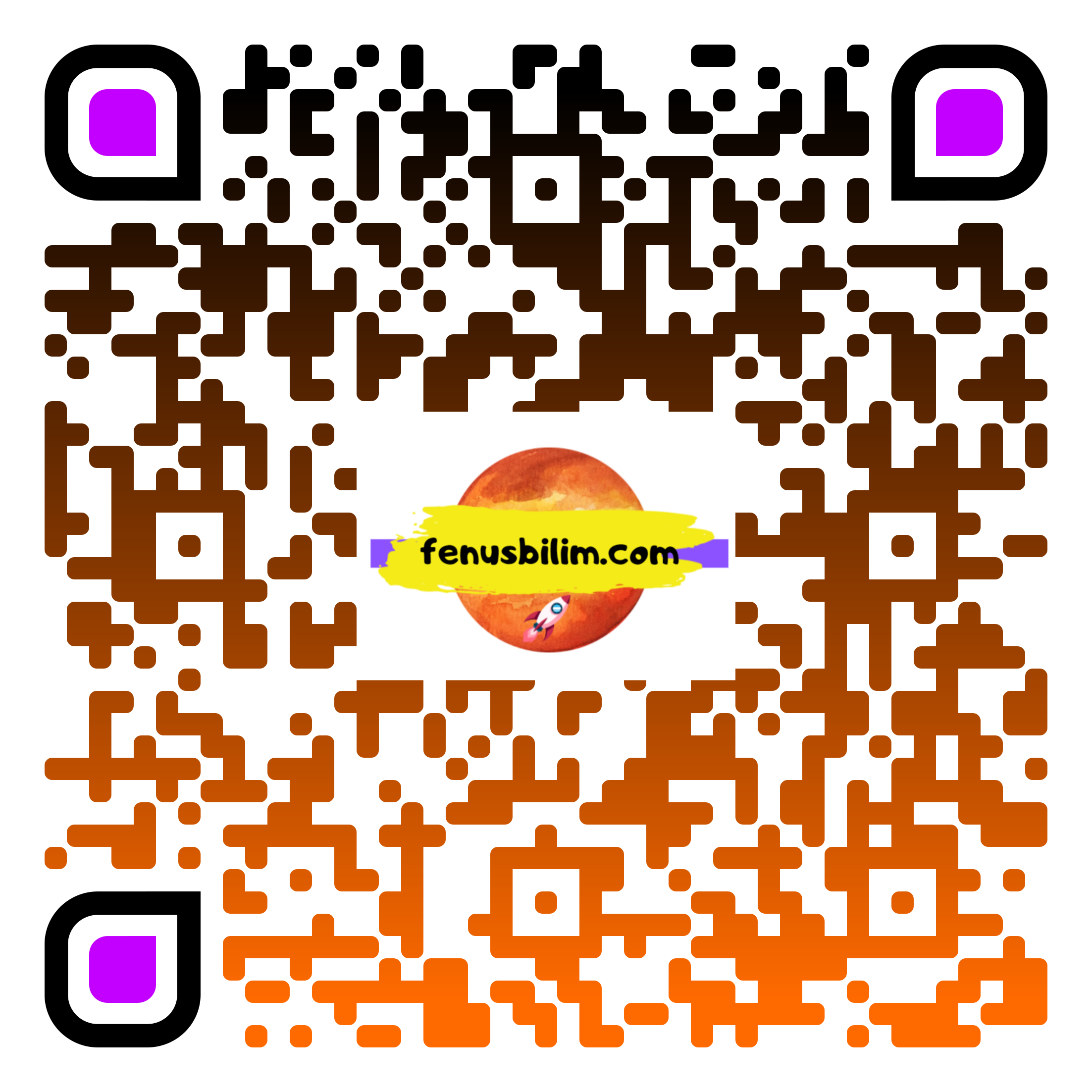 https://javalab.org/en/bimetal_en/
Sıvılarda genleşme (termometre) simülasyonu
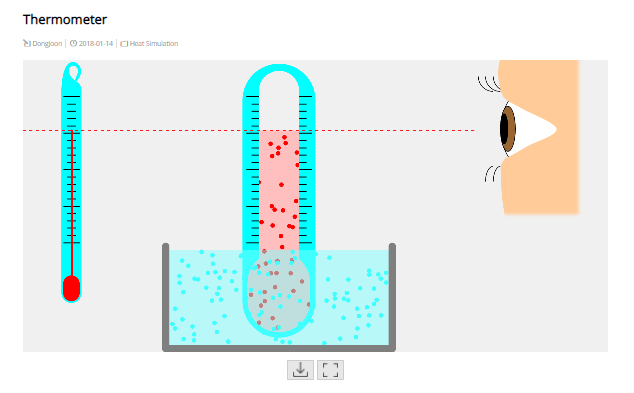 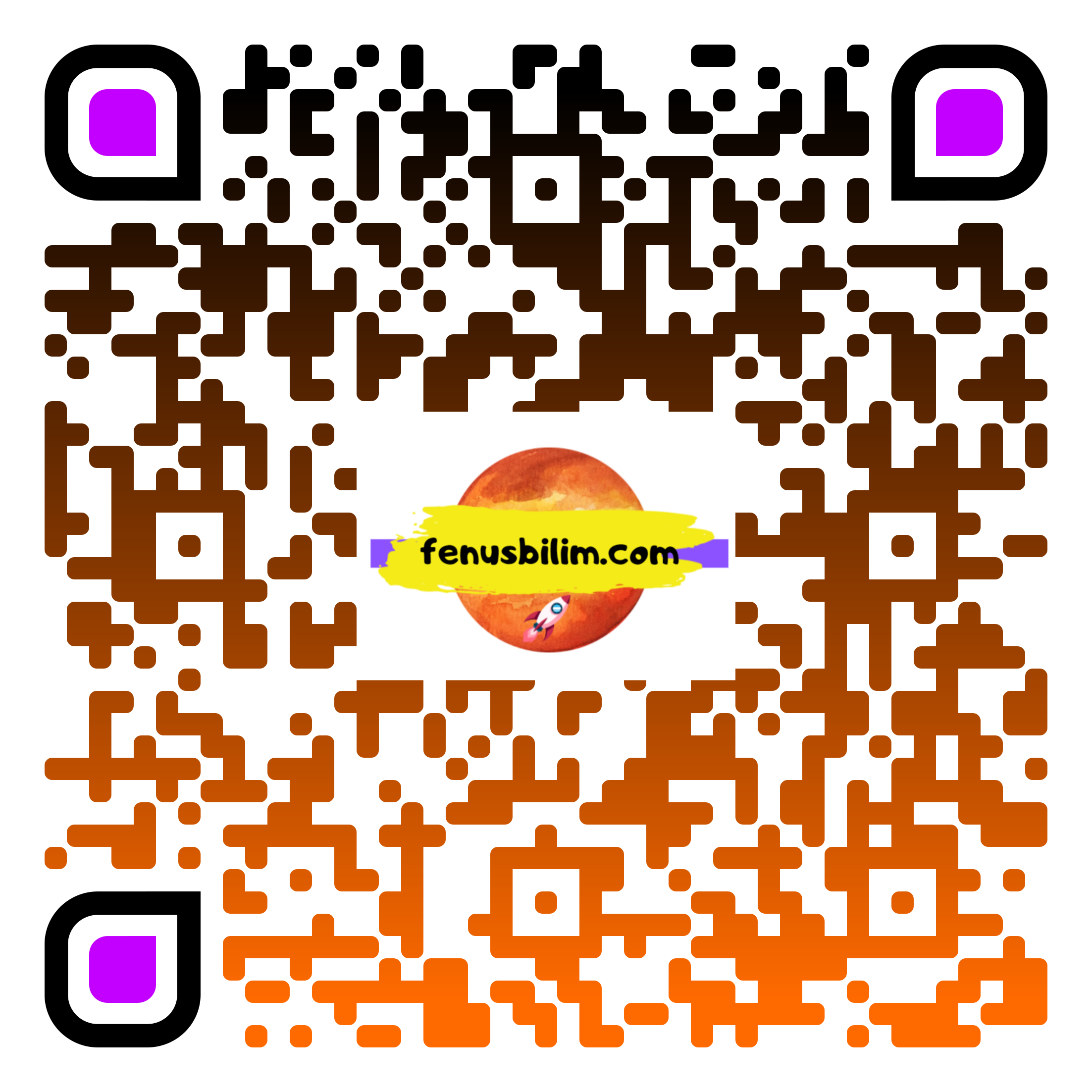 https://javalab.org/en/thermometer_en/
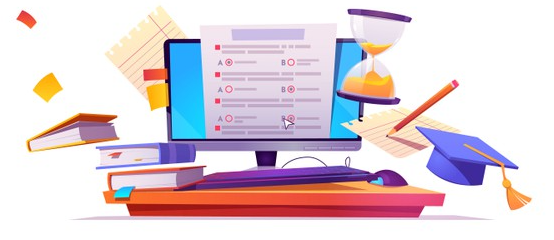 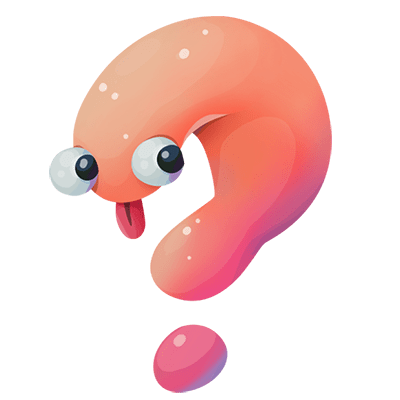 MEB ÖRNEK SORULAR
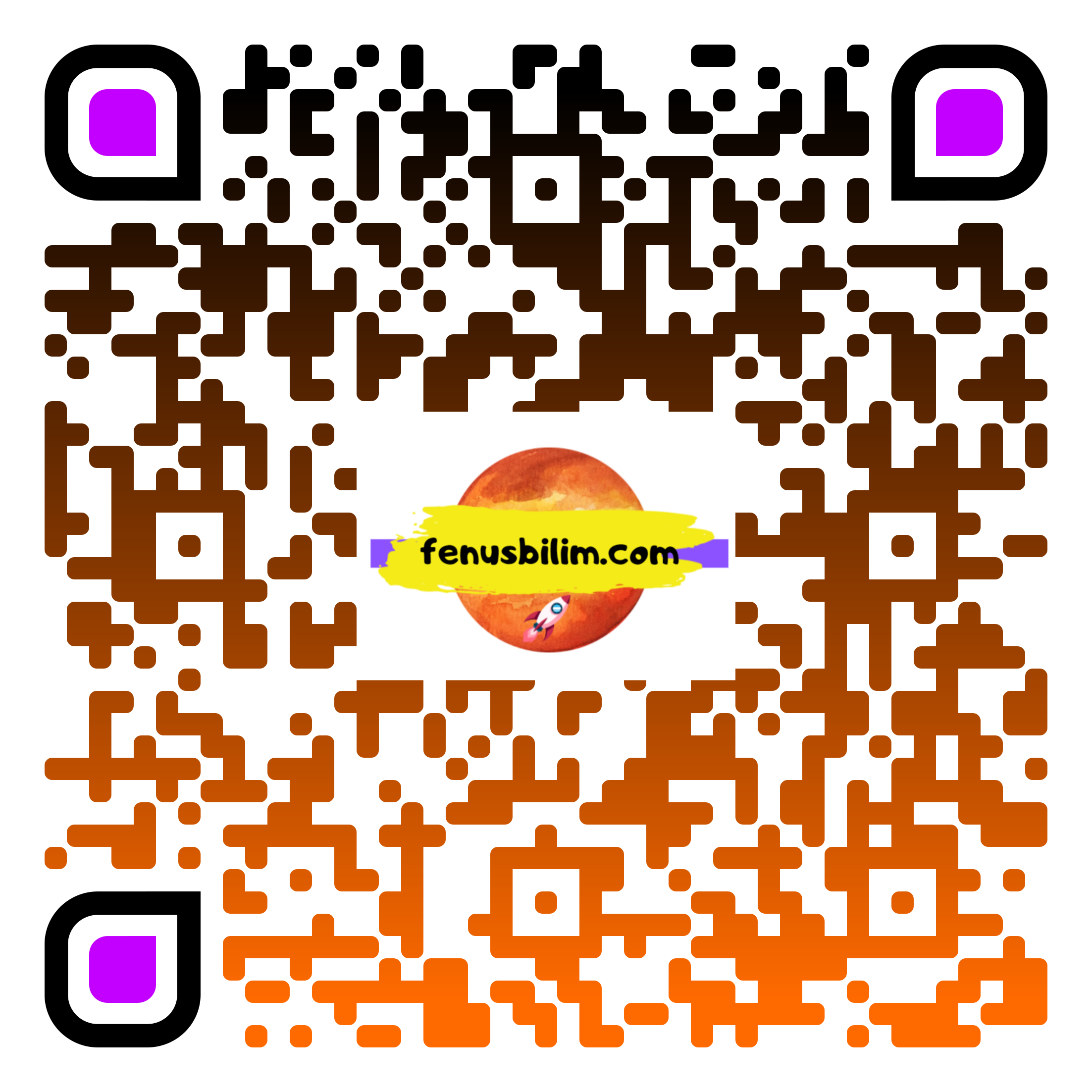 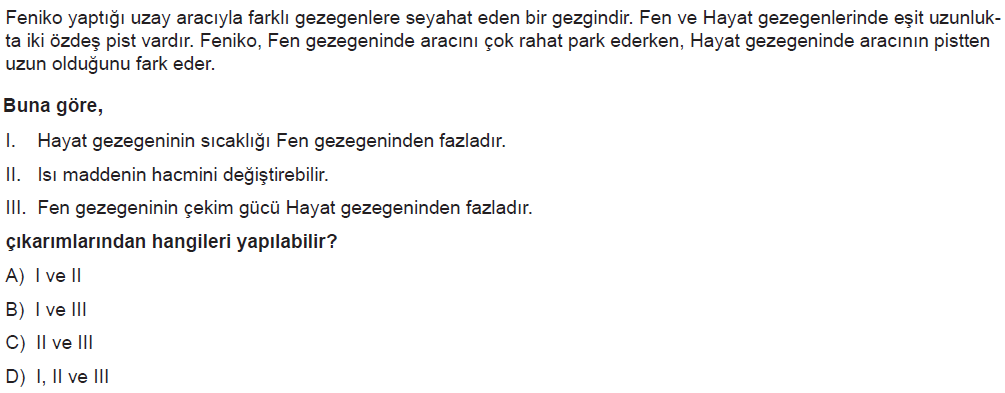 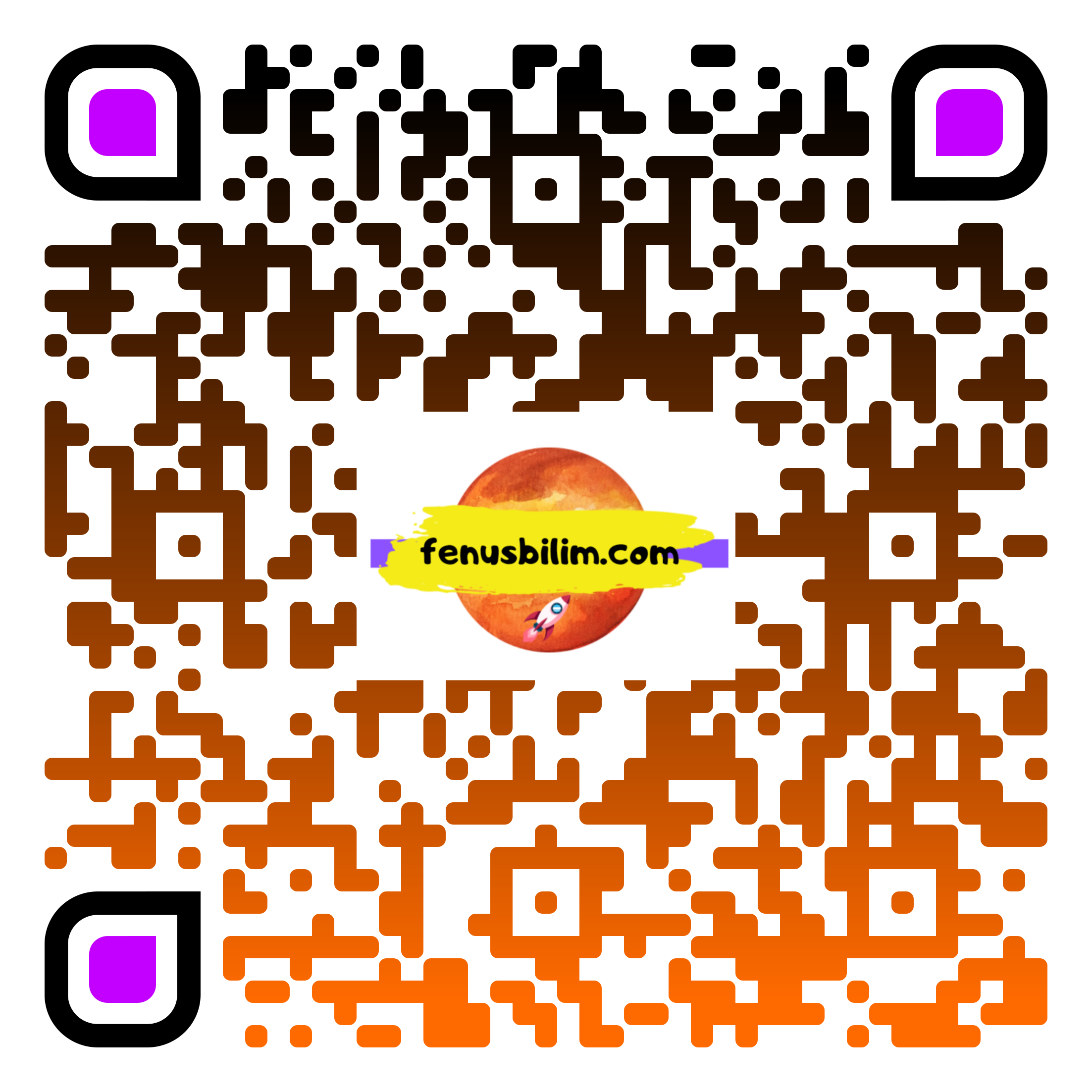 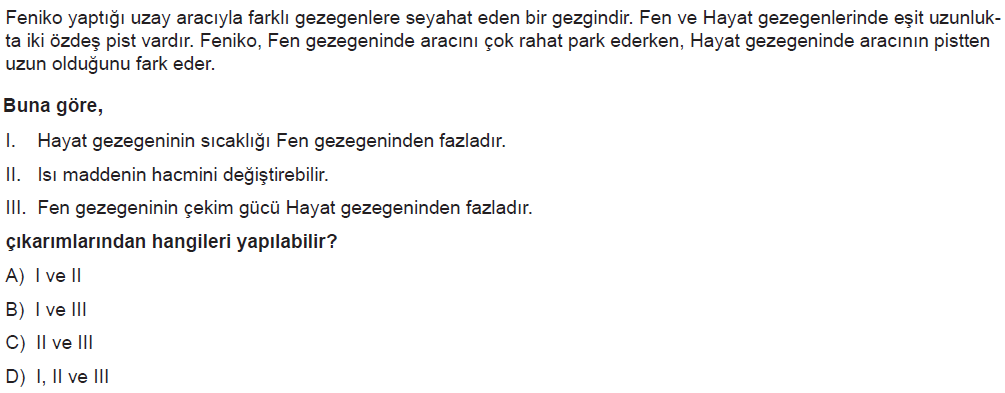 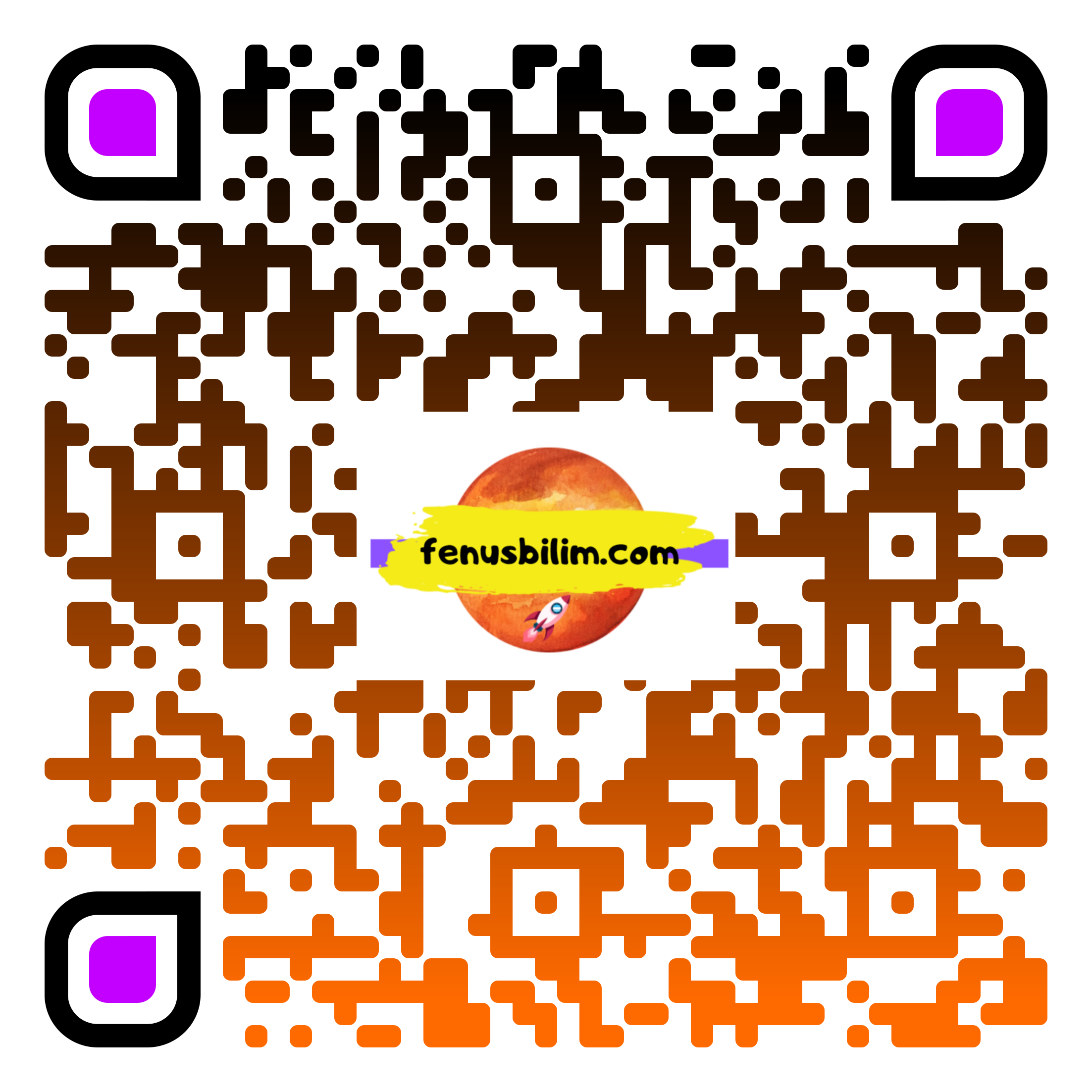 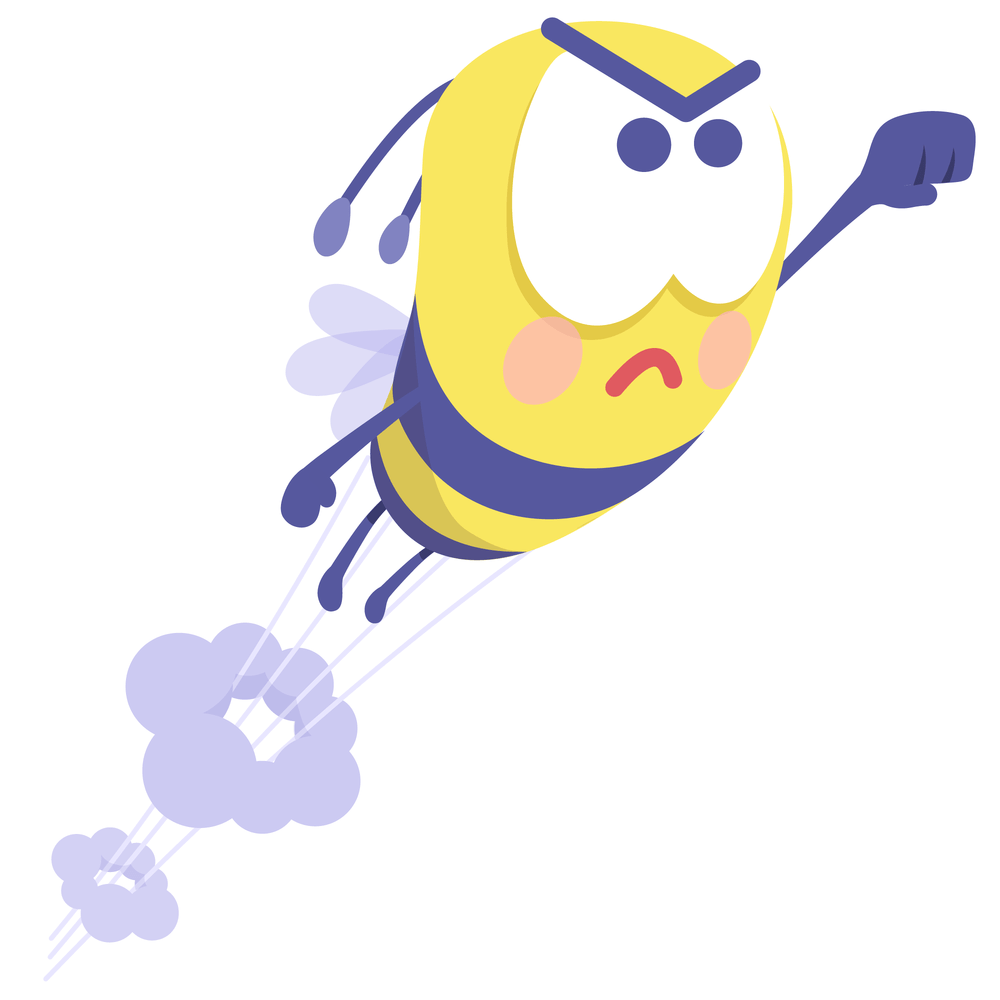 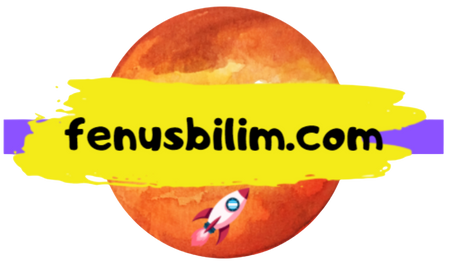 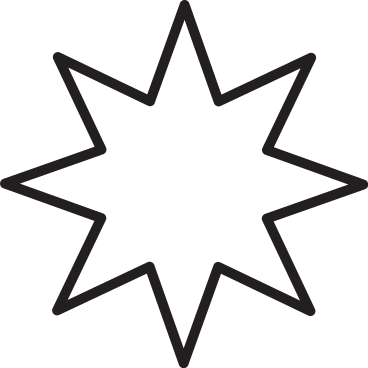 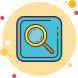 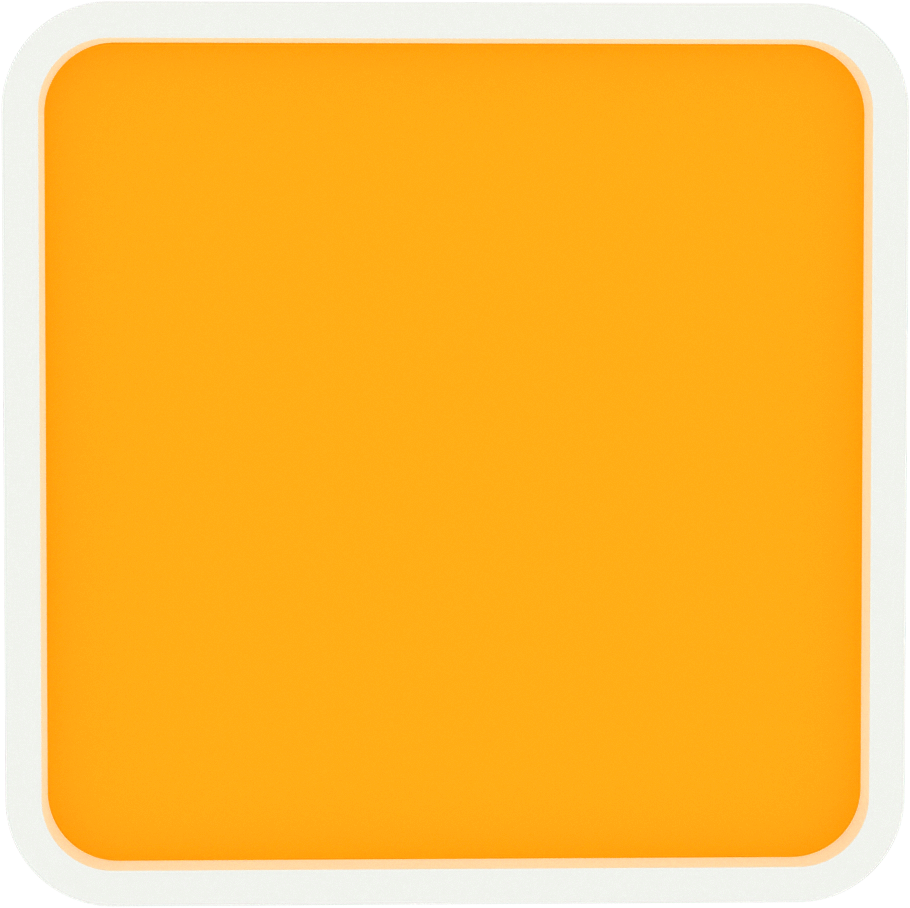 CEVAP A
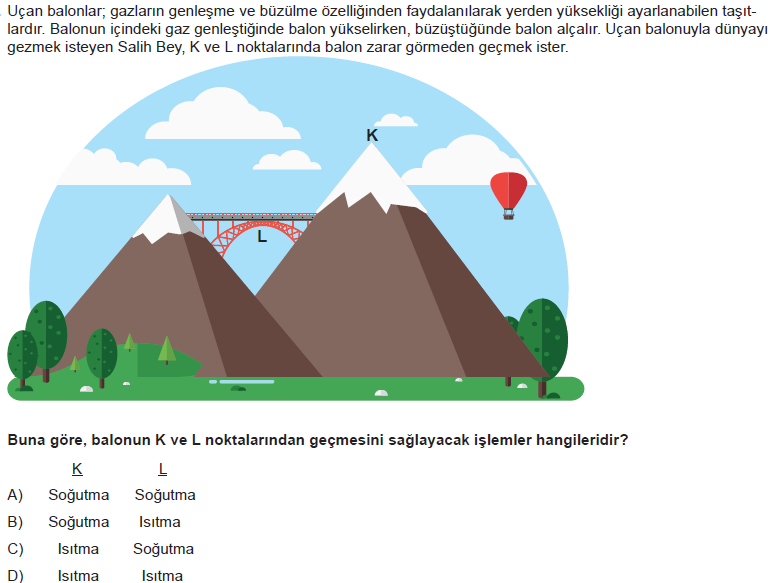 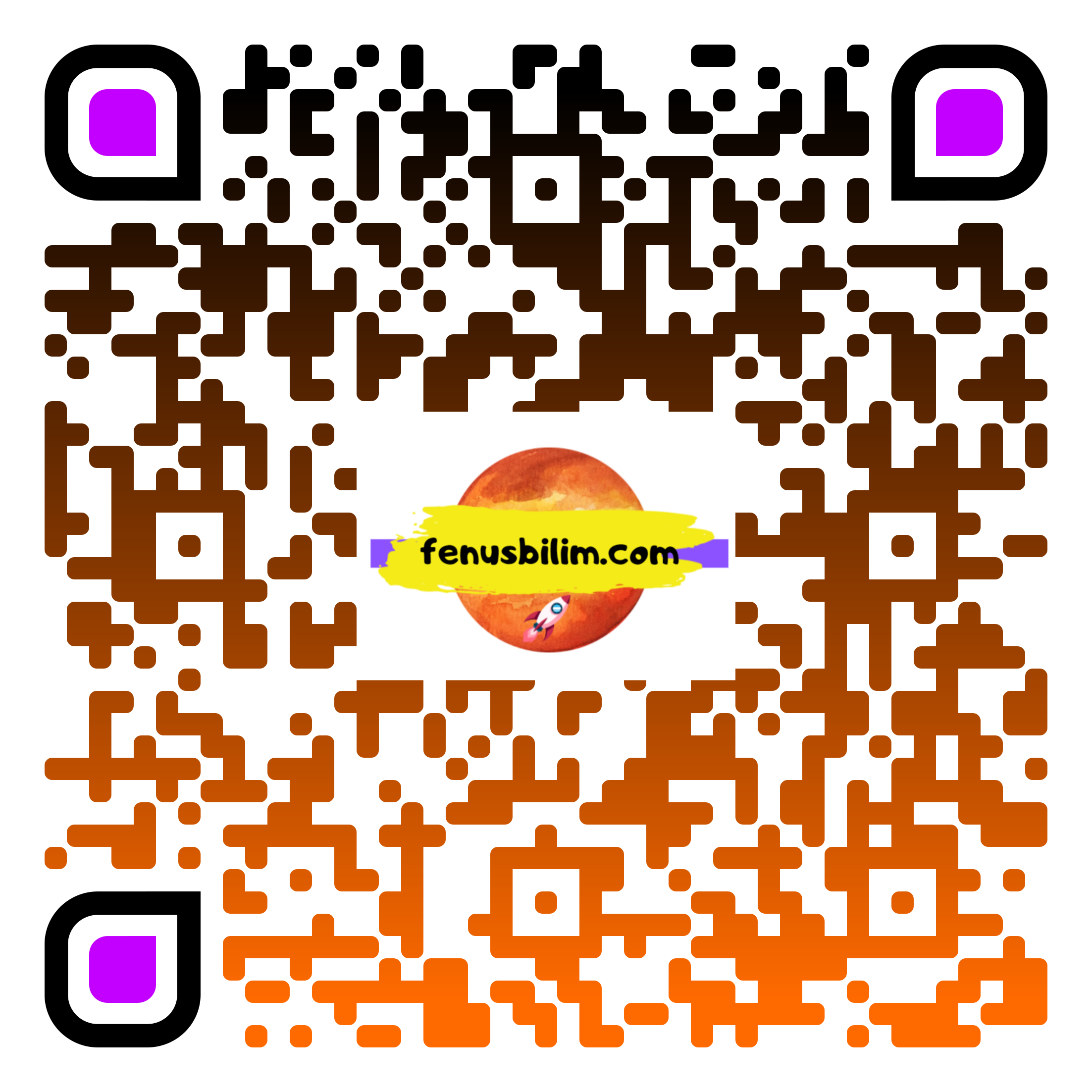 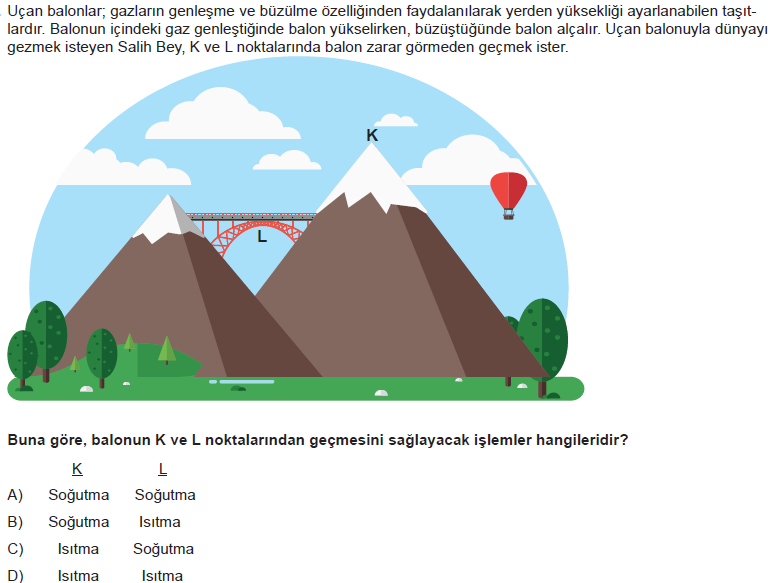 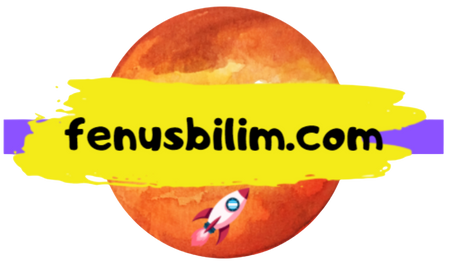 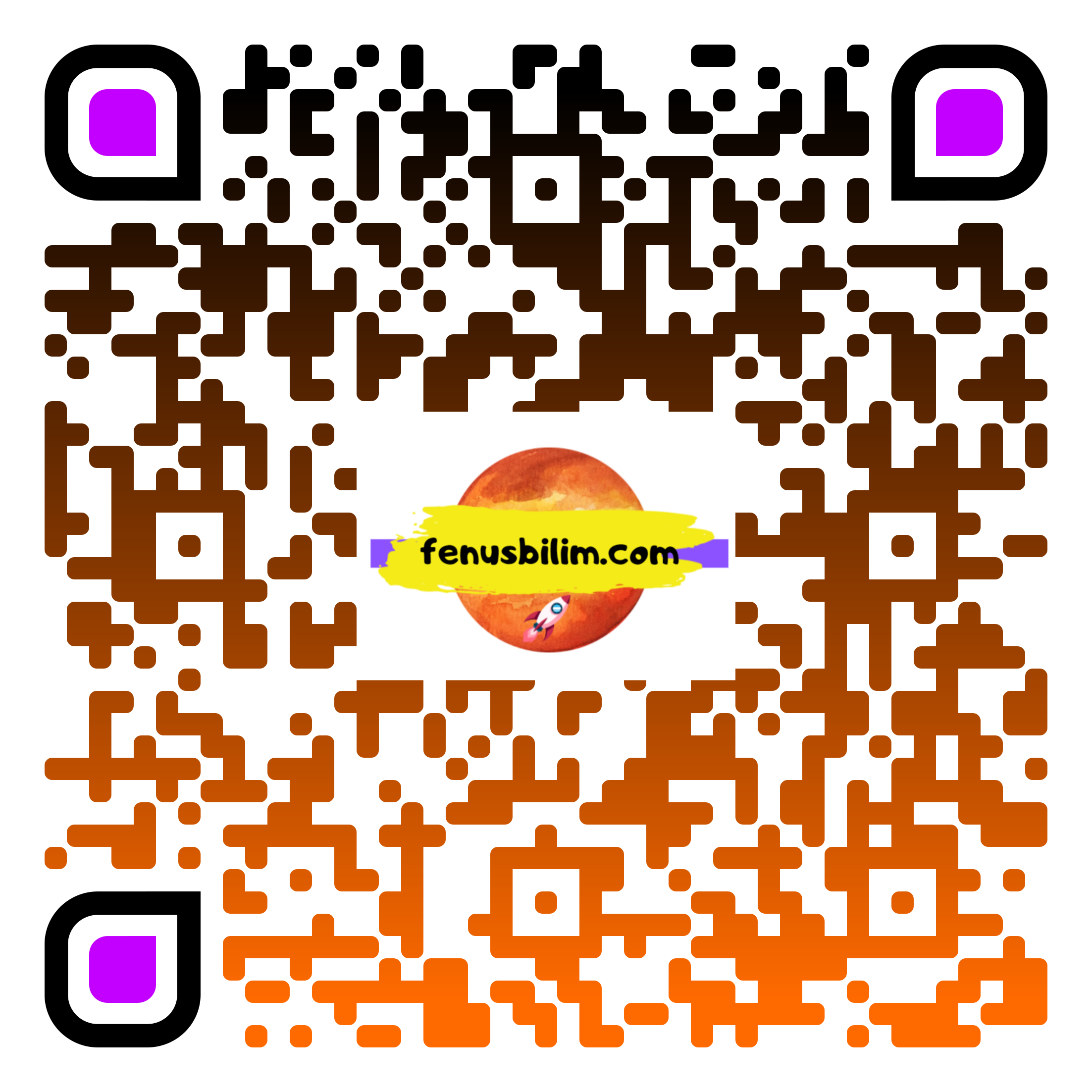 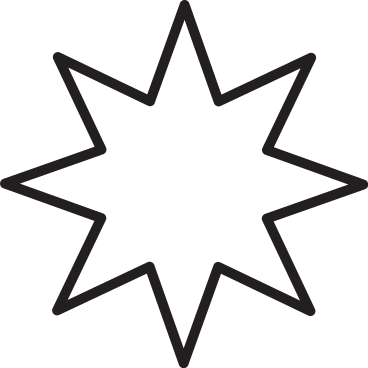 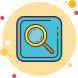 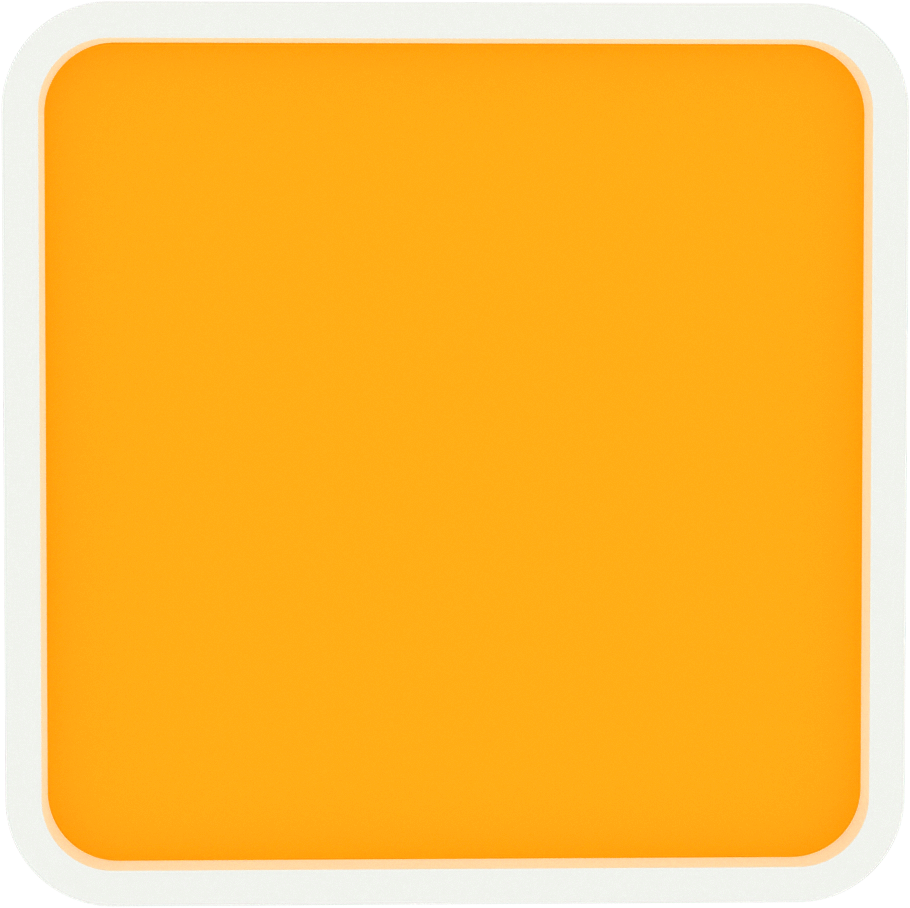 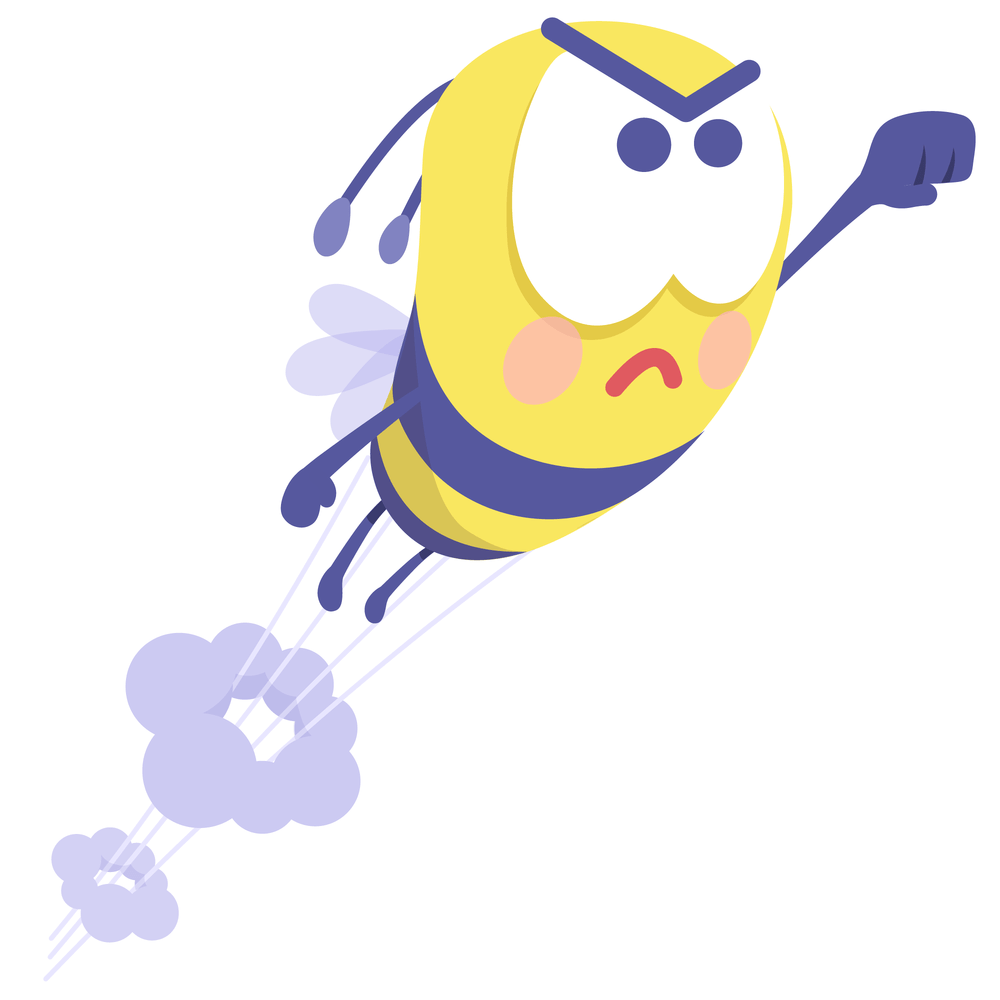 CEVAP C
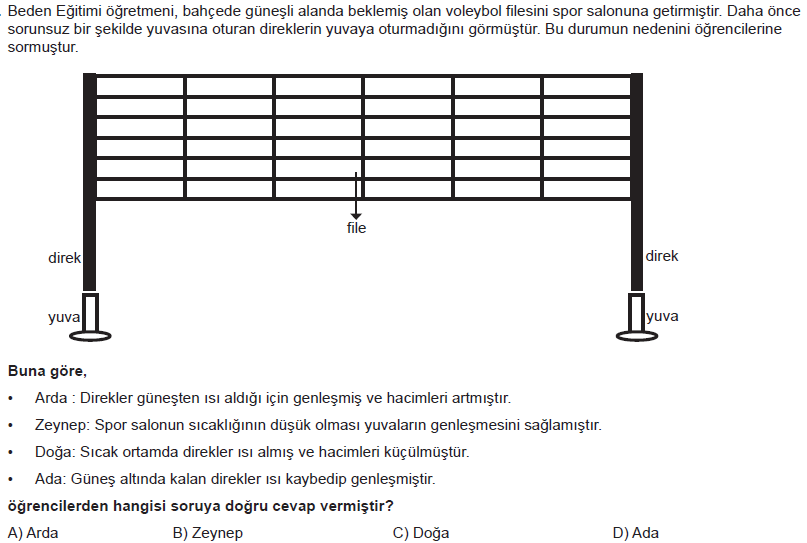 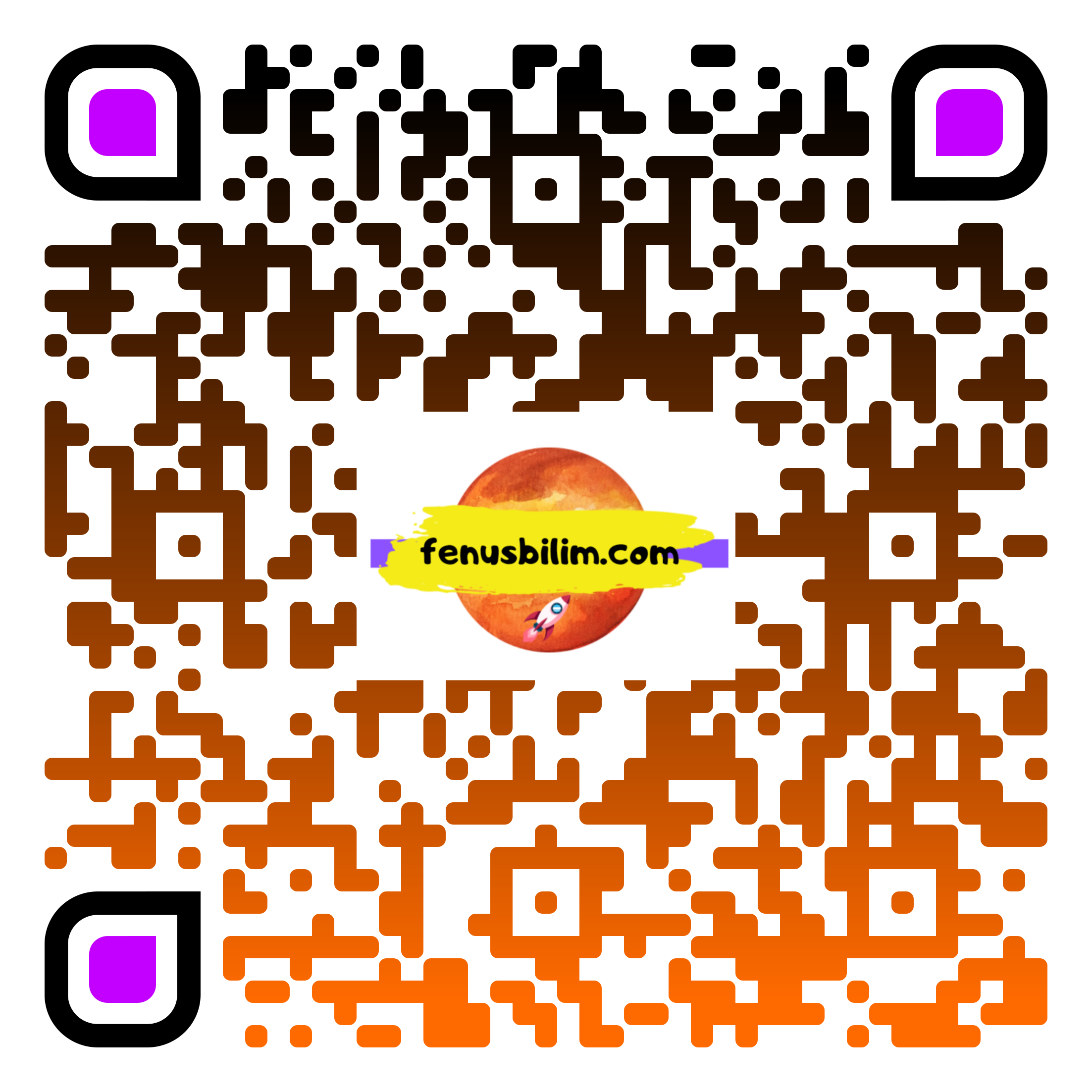 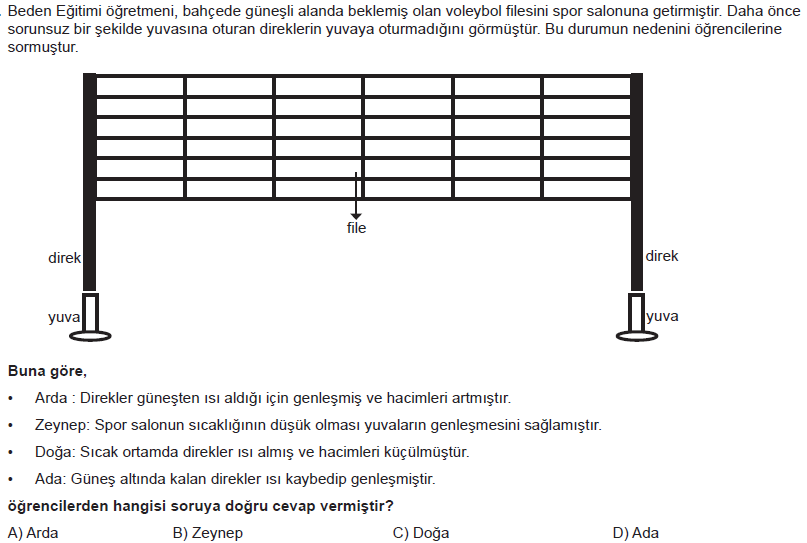 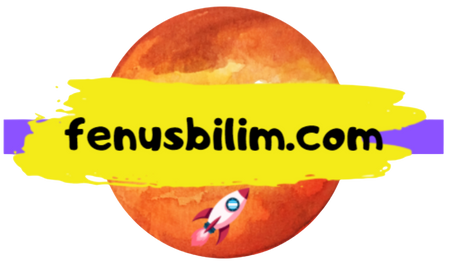 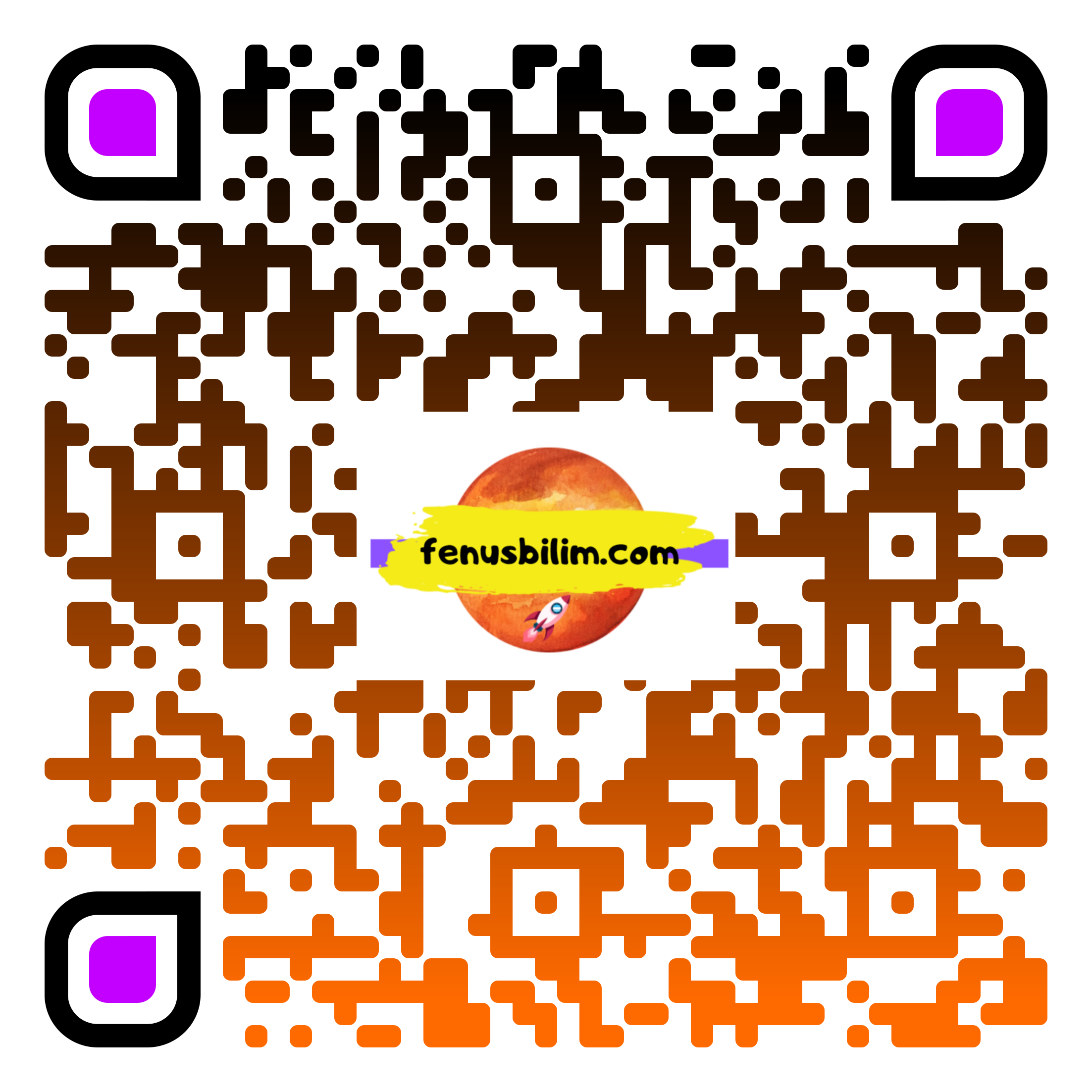 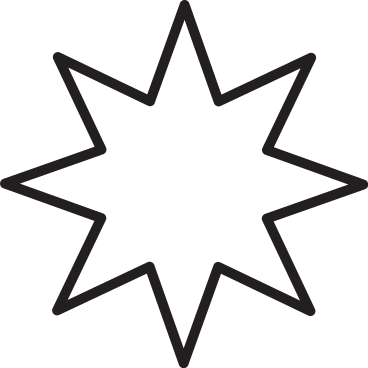 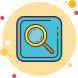 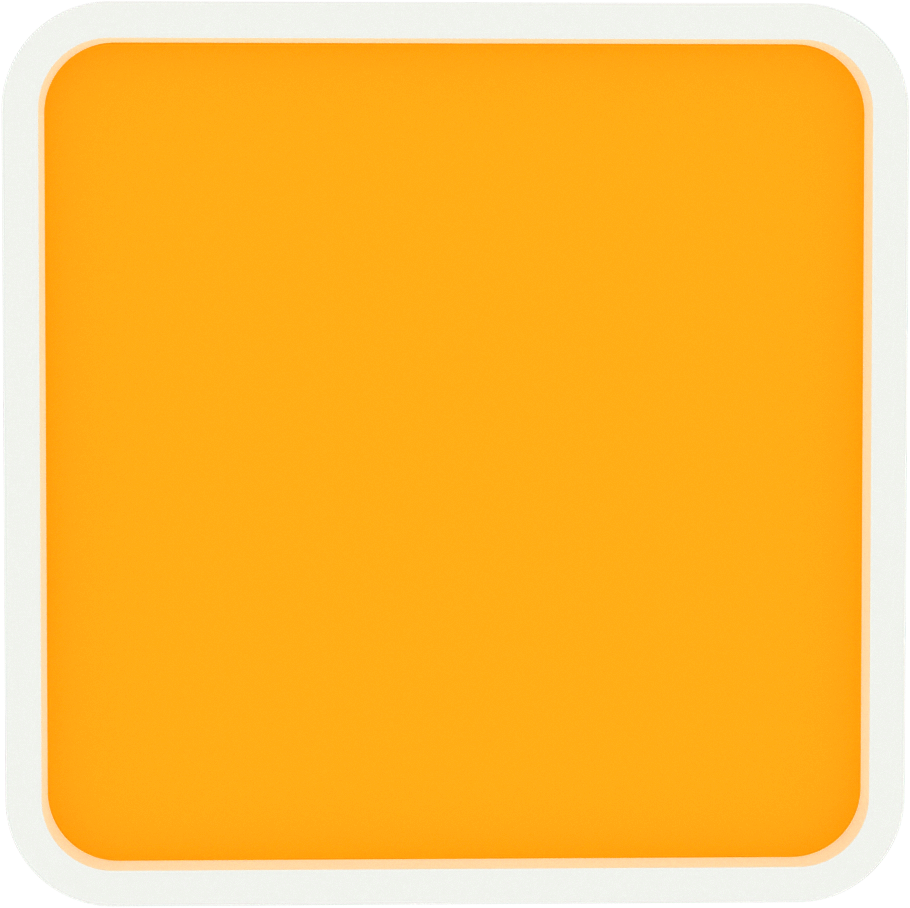 CEVAP A
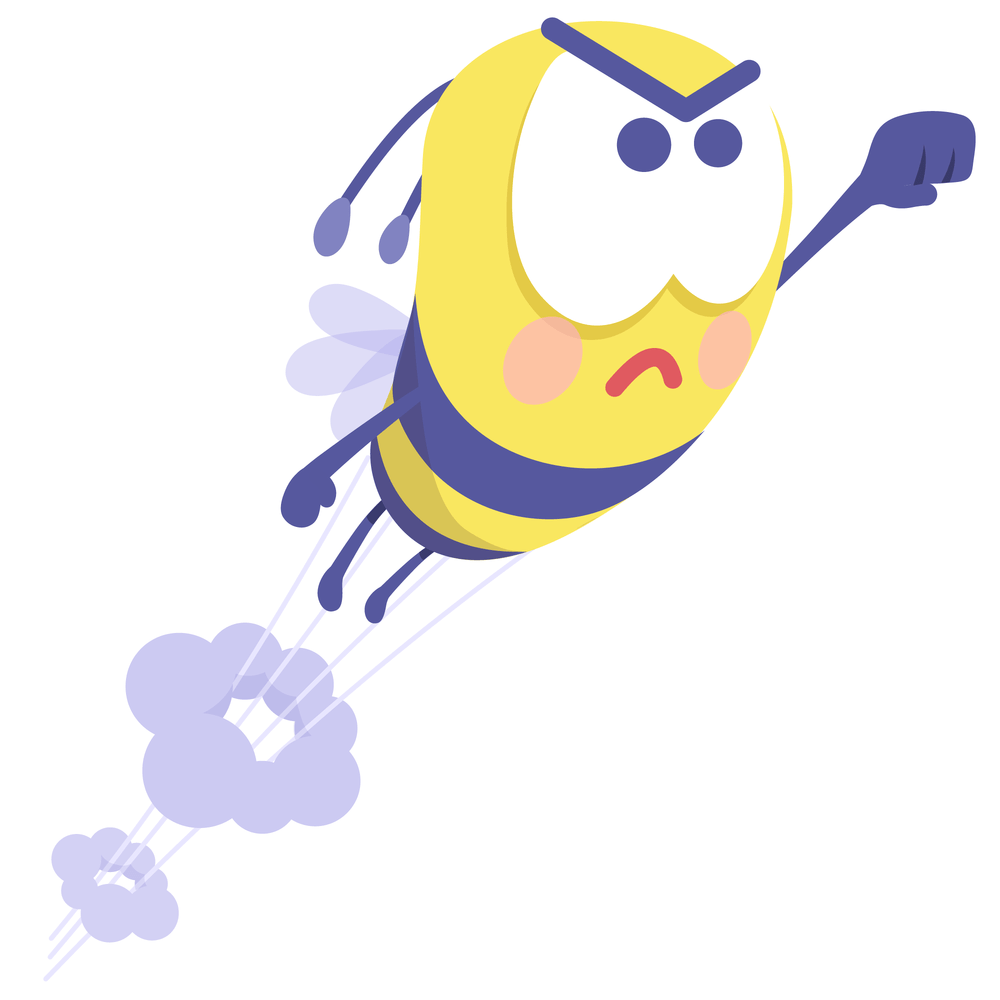 Genleşme: Bir maddenin boyutlarının ısı etkisiyle artmasıdır.
Genleşmeyle ilgili verilen bilgilerden hangisi yanlıştır?
A) Sıcaklığı değişen bir maddenin boyutları da değişebilir.
B) Gazlar, sıvılar ve katılar genleşebilir.
C) Maddelerin cinsi değişince genleşme miktarları da değişebilir.
D) Tüm termometreler sıvıların genleşmesinden faydalanılarak yapılır.
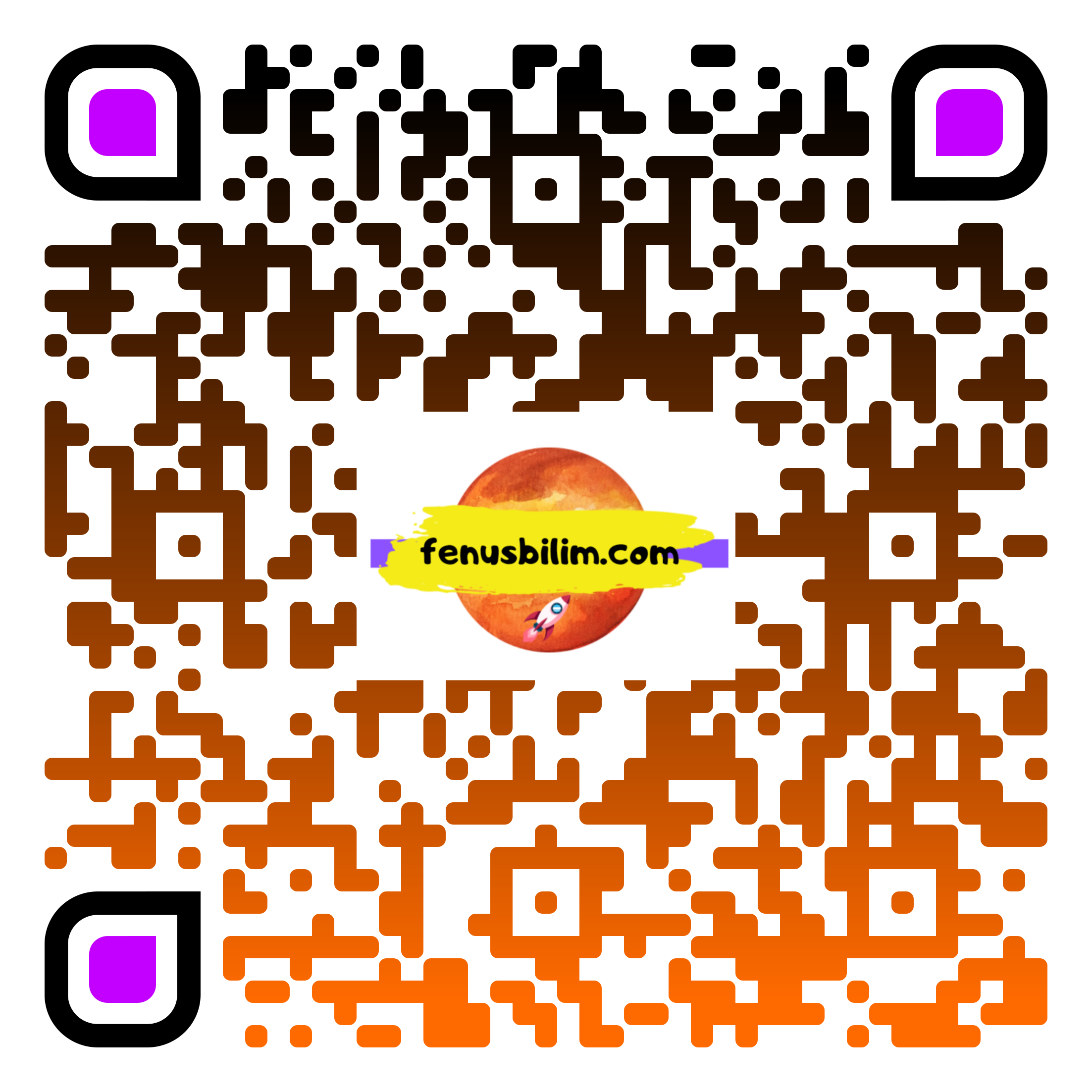 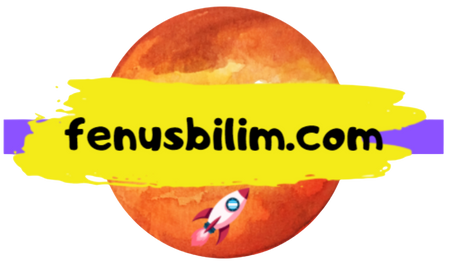 Genleşme: Bir maddenin boyutlarının ısı etkisiyle artmasıdır.
Genleşmeyle ilgili verilen bilgilerden hangisi yanlıştır?
A) Sıcaklığı değişen bir maddenin boyutları da değişebilir.
B) Gazlar, sıvılar ve katılar genleşebilir.
C) Maddelerin cinsi değişince genleşme miktarları da değişebilir.
D) Tüm termometreler sıvıların genleşmesinden faydalanılarak yapılır.
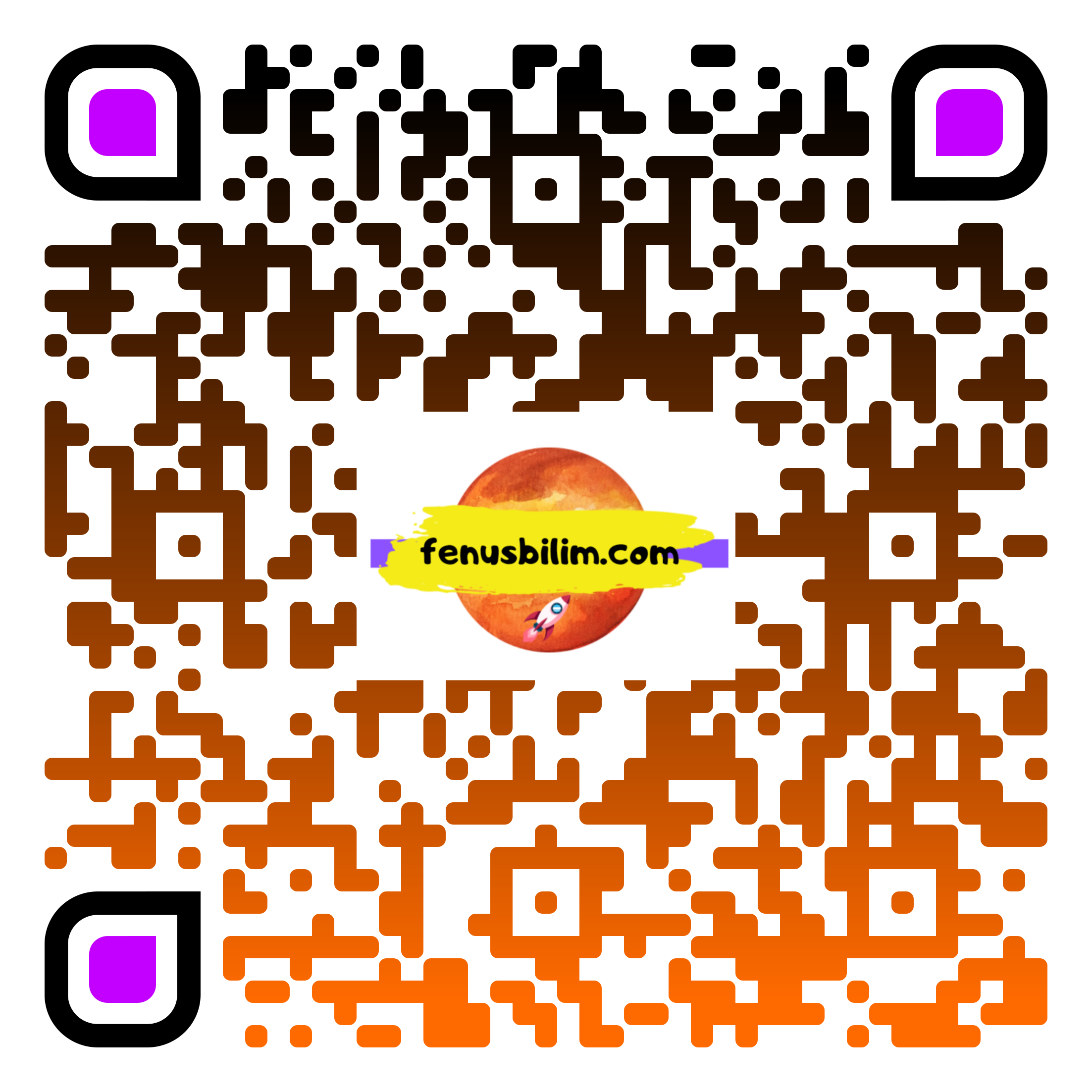 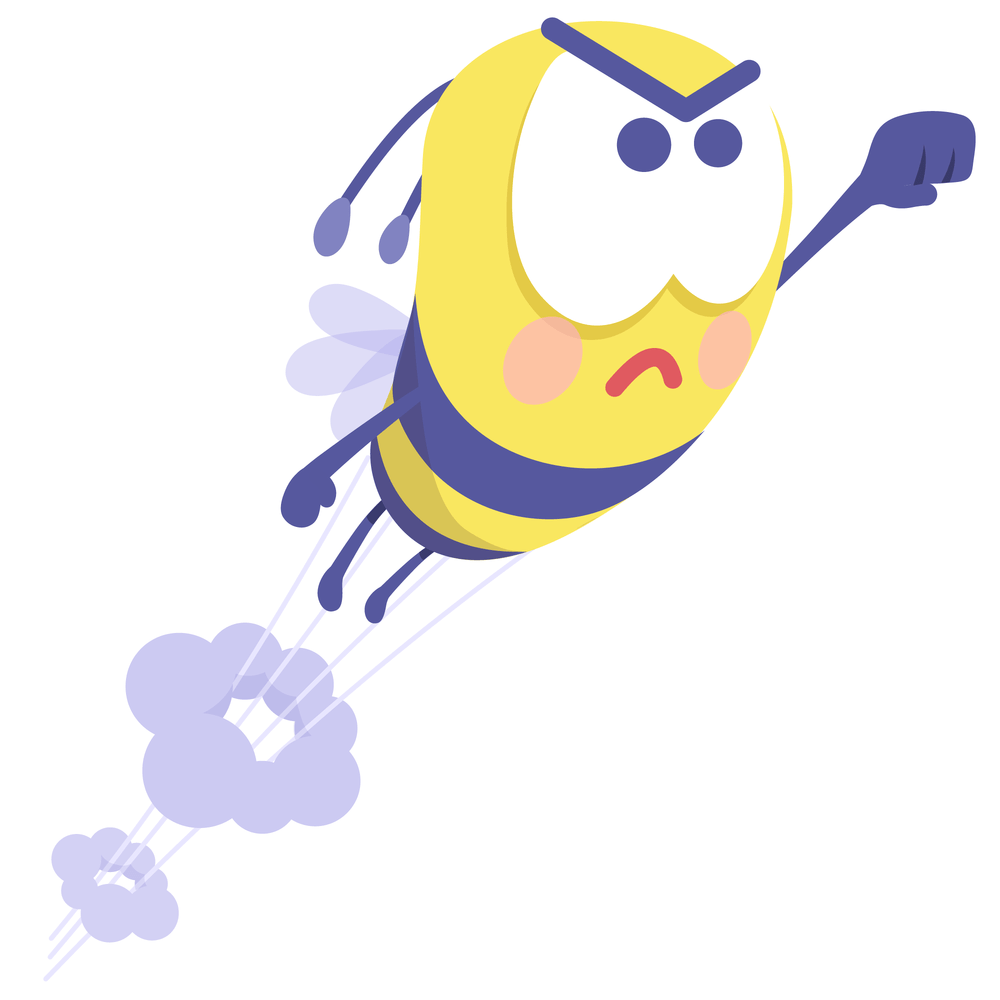 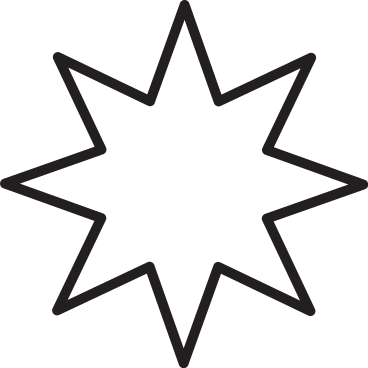 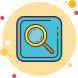 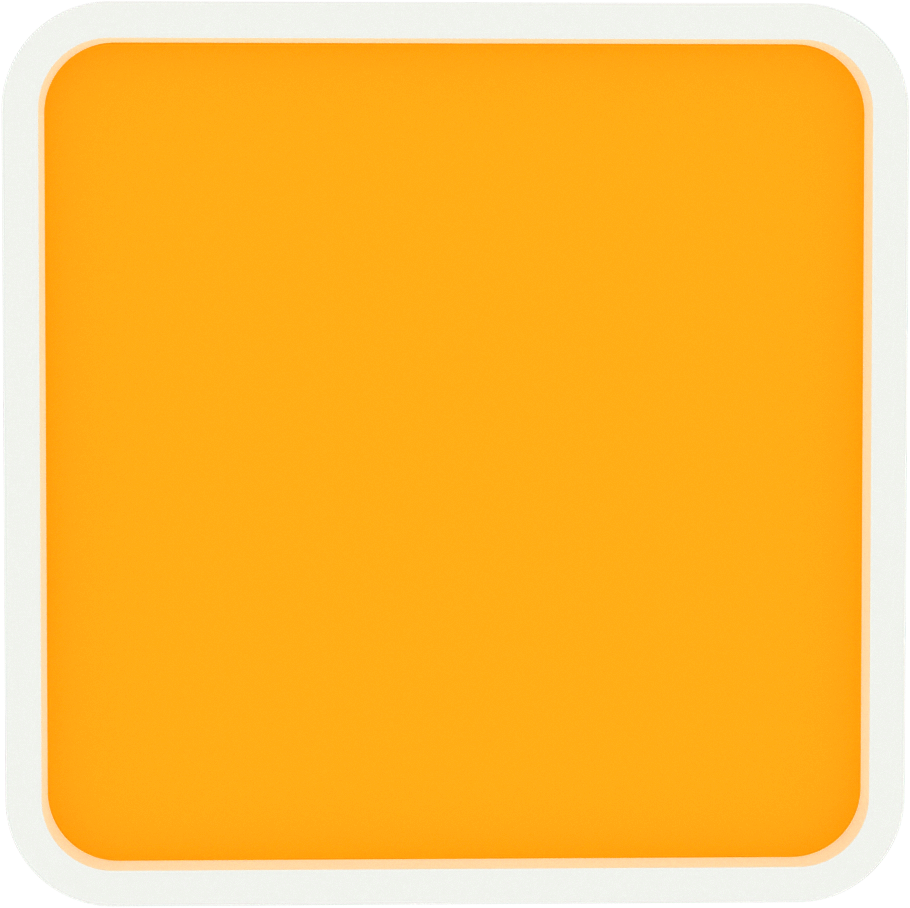 CEVAP D
İlaçlar belirli sıcaklık değerlerinde tutulmalıdır. Daha sıcak ya da soğuk ortamda tutulan ilaçlar bozulur. Hastalıkları tedavi edemez. Ece, ilaç fabrikasında çalışmaktadır. Üretilen şuruplardan birinin 2-18 ⁰C sıcaklık değerlerinde saklanılması gerekmektedir. Ece her şurup kutusunun içine bir termometre bırakmaya karar verir. Bu termometrenin en küçük sıcaklık değişimlerini göstermesini ister. Böylece hastaların şuruplardan en iyi şekilde faydalanabilmelerini amaçlar.
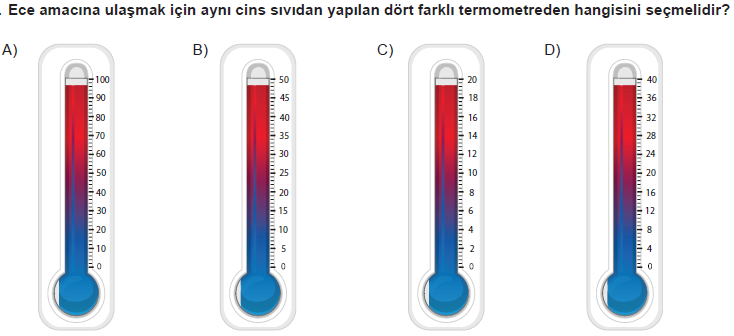 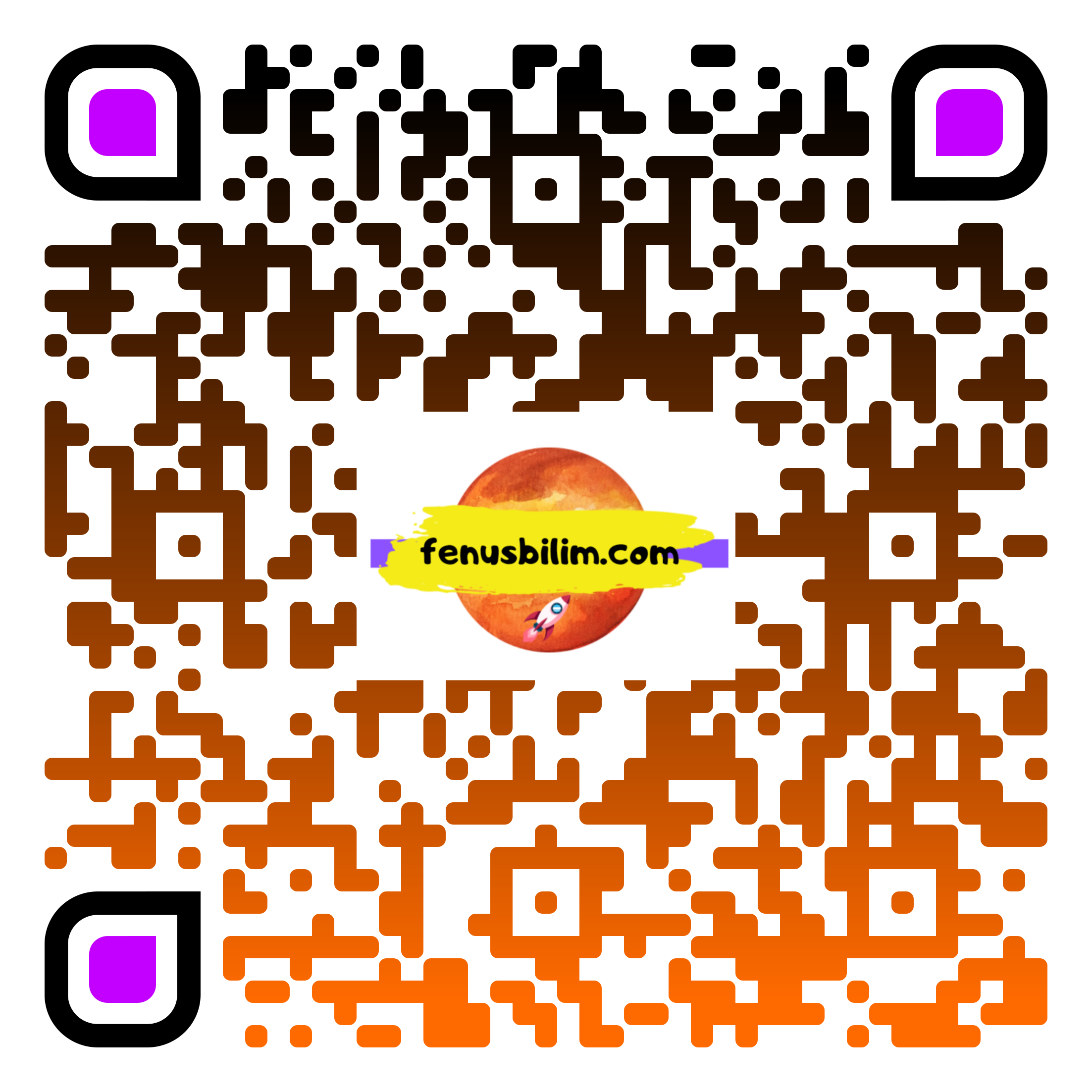 İlaçlar belirli sıcaklık değerlerinde tutulmalıdır. Daha sıcak ya da soğuk ortamda tutulan ilaçlar bozulur. Hastalıkları tedavi edemez. Ece, ilaç fabrikasında çalışmaktadır. Üretilen şuruplardan birinin 2-18 ⁰C sıcaklık değerlerinde saklanılması gerekmektedir. Ece her şurup kutusunun içine bir termometre bırakmaya karar verir. Bu termometrenin en küçük sıcaklık değişimlerini göstermesini ister. Böylece hastaların şuruplardan en iyi şekilde faydalanabilmelerini amaçlar.
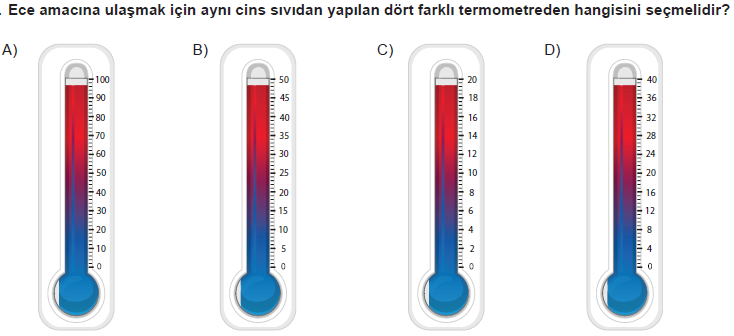 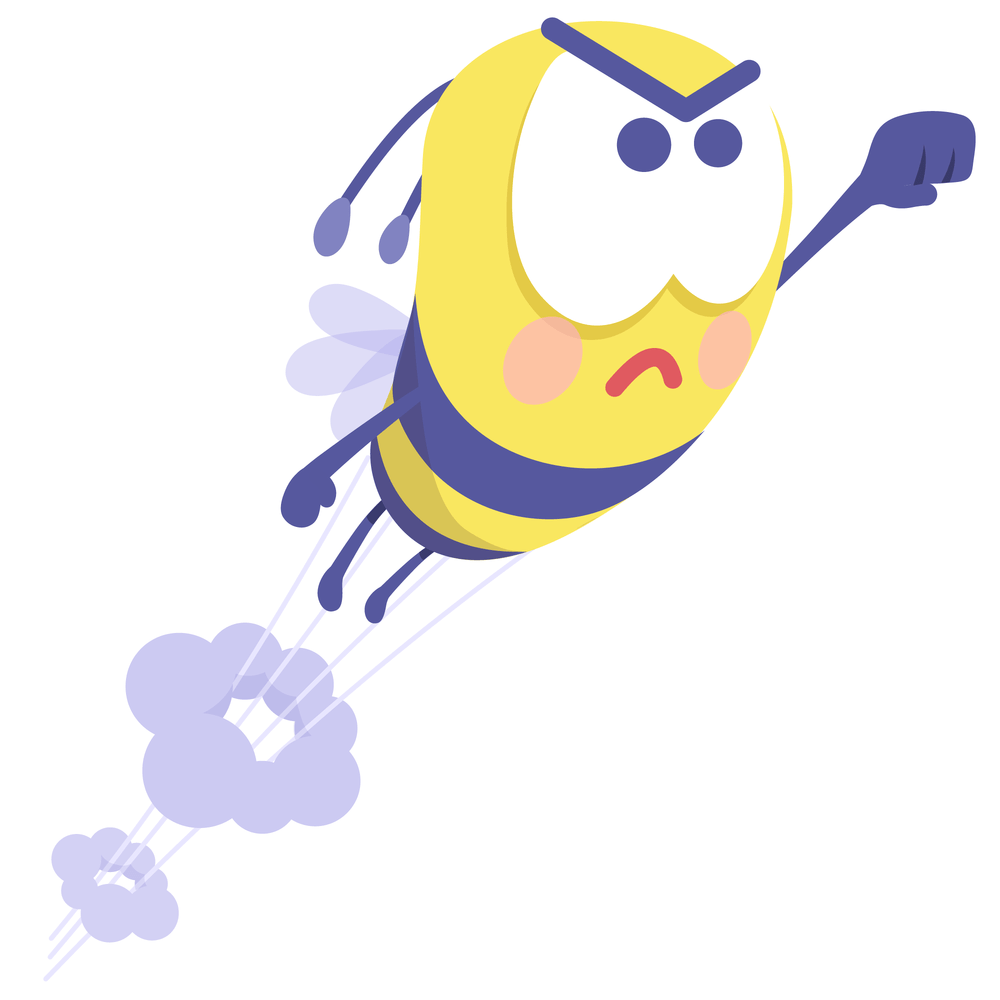 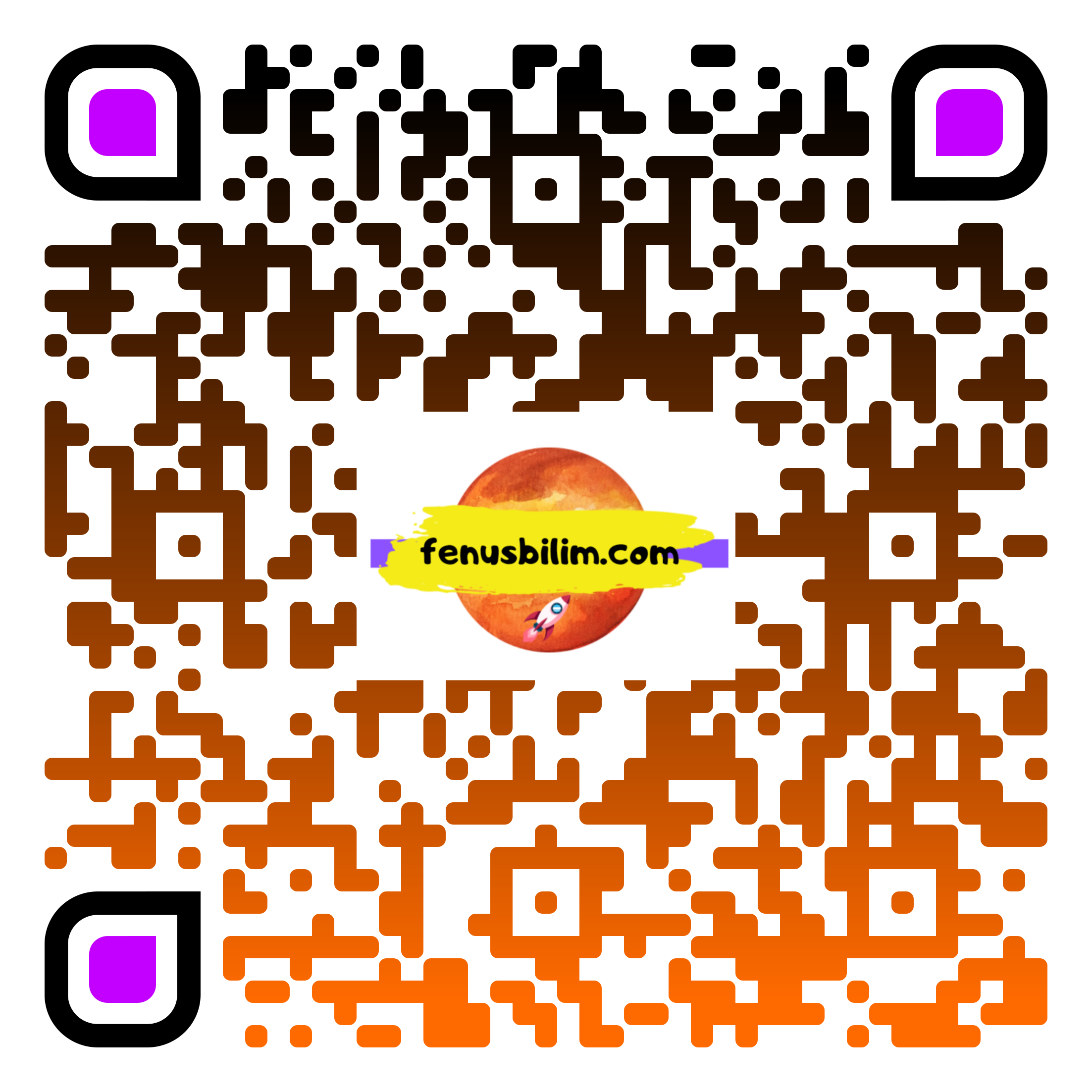 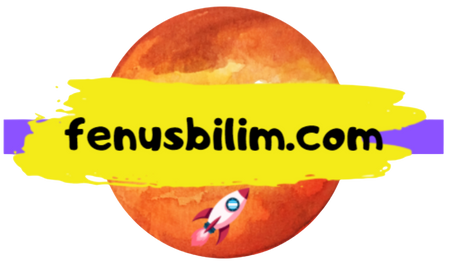 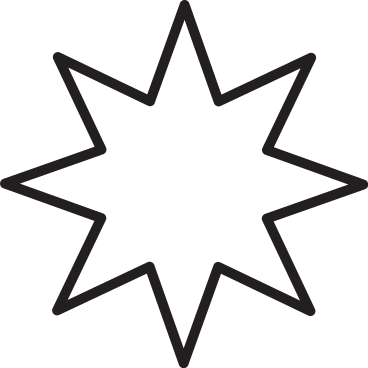 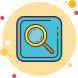 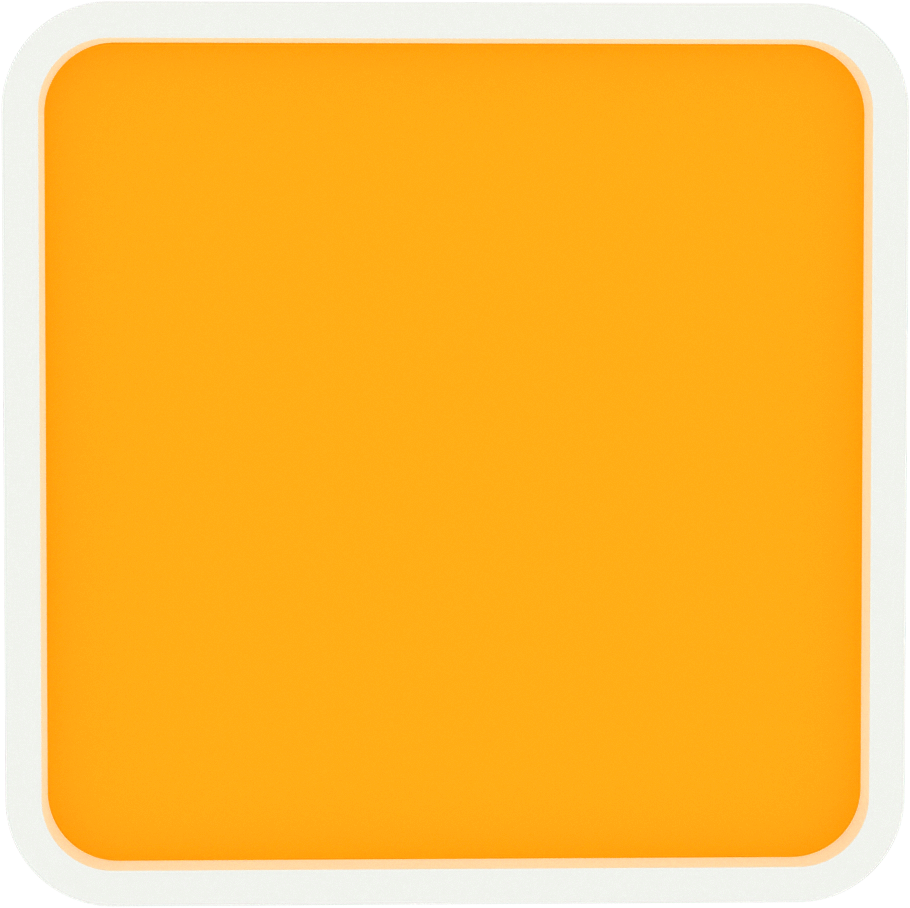 CEVAP C
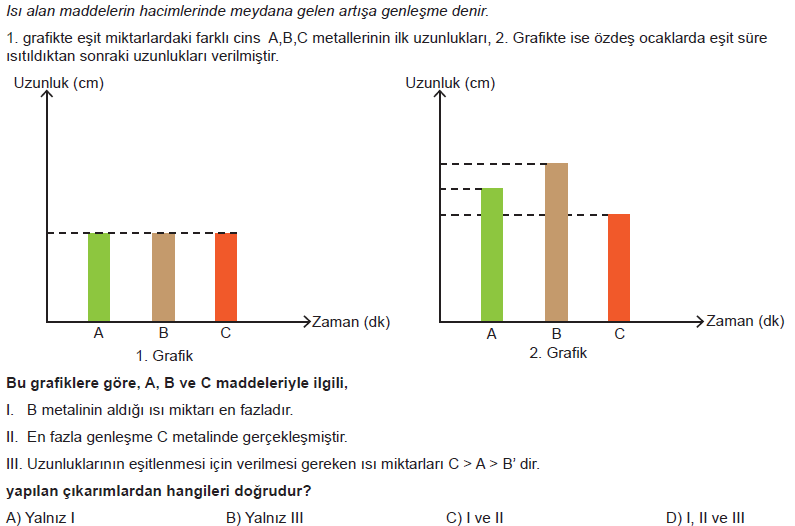 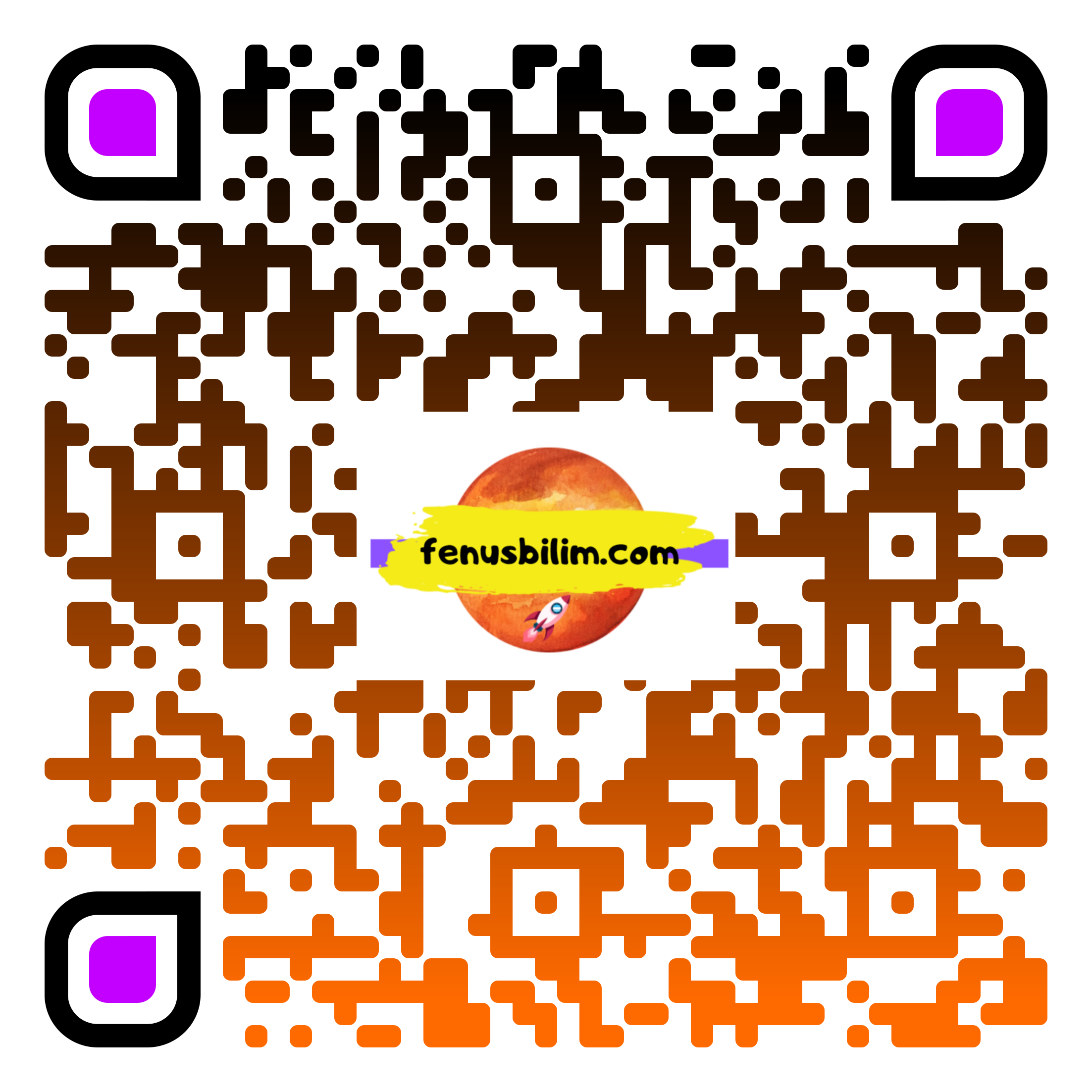 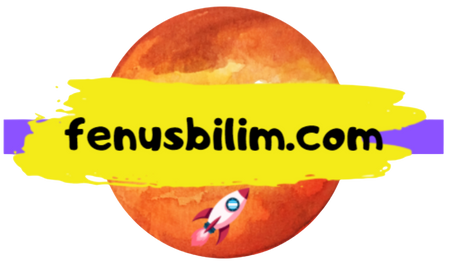 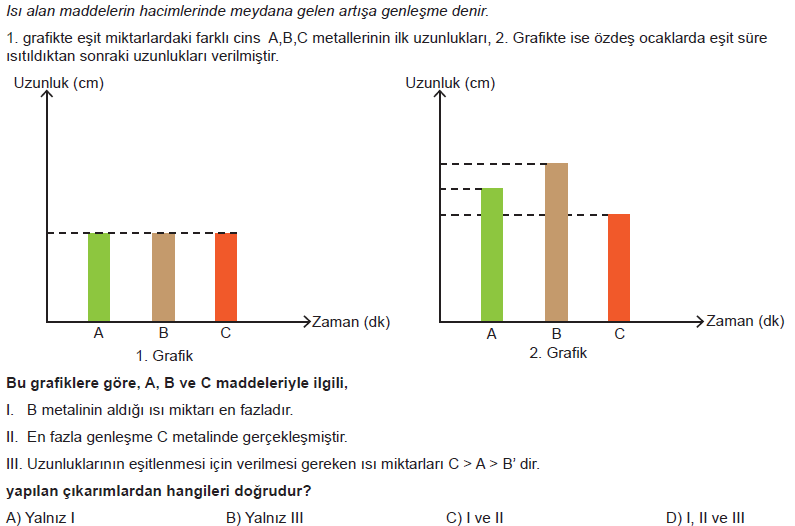 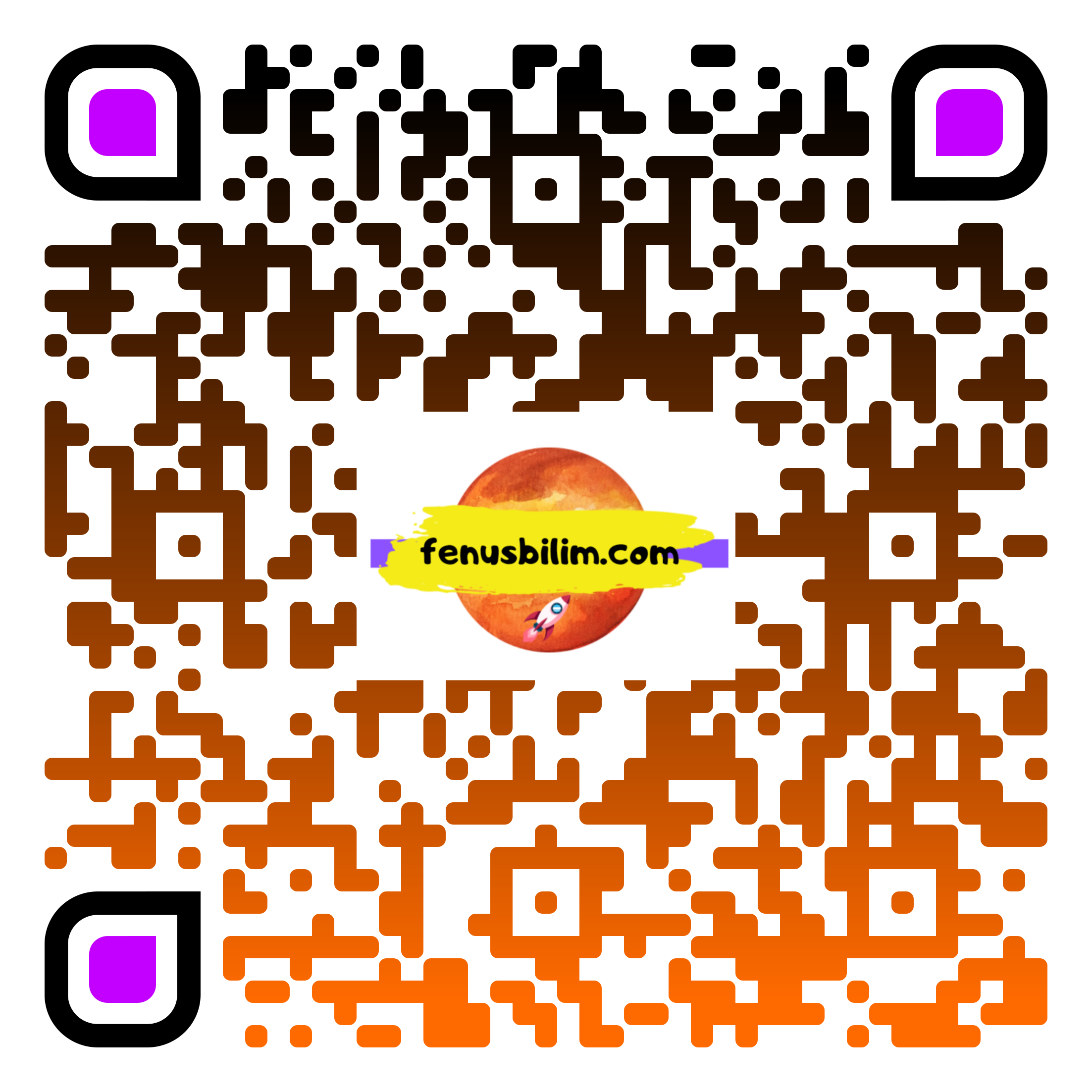 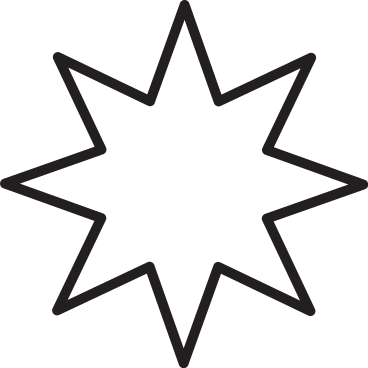 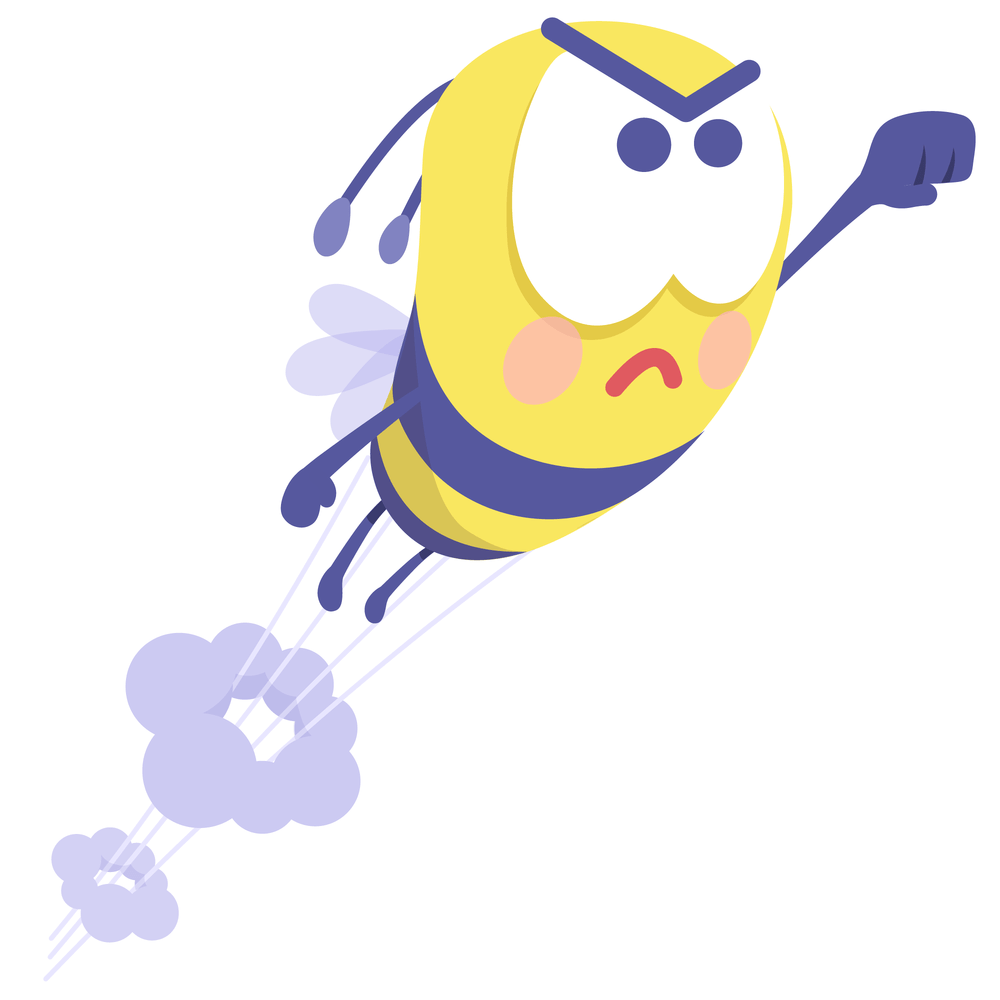 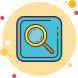 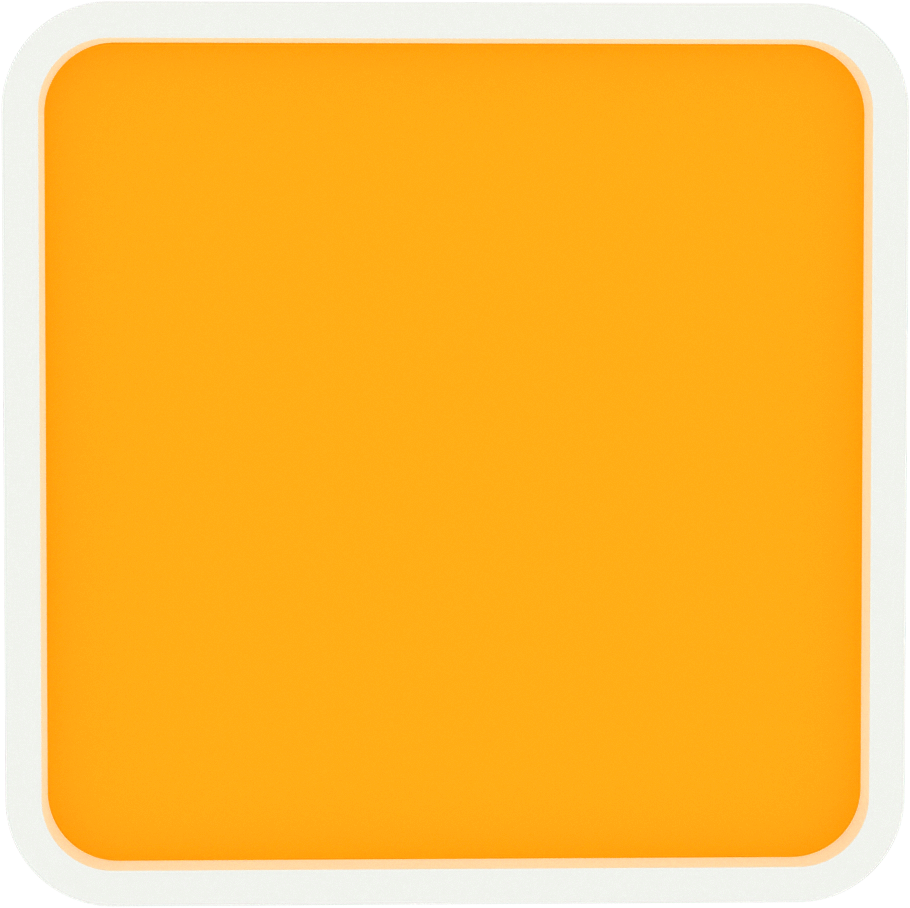 CEVAP B
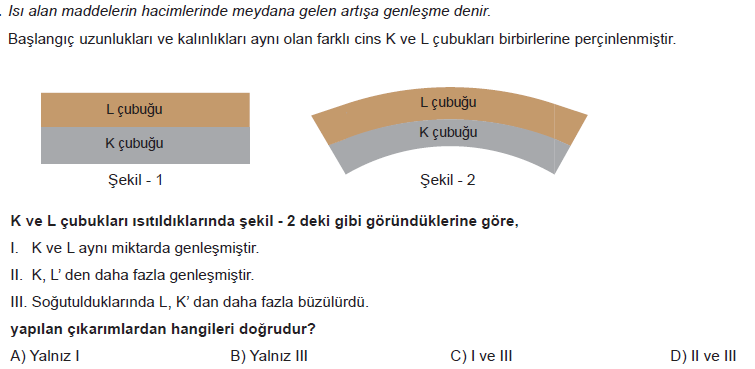 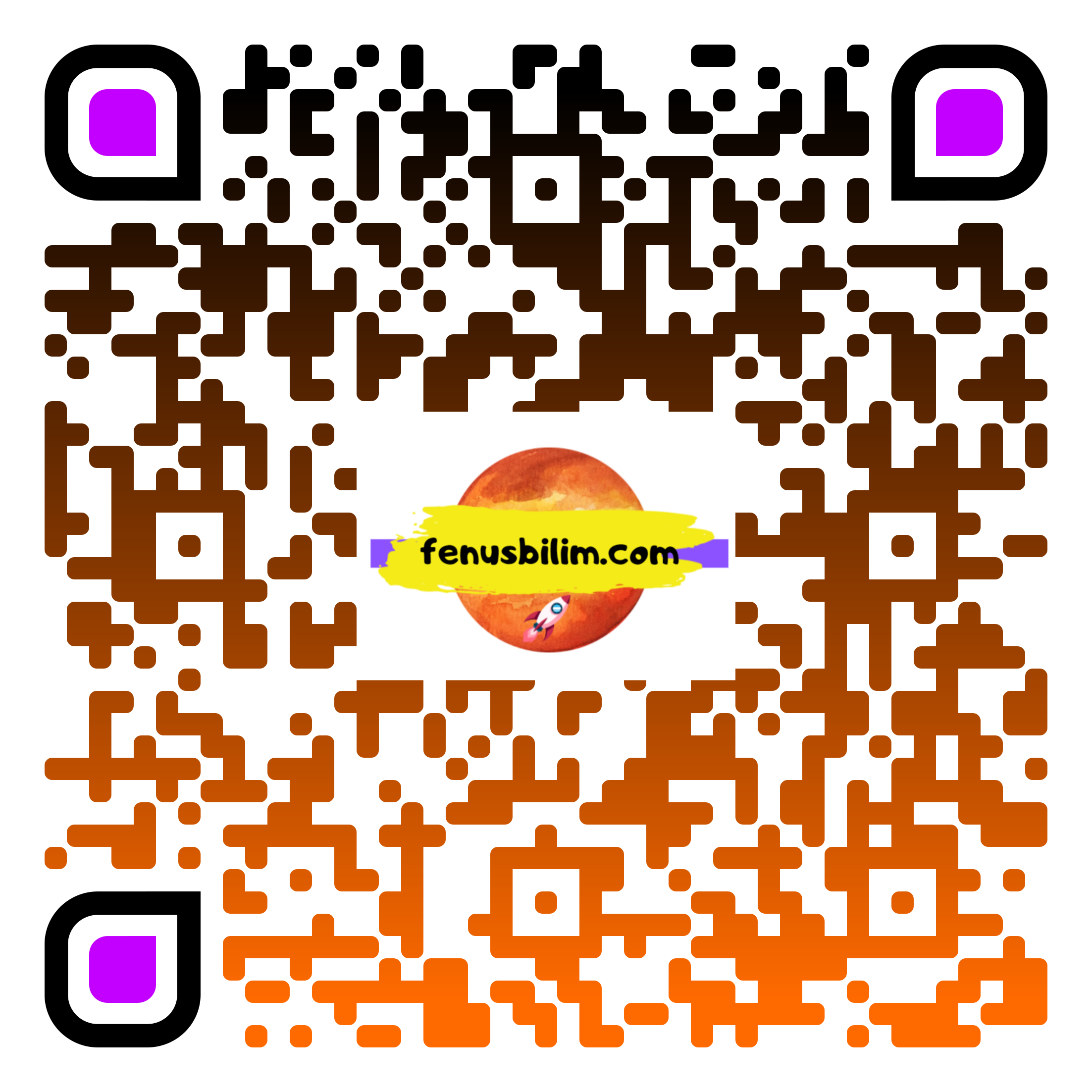 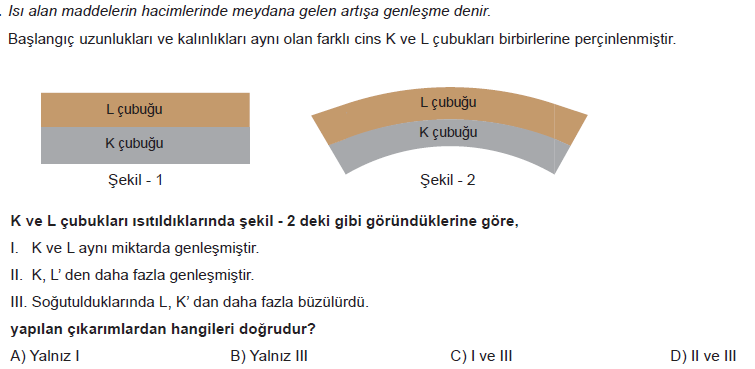 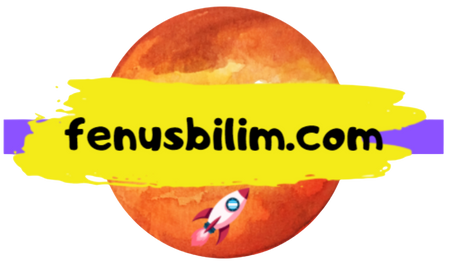 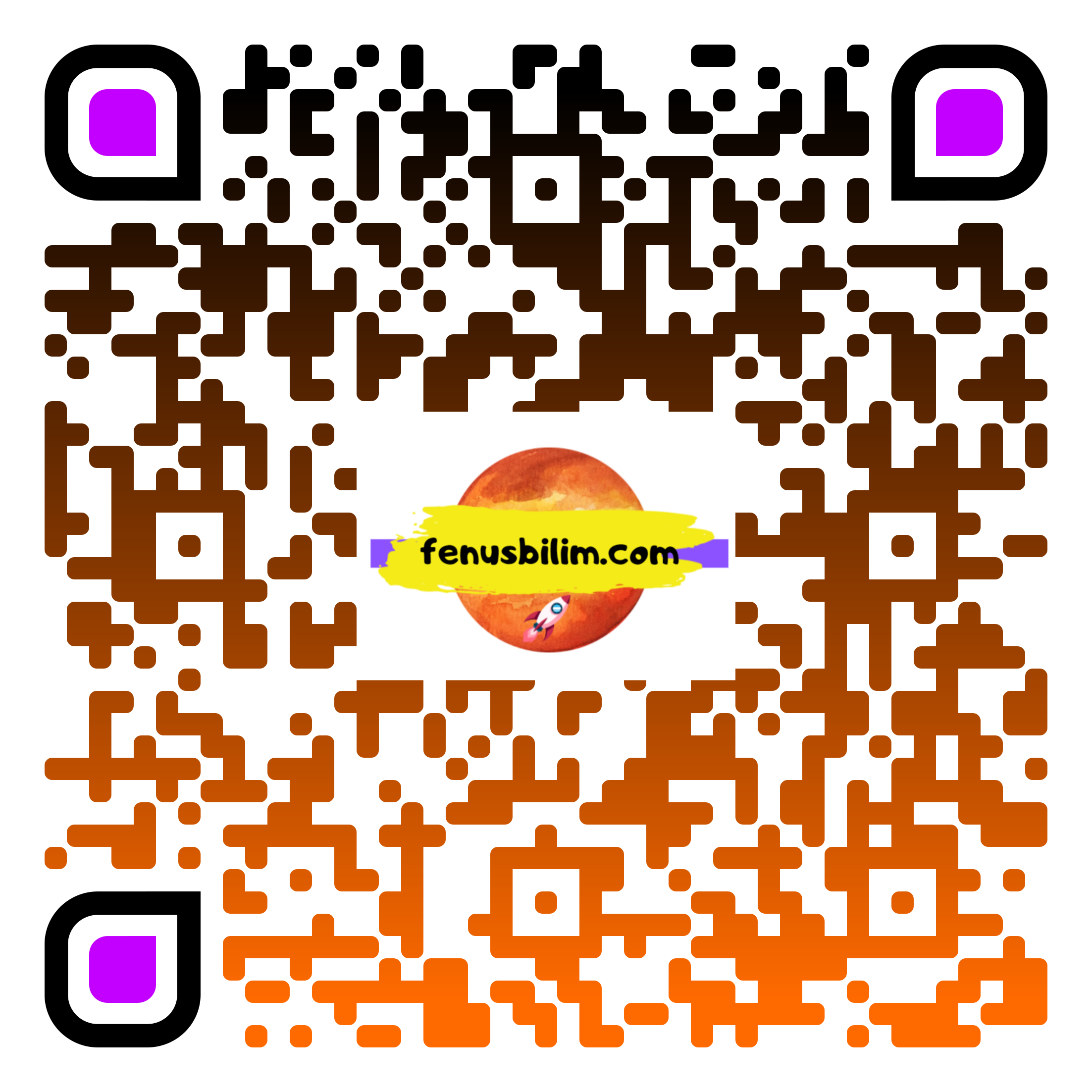 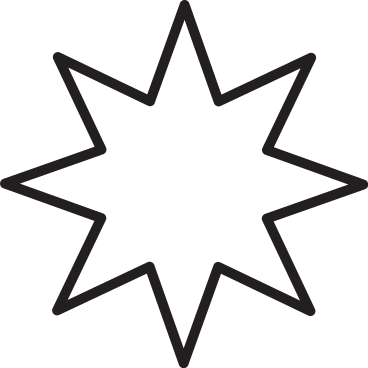 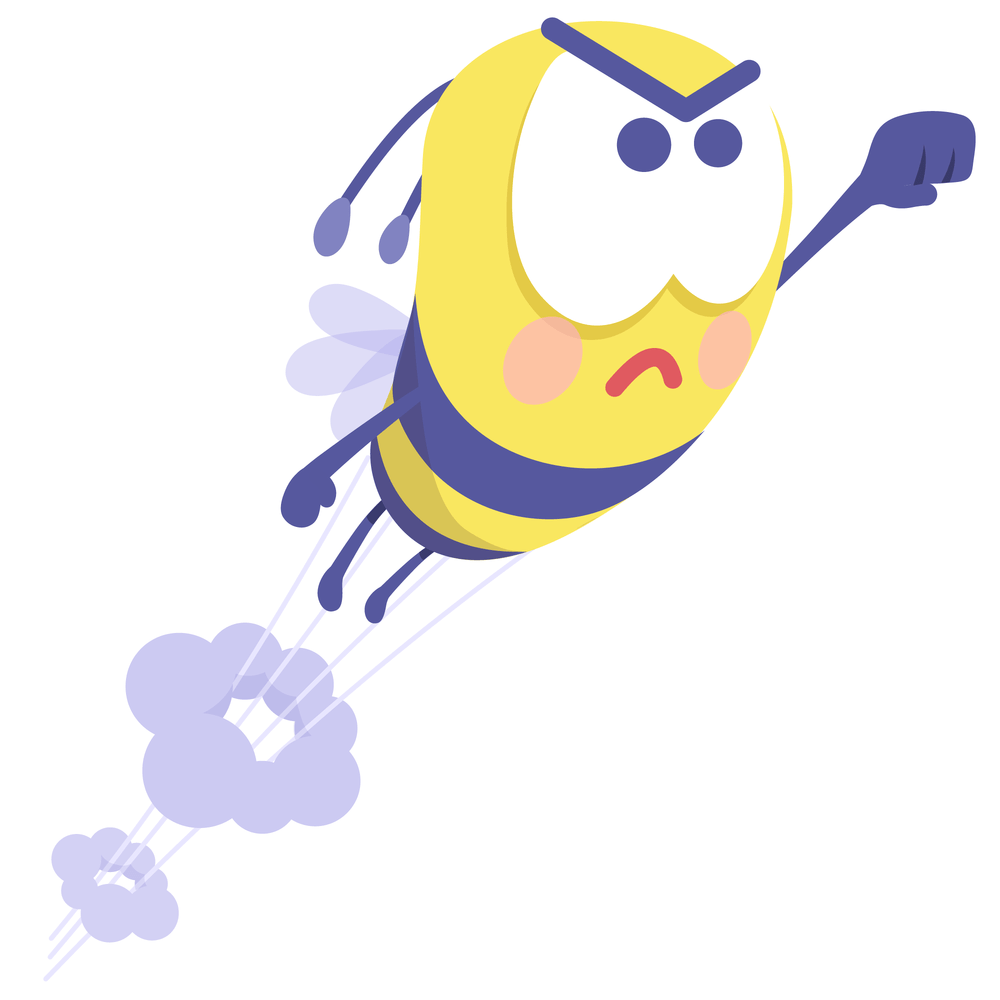 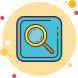 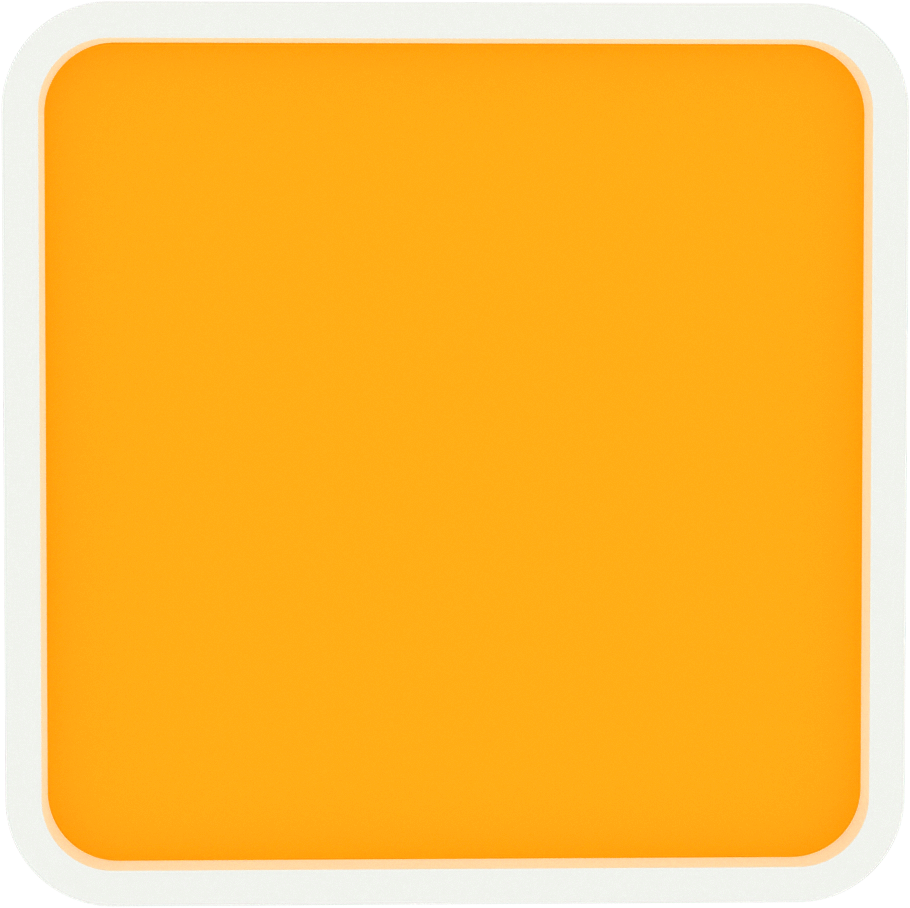 CEVAP B
Isı etkisiyle maddelerin sıcaklıkları, halleri ve hacimleri değişebilir.
Verilen örneklerin hangisinde ısının diğerlerinden farklı bir etkisine değinilmiştir?
A) Sıcak ve soğuk yiyecekleri art arda tükettiğimizde dişlerimizin sızlaması
B) Gözlük camının çerçeveye yerleştirilmesi
C) Isıtılan buzun erimesi
D) Elektrik tellerinin gerilmesi
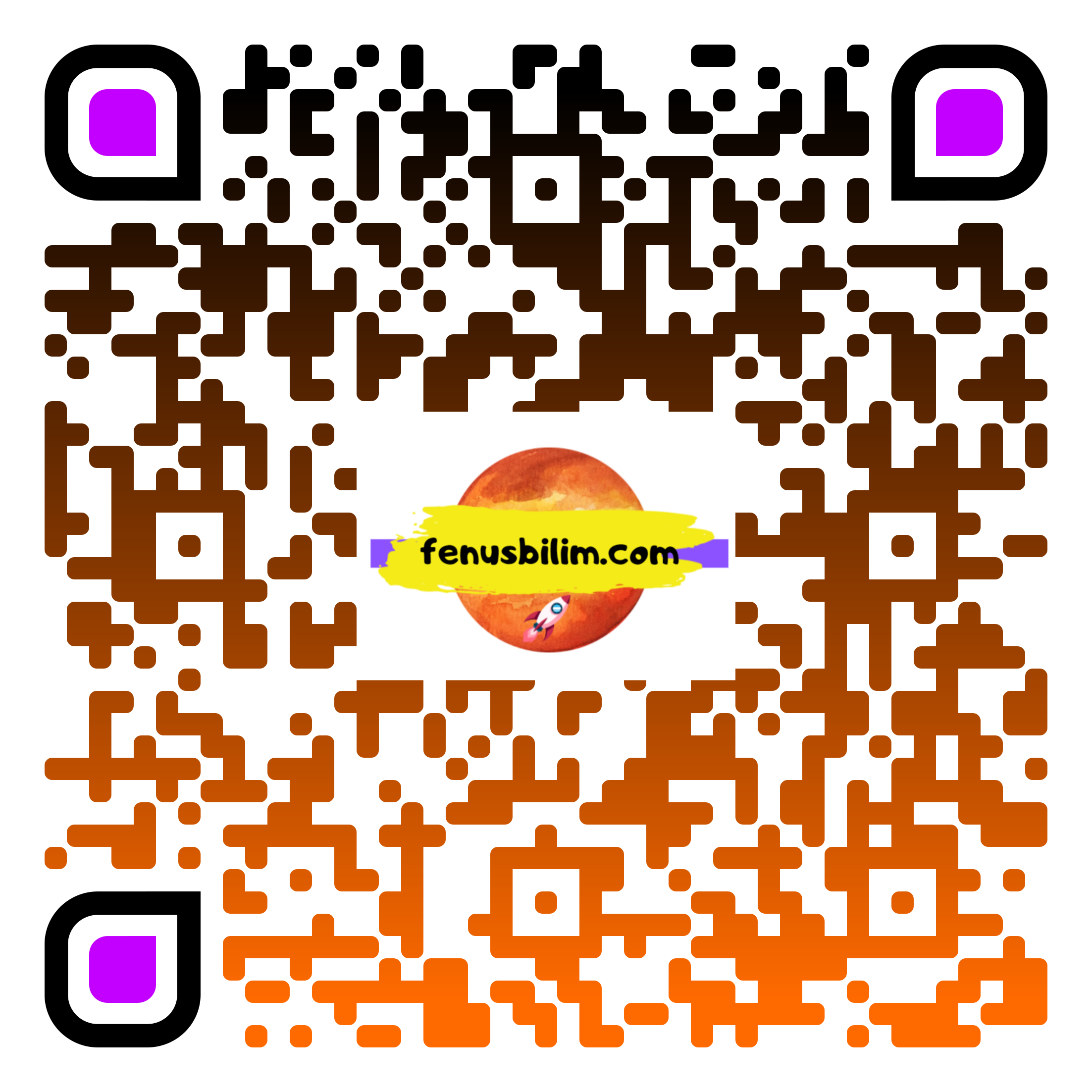 Isı etkisiyle maddelerin sıcaklıkları, halleri ve hacimleri değişebilir.
Verilen örneklerin hangisinde ısının diğerlerinden farklı bir etkisine değinilmiştir?
A) Sıcak ve soğuk yiyecekleri art arda tükettiğimizde dişlerimizin sızlaması
B) Gözlük camının çerçeveye yerleştirilmesi
C) Isıtılan buzun erimesi
D) Elektrik tellerinin gerilmesi
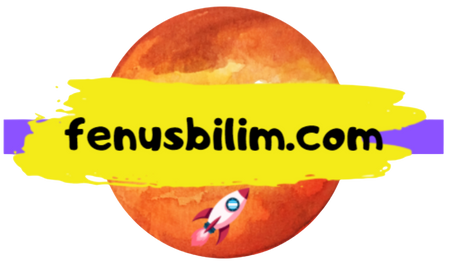 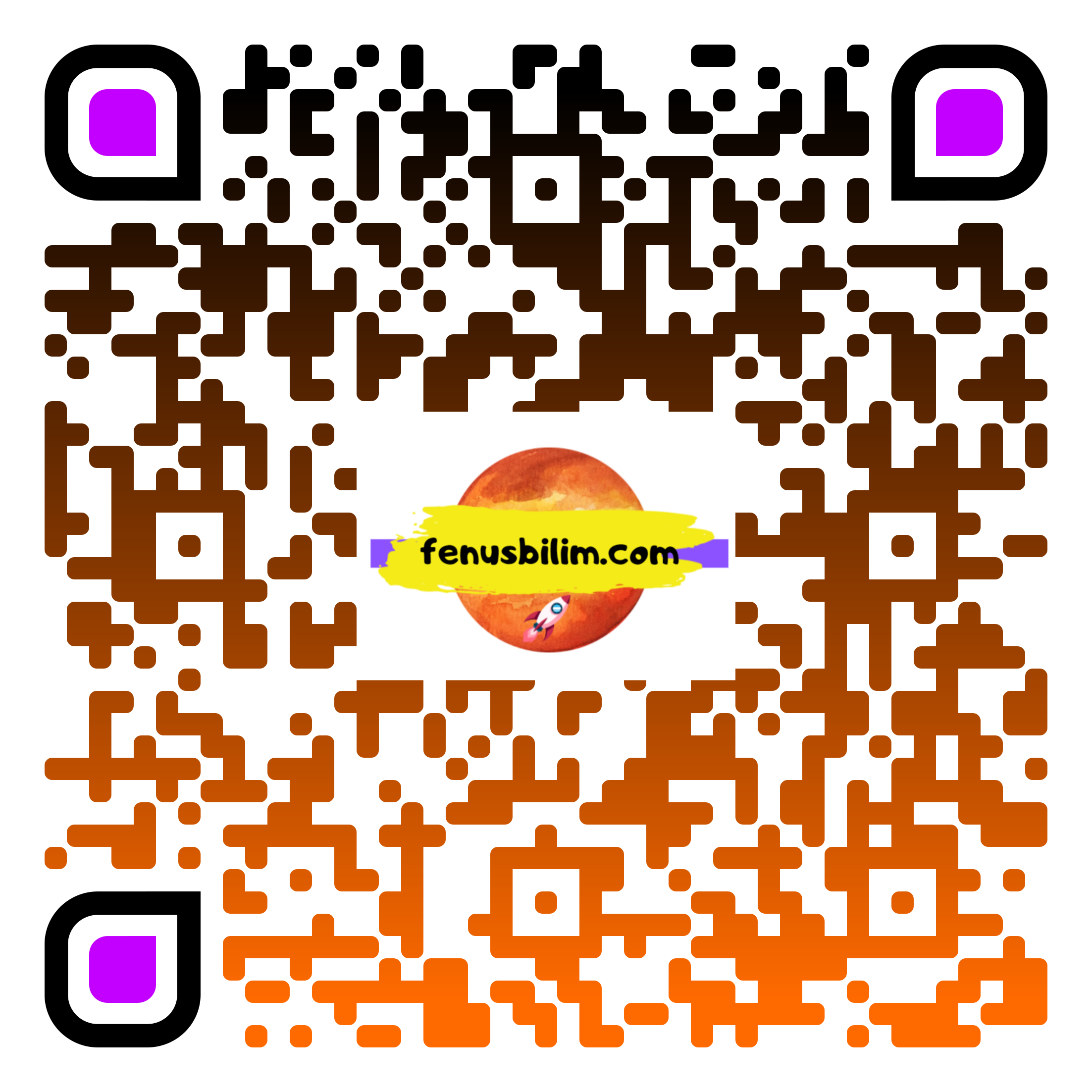 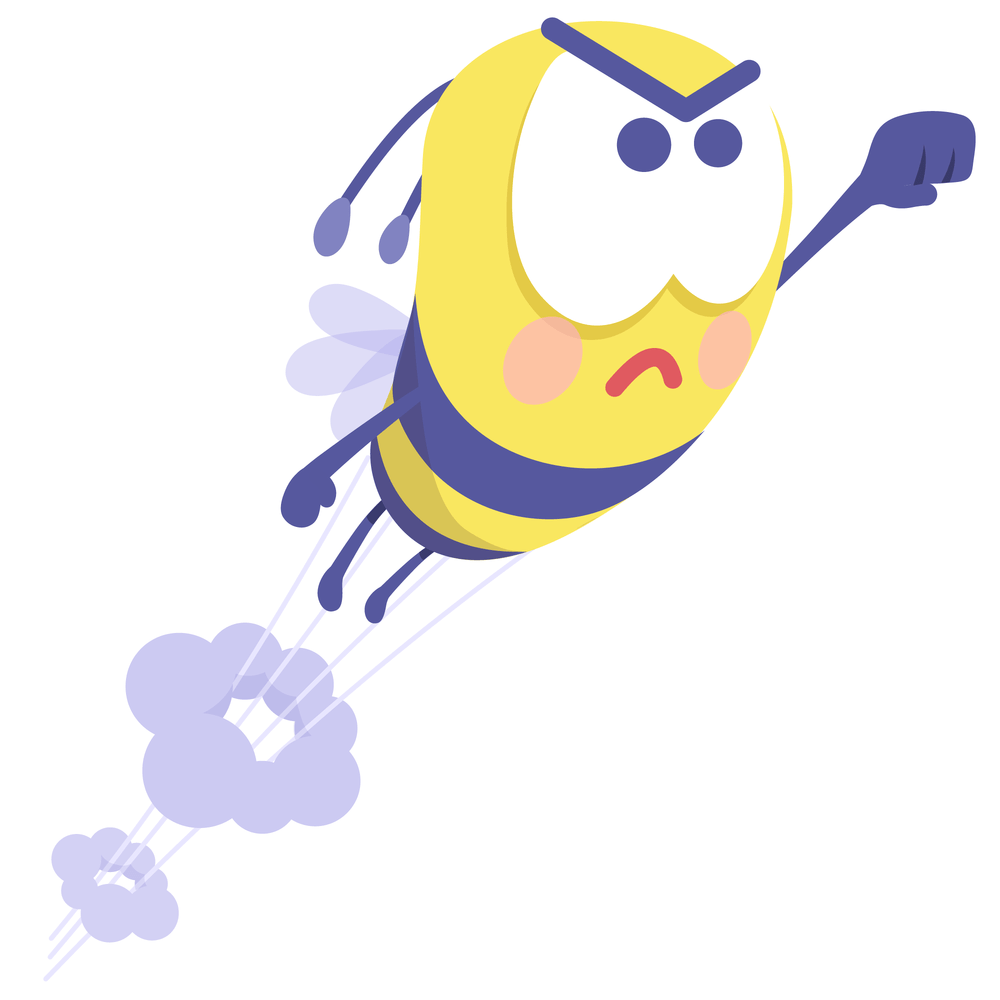 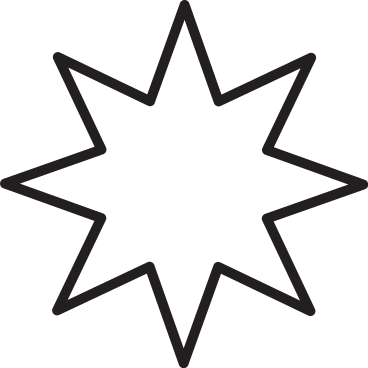 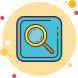 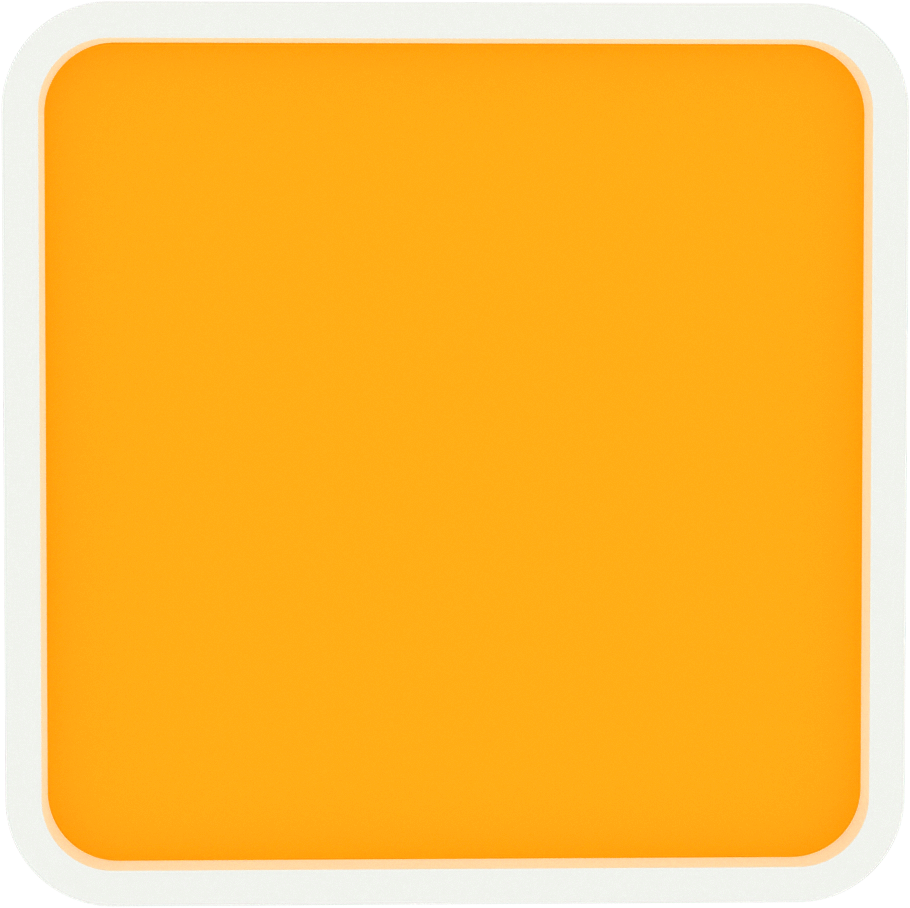 CEVAP C
Ülkemizde Ürgüp, Göreme ve Avanos gibi ilçelerde sıklıkla karşılaşılan uçan balonların içerisindeki hava ısıtıldığında genleşir ve balon yükselir. Bu durum gazların genleşebildiğinin bir kanıtıdır. Gazlar gibi katıların ve sıvıların da genleşerek hacimleri artar.
Aşağıdaki seçeneklerin hangisinde katı ve sıvılar ile ilgili genleşme örnekleri doğru olarak verilmiştir?
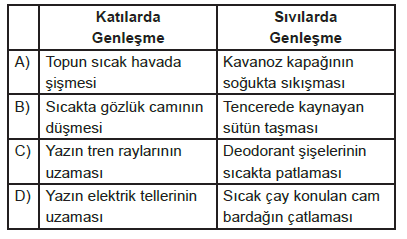 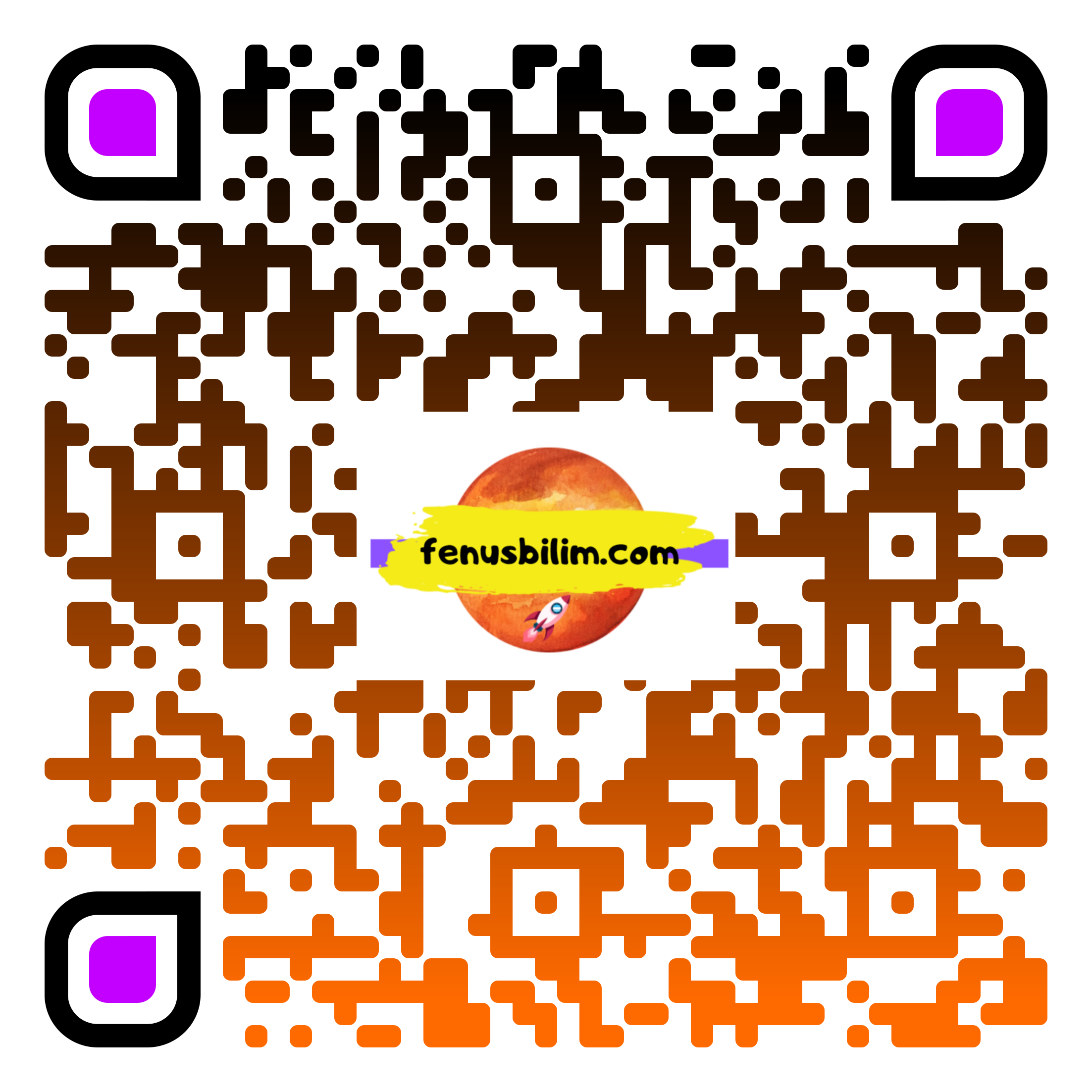 Ülkemizde Ürgüp, Göreme ve Avanos gibi ilçelerde sıklıkla karşılaşılan uçan balonların içerisindeki hava ısıtıldığında genleşir ve balon yükselir. Bu durum gazların genleşebildiğinin bir kanıtıdır. Gazlar gibi katıların ve sıvıların da genleşerek hacimleri artar.
Aşağıdaki seçeneklerin hangisinde katı ve sıvılar ile ilgili genleşme örnekleri doğru olarak verilmiştir?
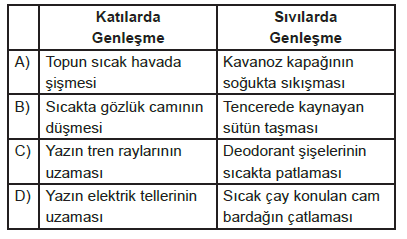 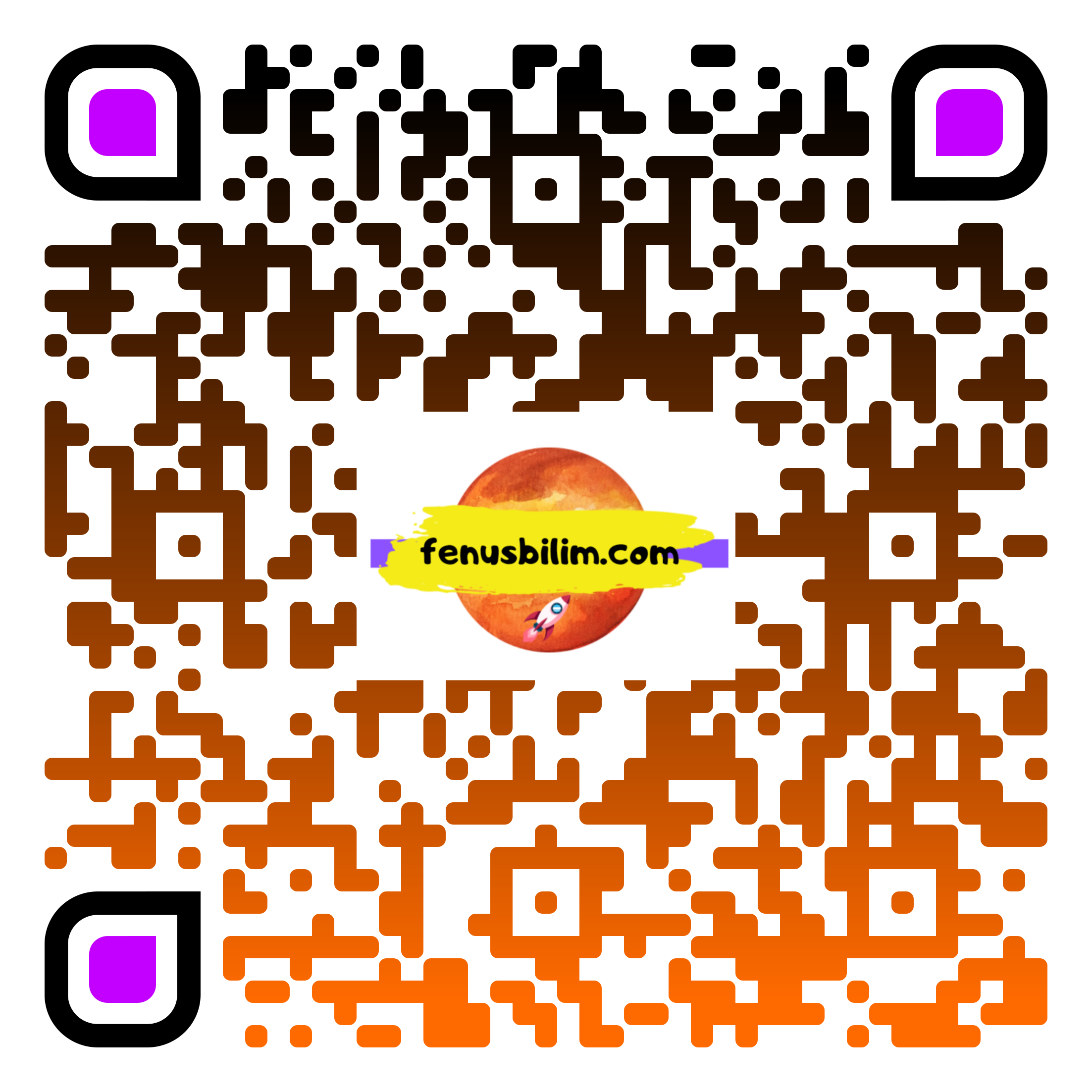 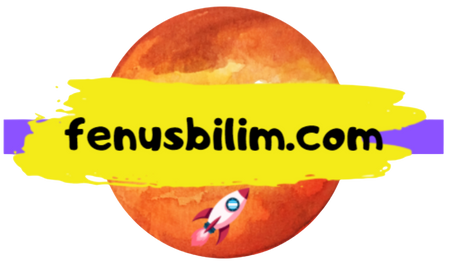 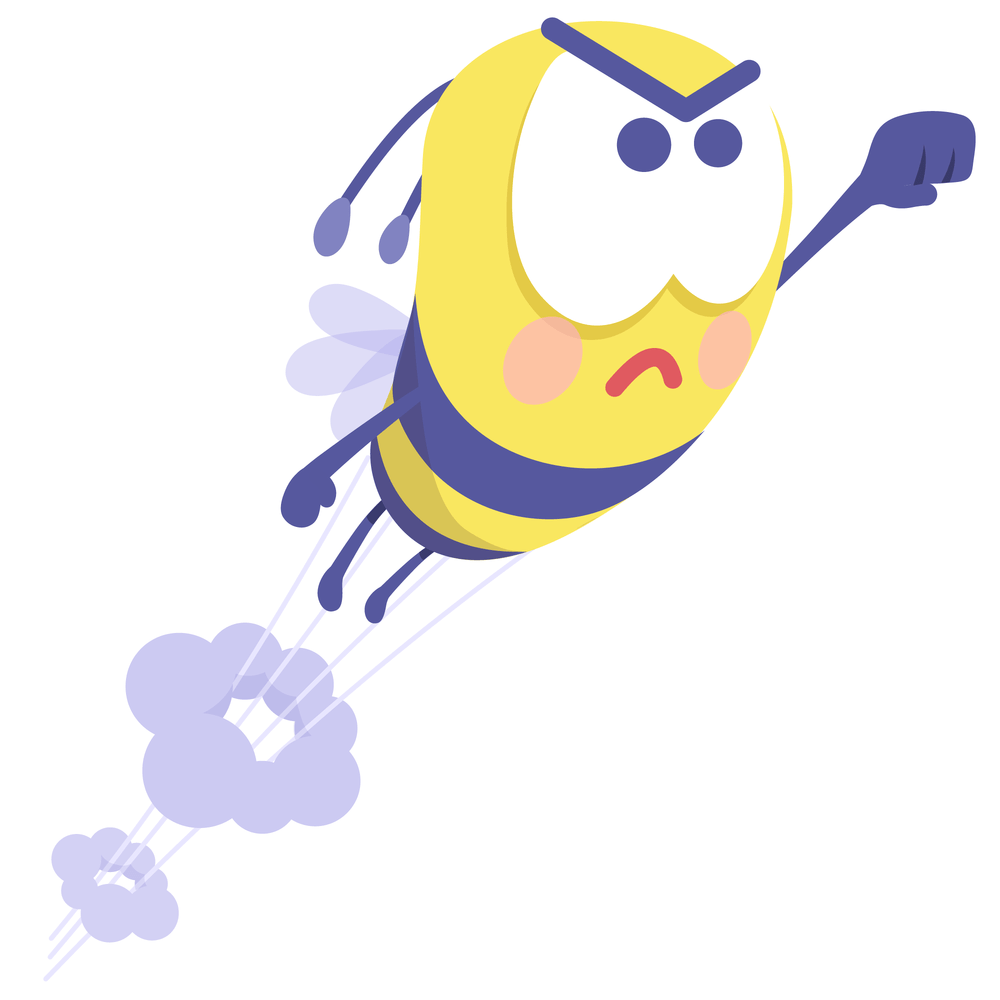 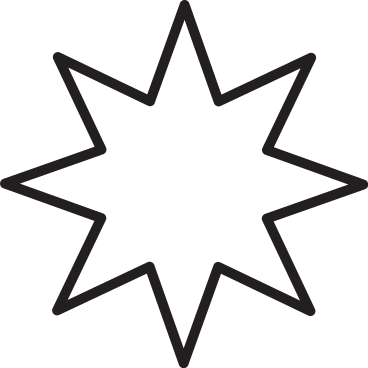 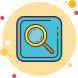 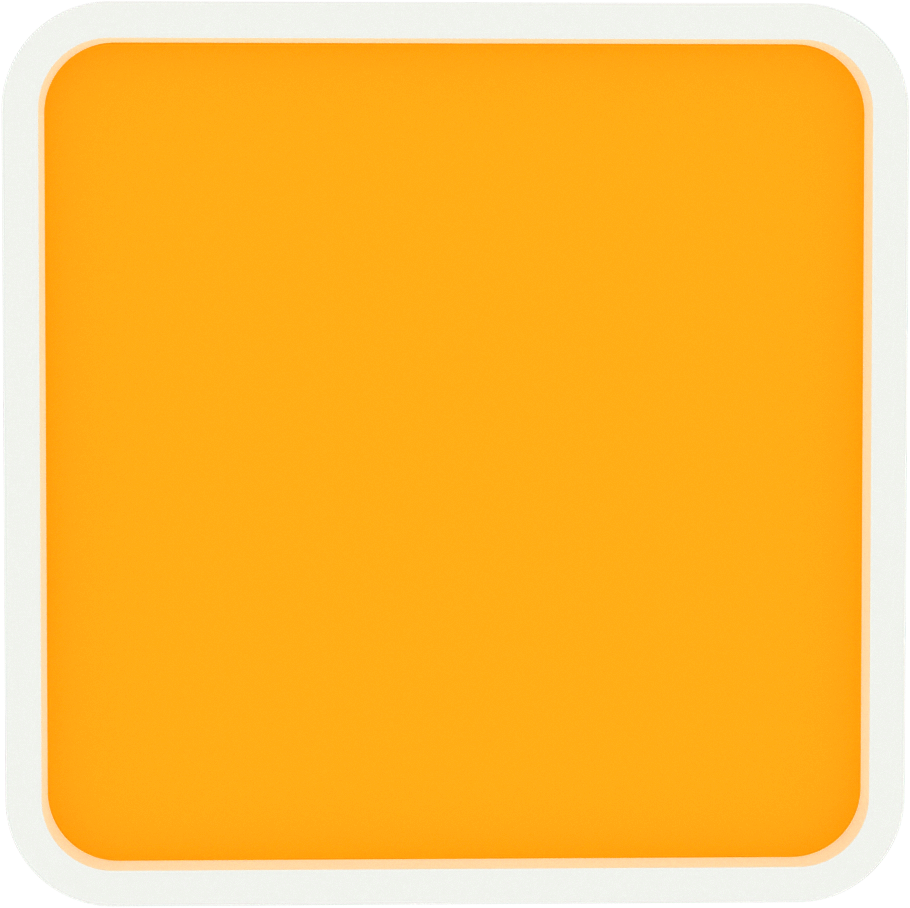 CEVAP B
• Maddelerin ısı alarak hacimlerinin artması olayına genleşme denir.
• Maddelerin ısı vererek hacimlerinin azalması olayına ise büzülme denir.
• Katı, sıvı ve gazlarda genleşme ve büzülme görülmektedir.
Verilen bilgiler doğrultusunda aşağıdakilerden hangisi diğerlerinden farklıdır?
A)Elektrik tellerinin mevsimlere göre uzanıp kısalması.
B) Termometrelerdeki cıva seviyesinin değişmesi
C) Hava balonlarının yerden havalanıp inebilmesi
D) Yanan ampulün bir süre sonra ısınması
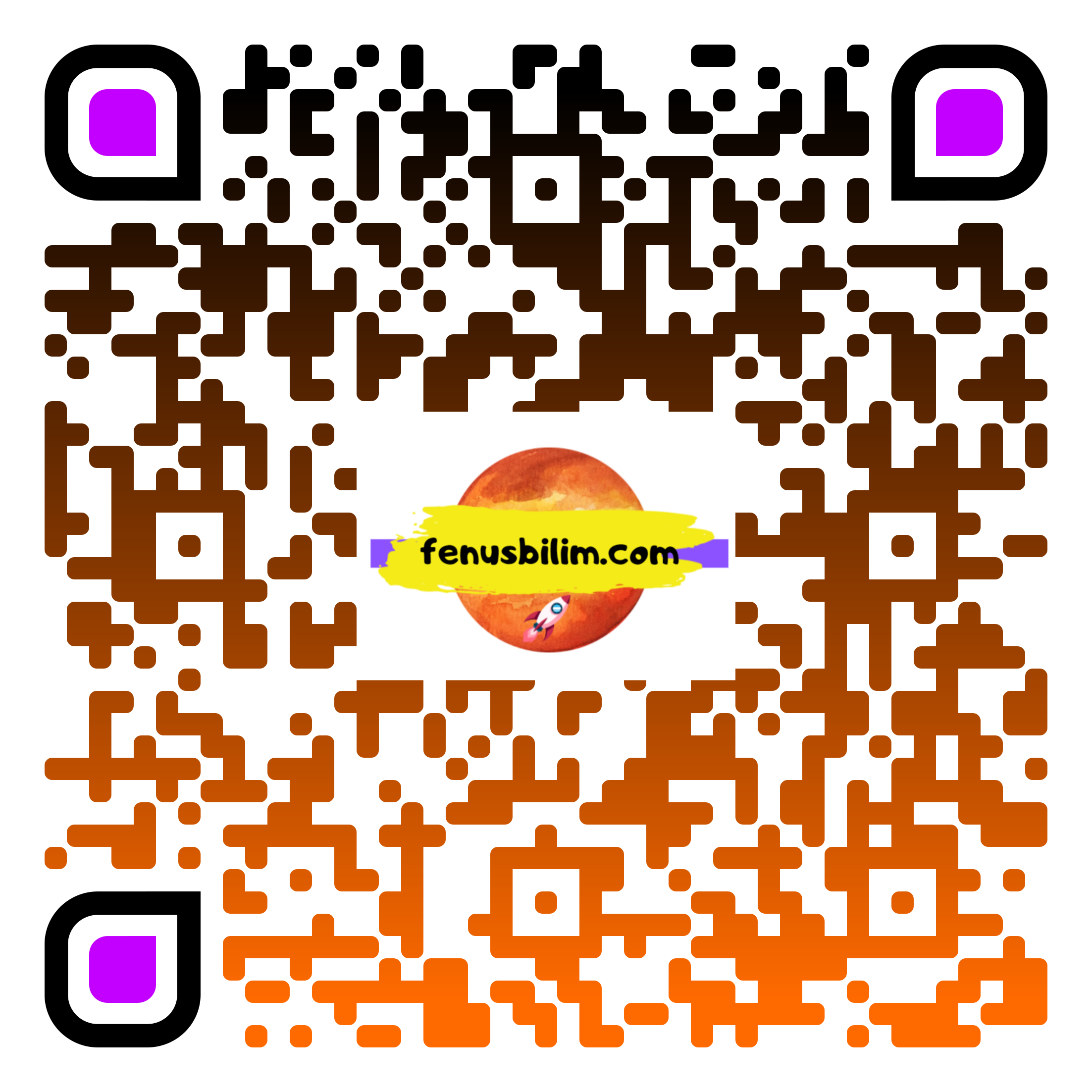 • Maddelerin ısı alarak hacimlerinin artması olayına genleşme denir.
• Maddelerin ısı vererek hacimlerinin azalması olayına ise büzülme denir.
• Katı, sıvı ve gazlarda genleşme ve büzülme görülmektedir.
Verilen bilgiler doğrultusunda aşağıdakilerden hangisi diğerlerinden farklıdır?
A)Elektrik tellerinin mevsimlere göre uzanıp kısalması.
B) Termometrelerdeki cıva seviyesinin değişmesi
C) Hava balonlarının yerden havalanıp inebilmesi
D) Yanan ampulün bir süre sonra ısınması
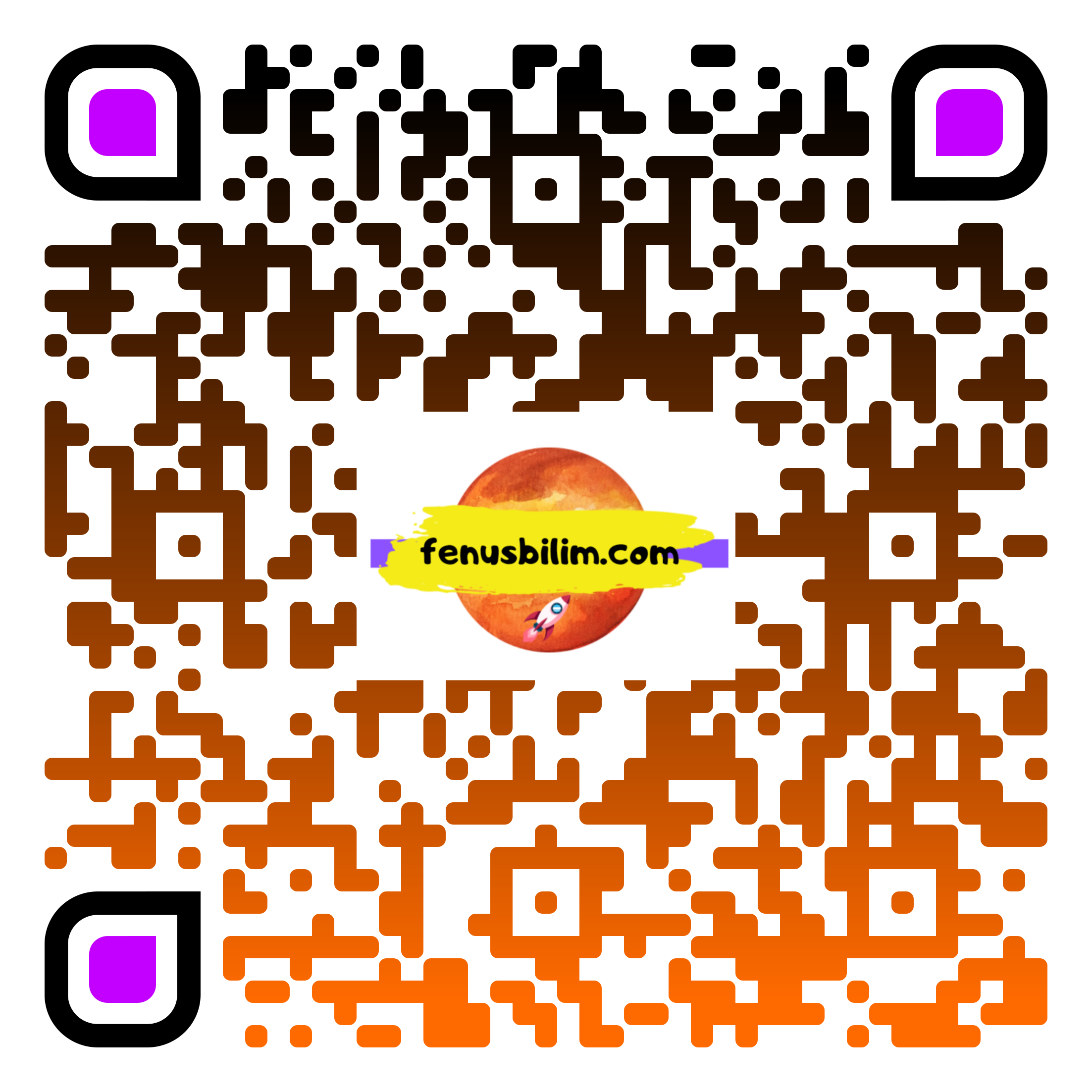 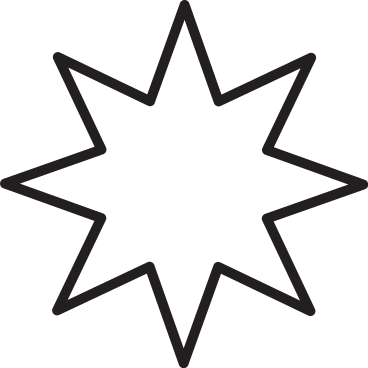 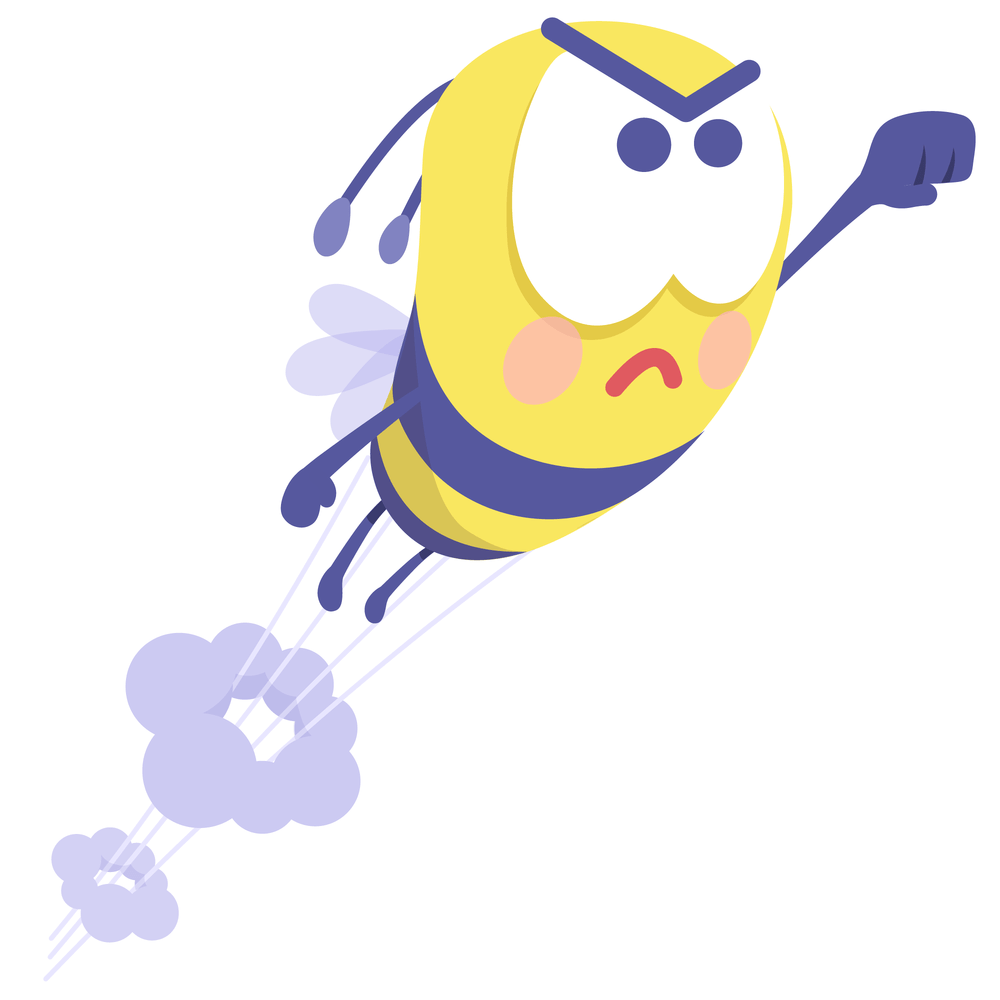 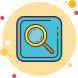 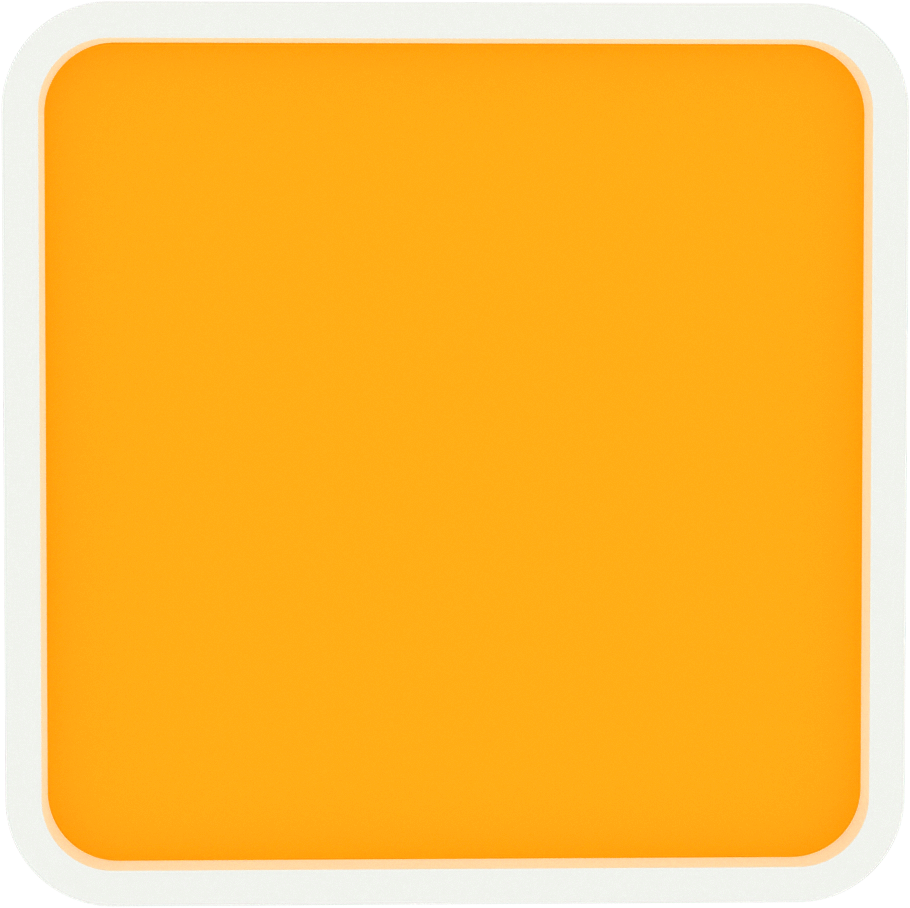 CEVAP D
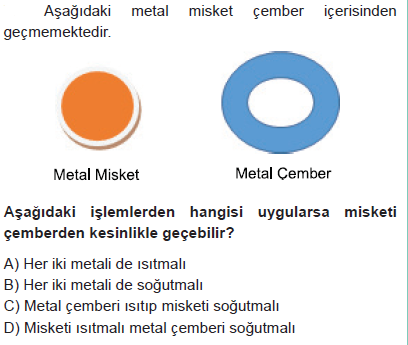 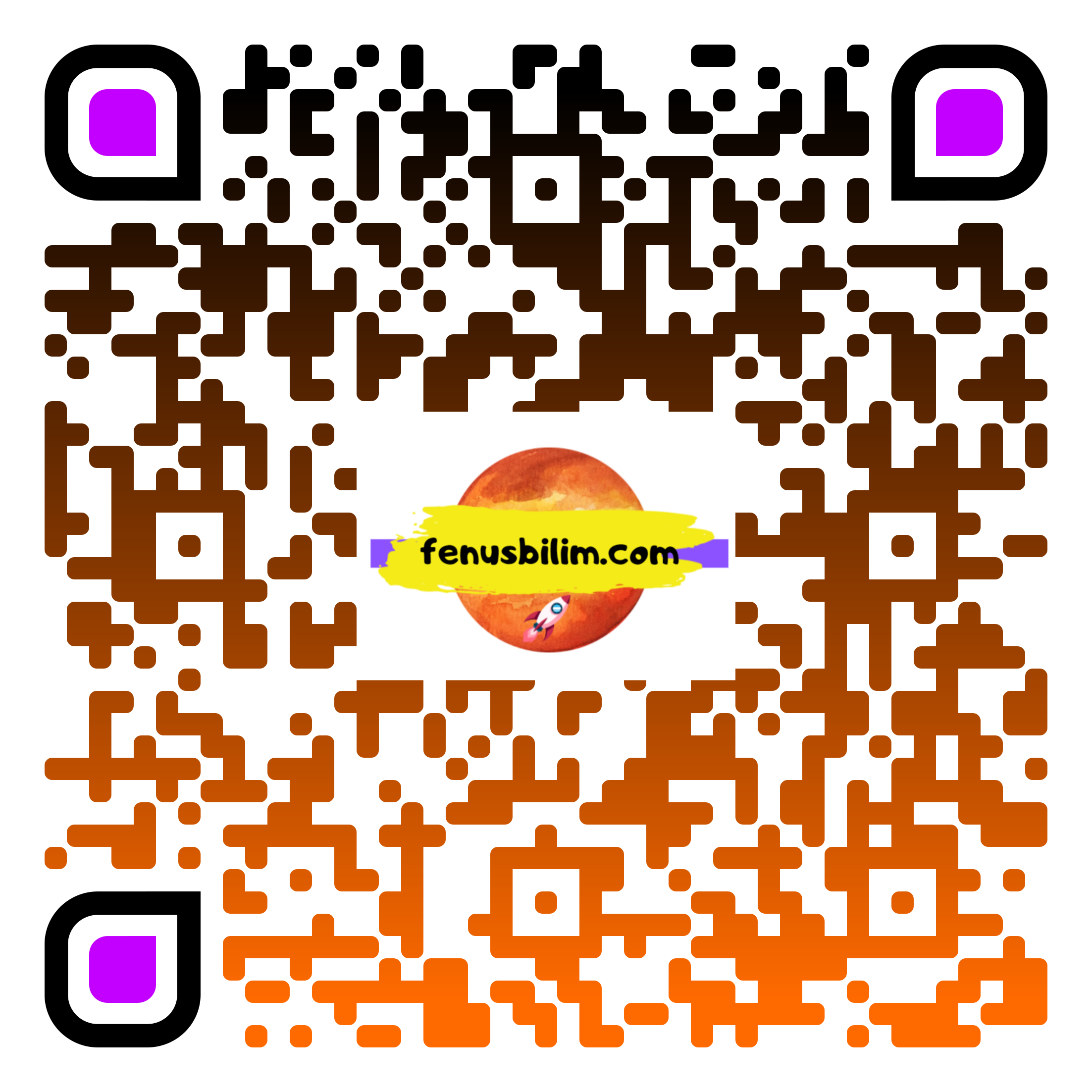 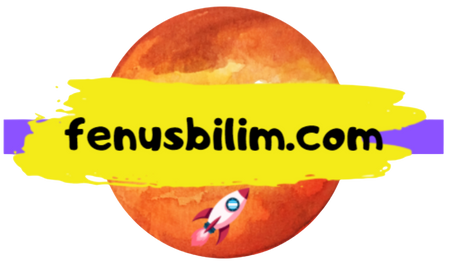 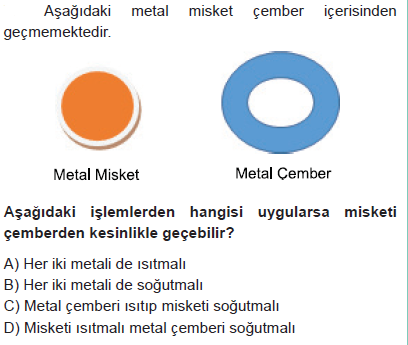 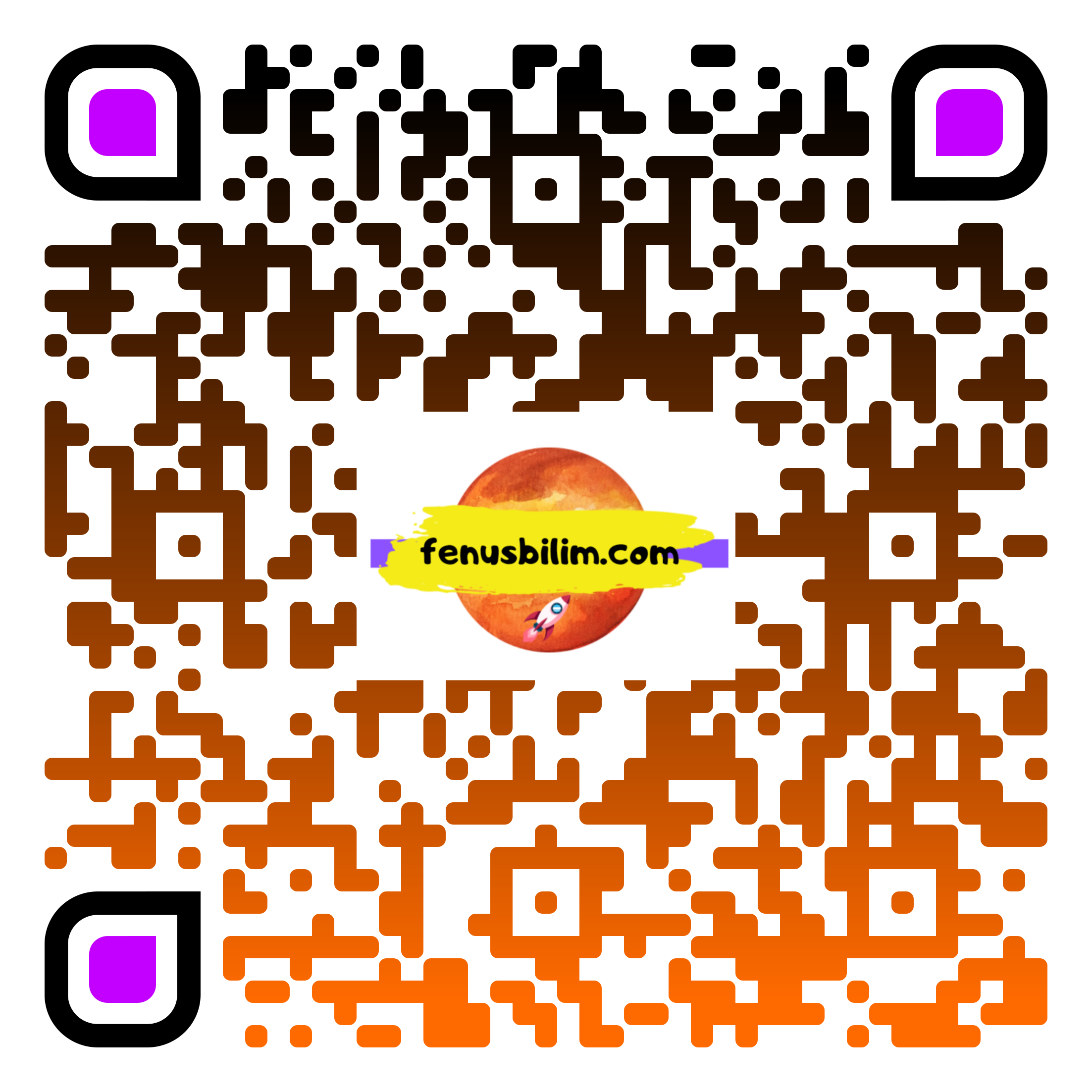 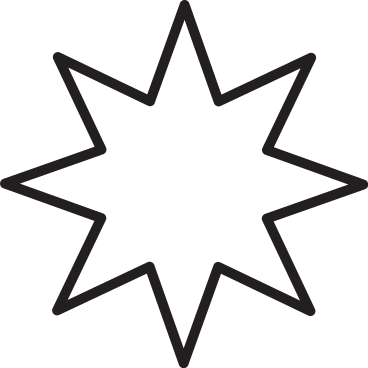 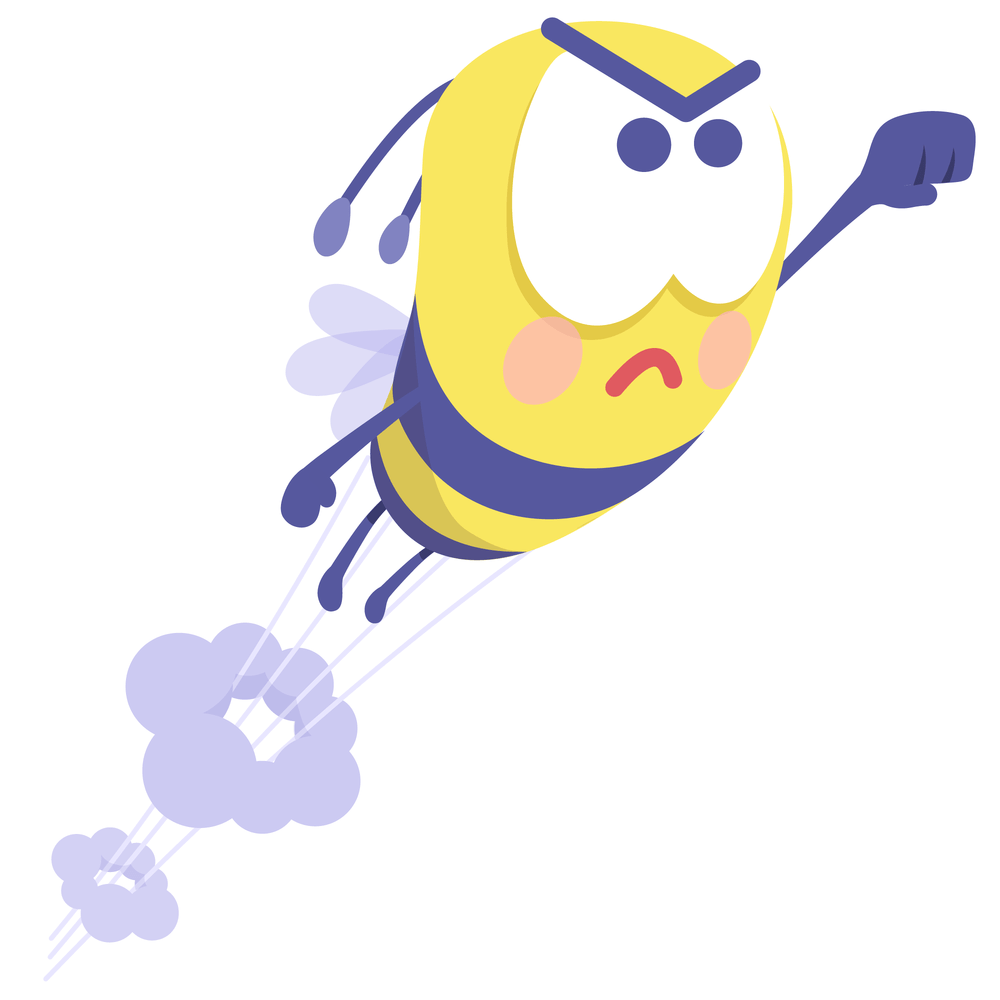 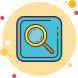 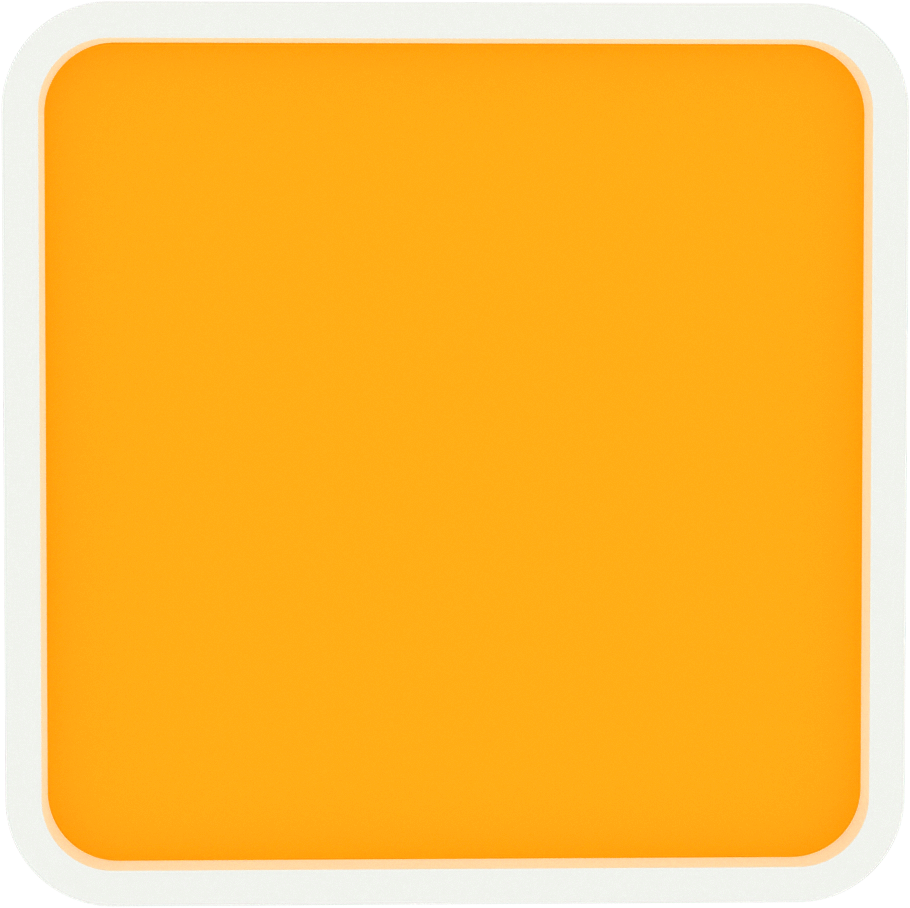 CEVAP C
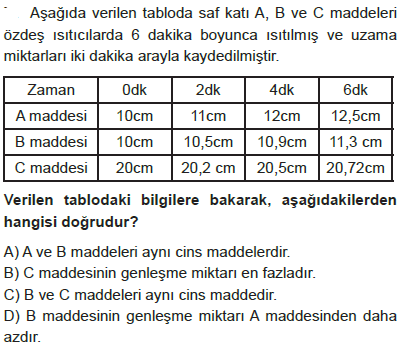 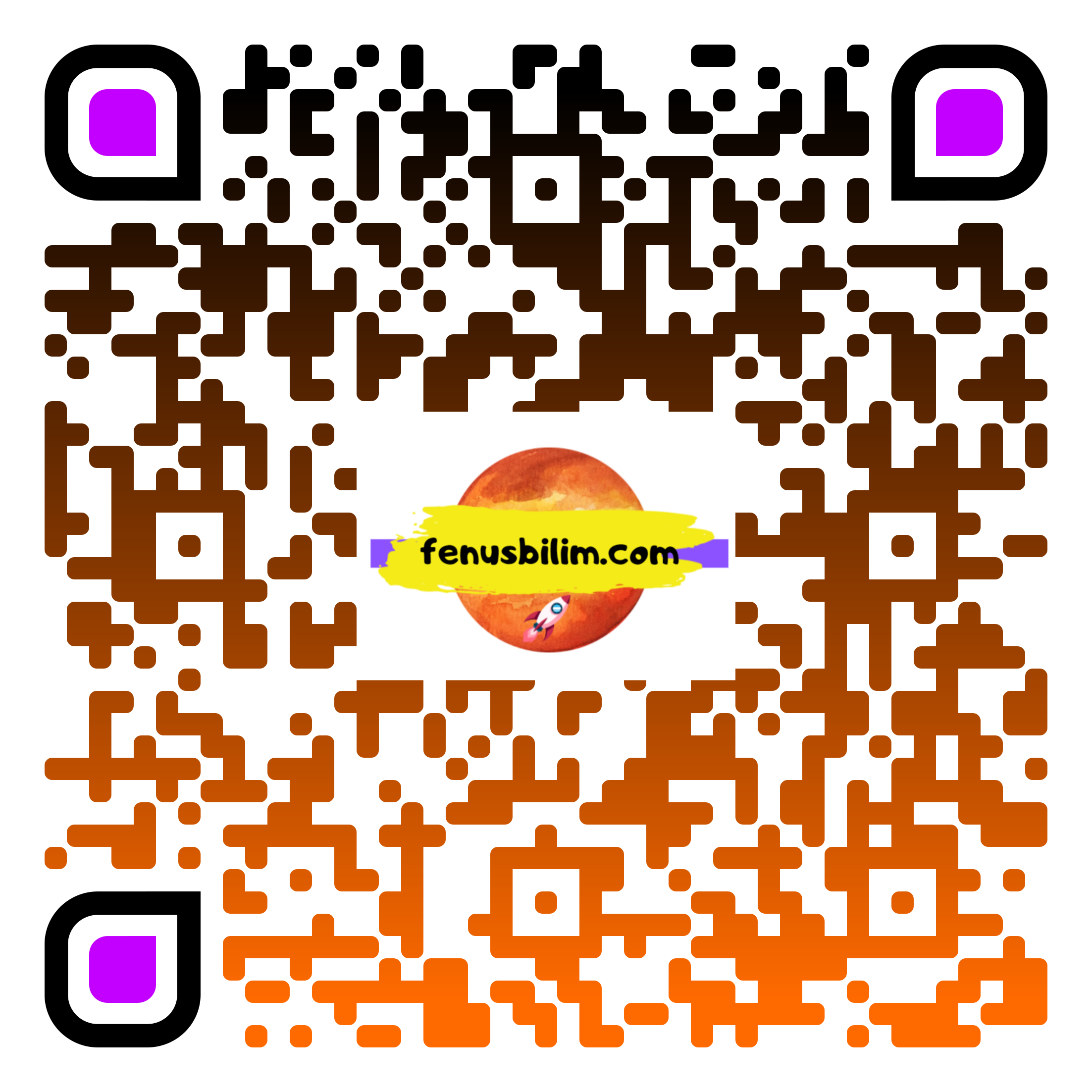 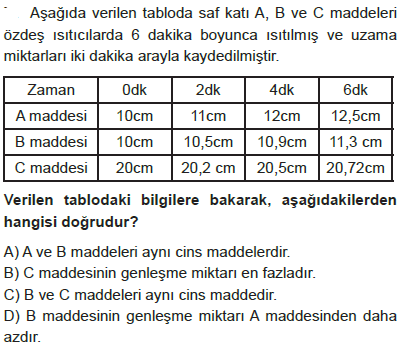 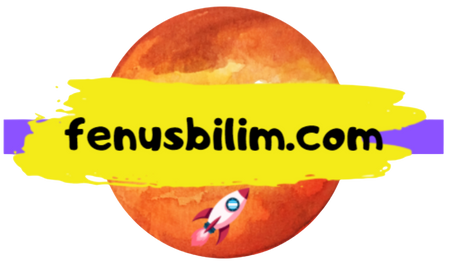 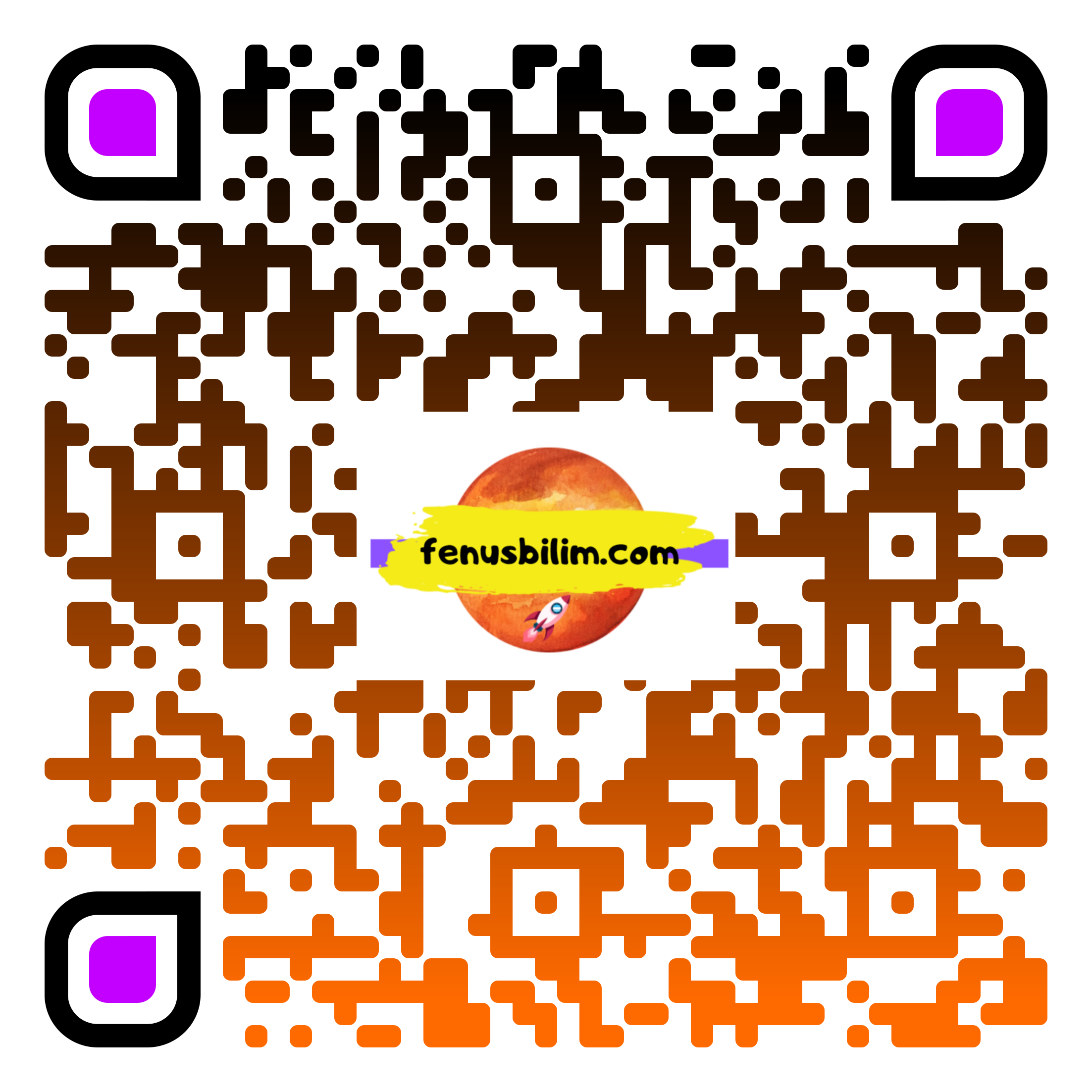 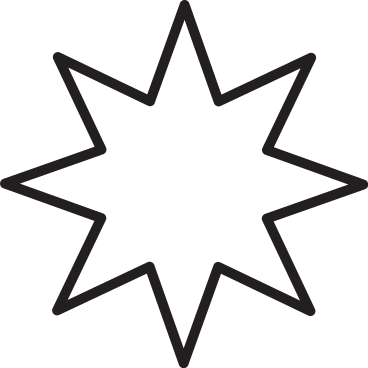 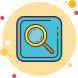 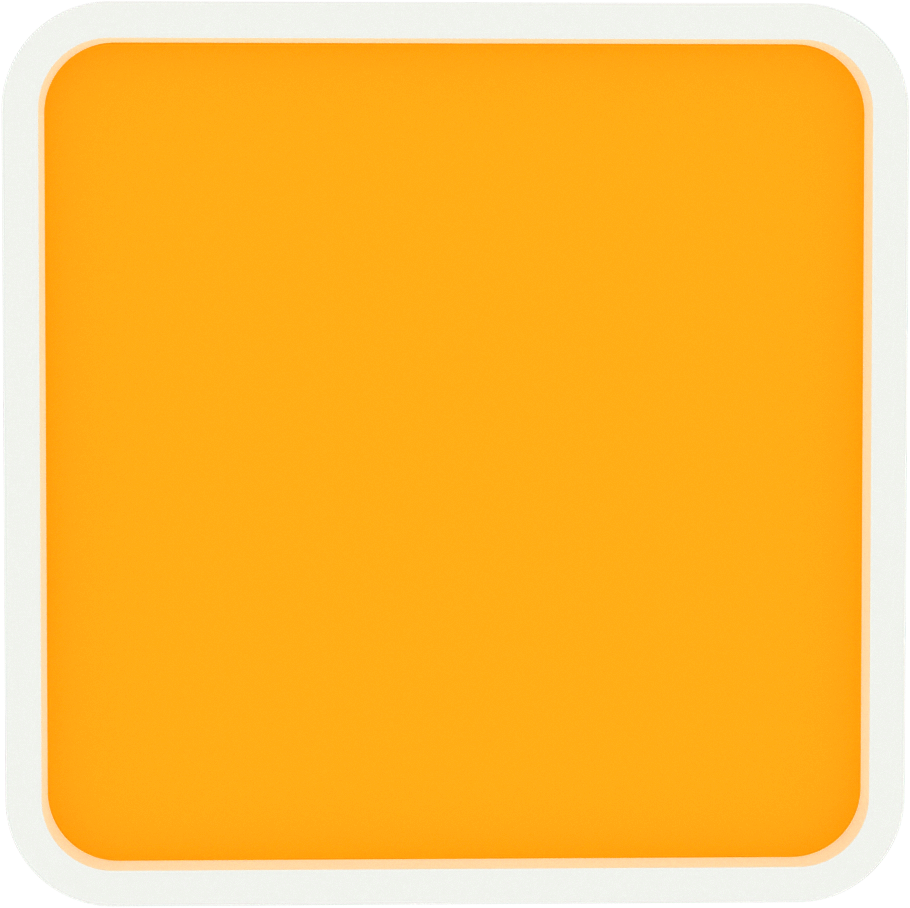 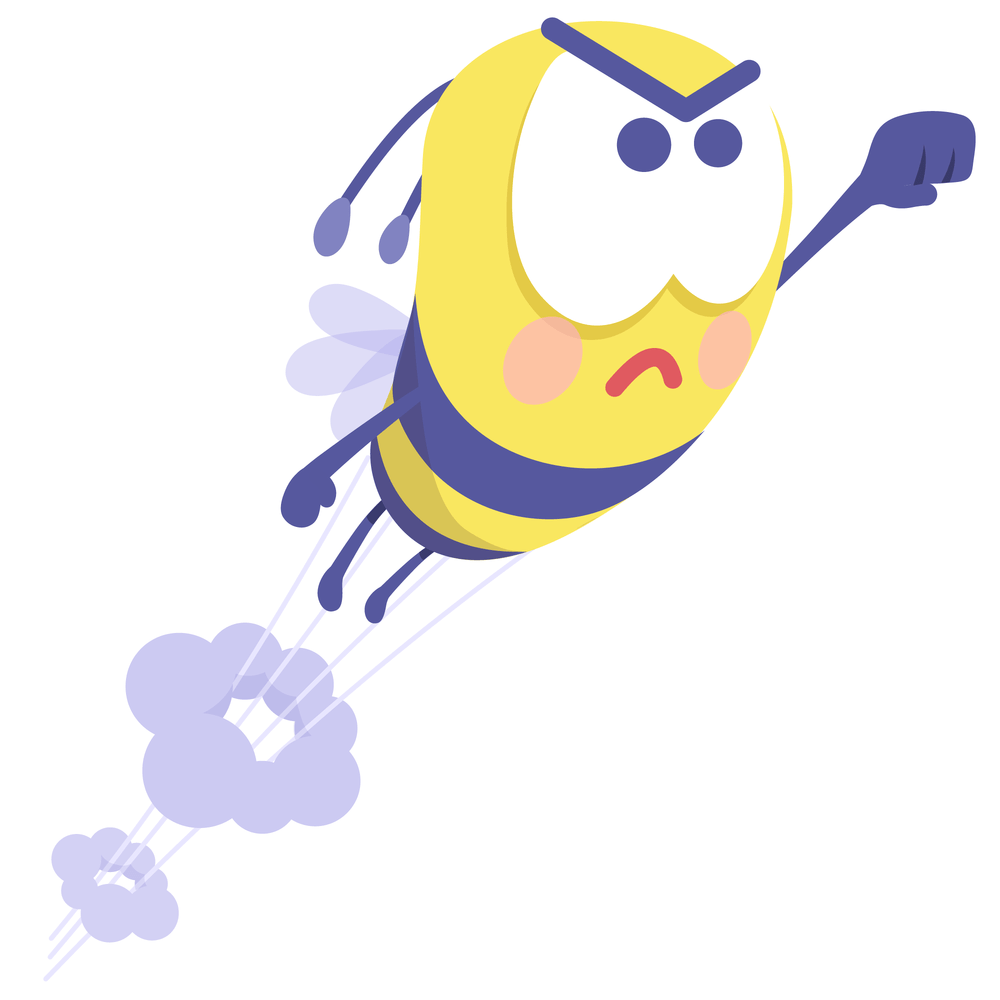 CEVAP D
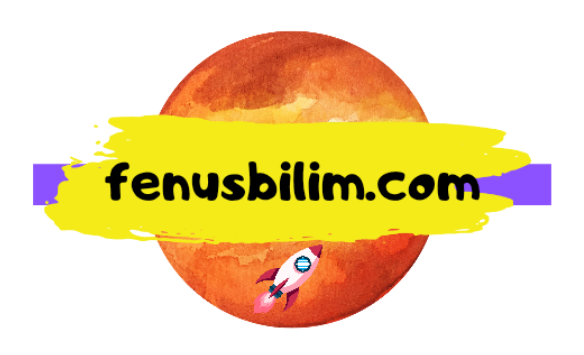 HAZIRLAYAN 
www.fenusbilim.com
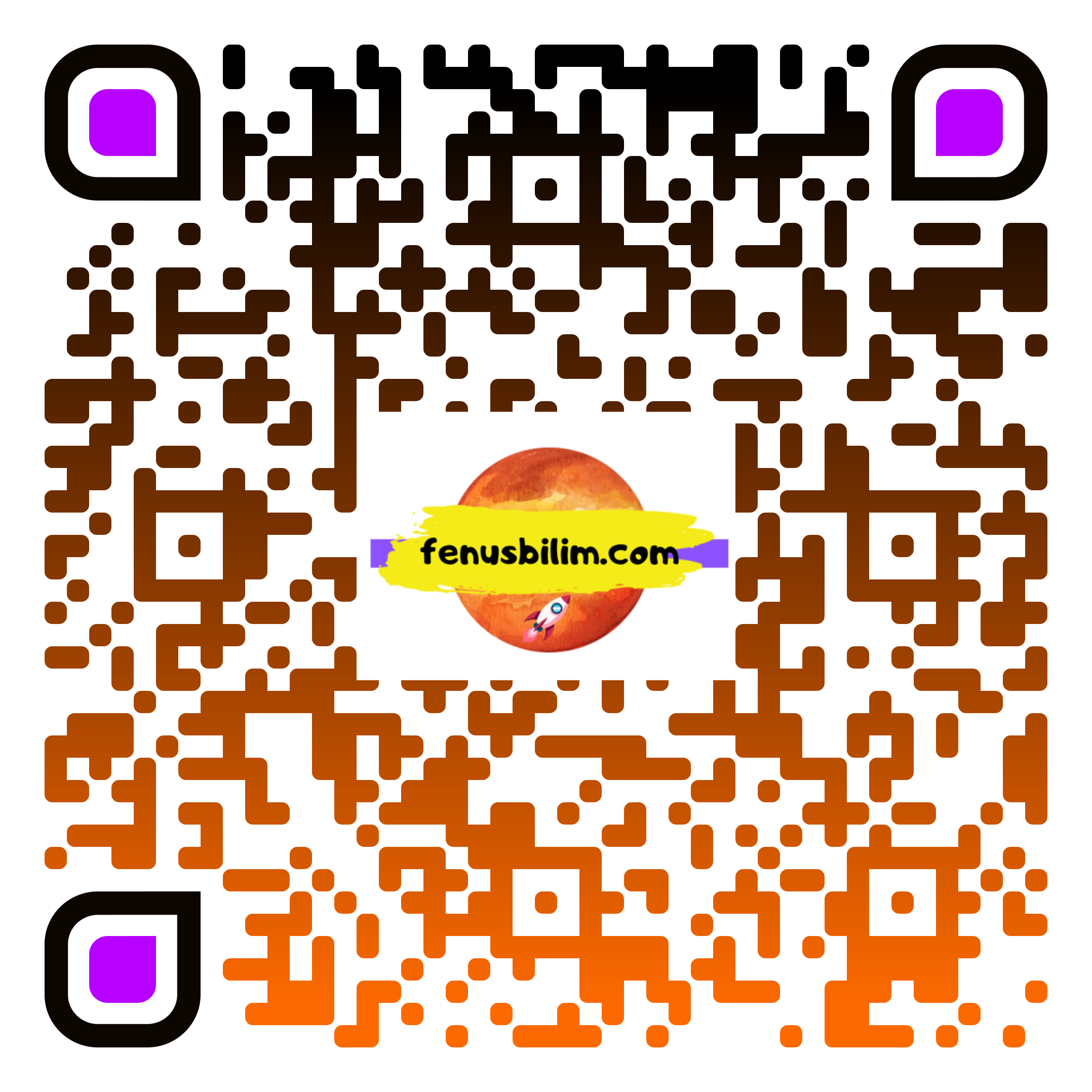